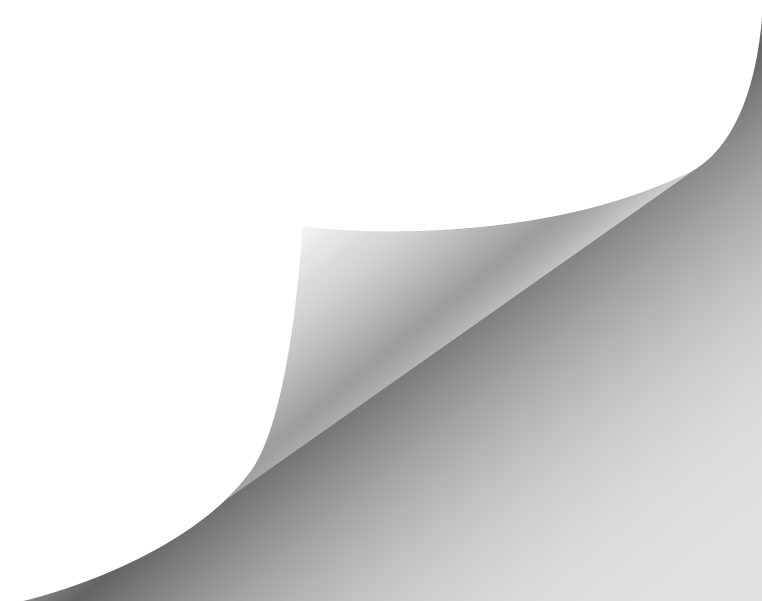 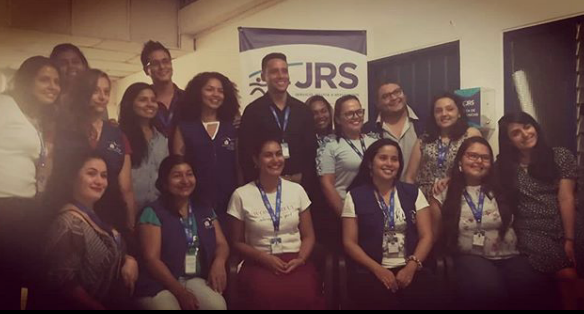 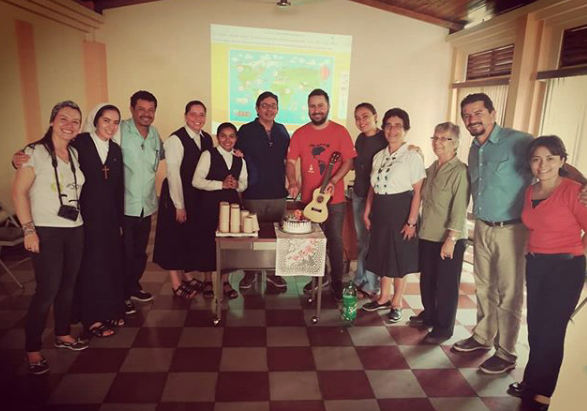 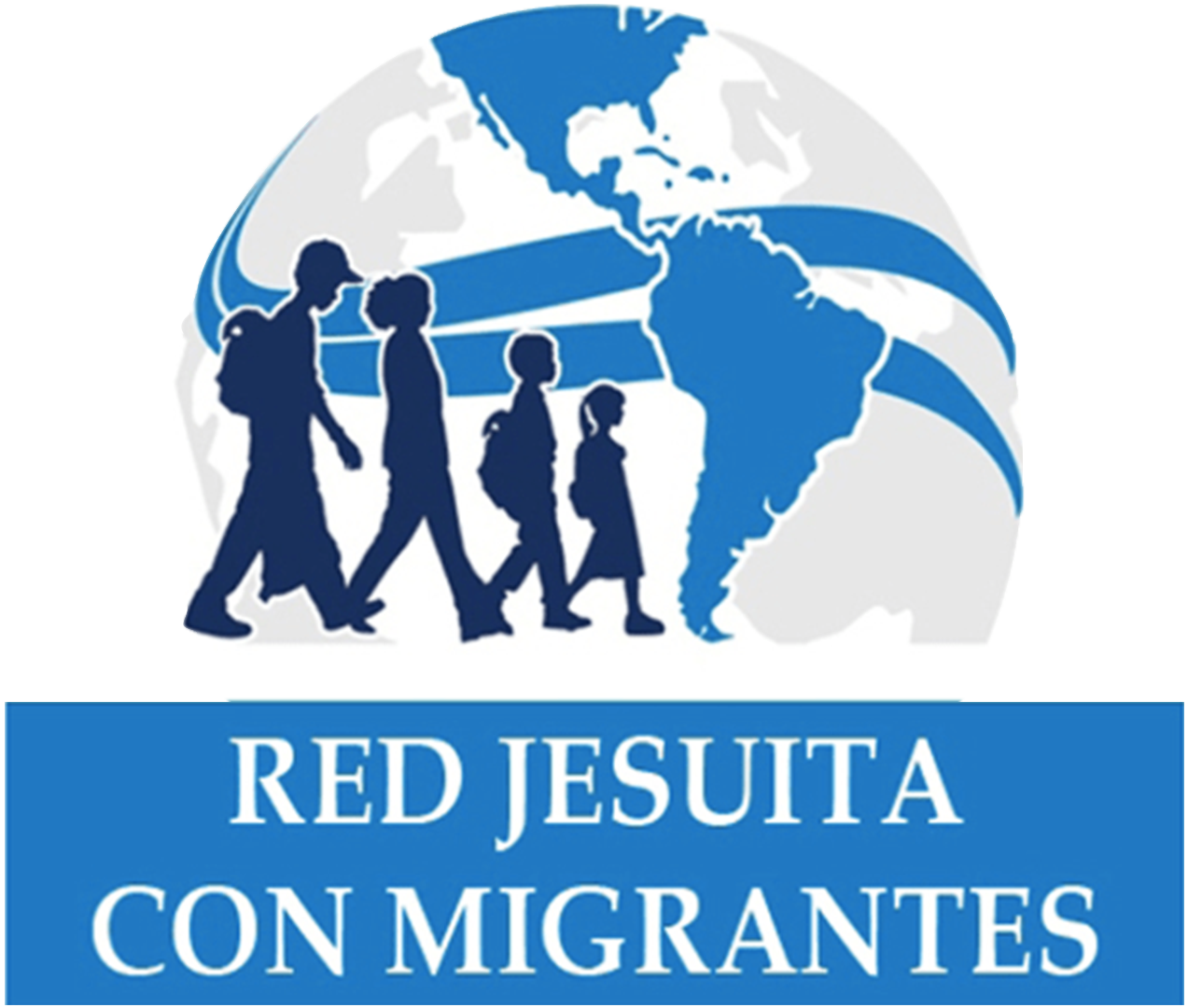 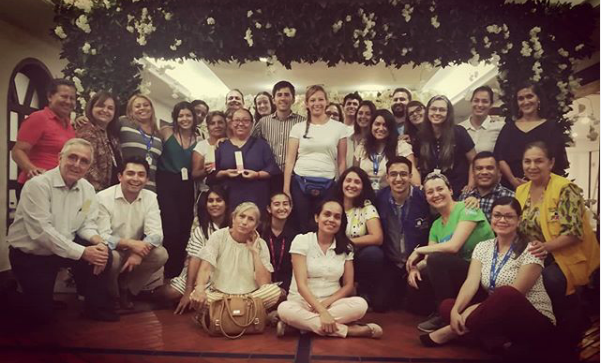 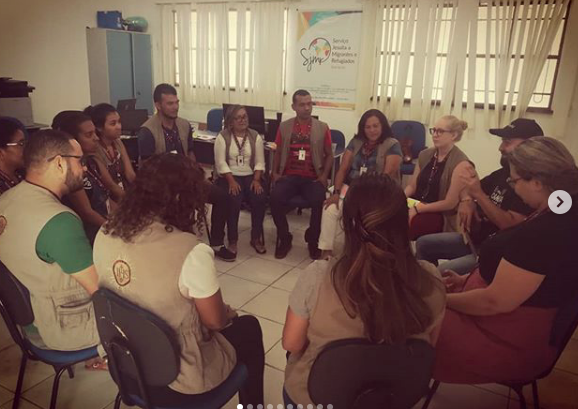 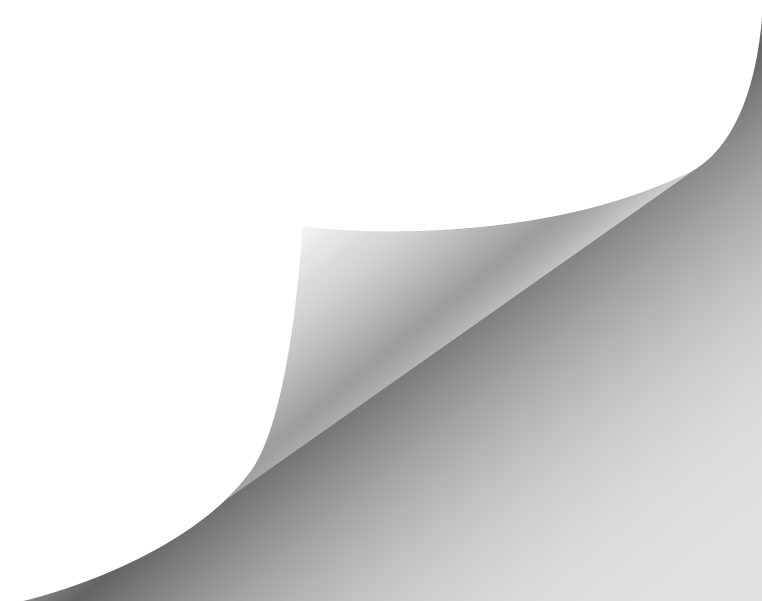 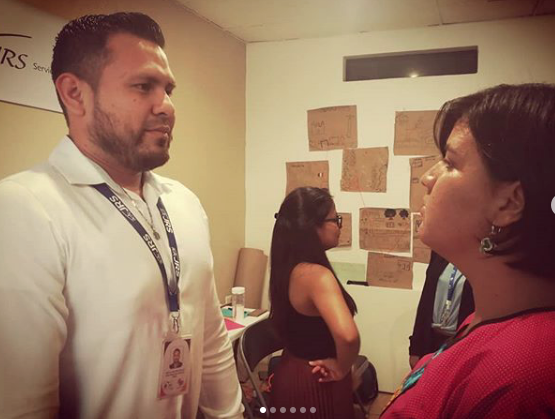 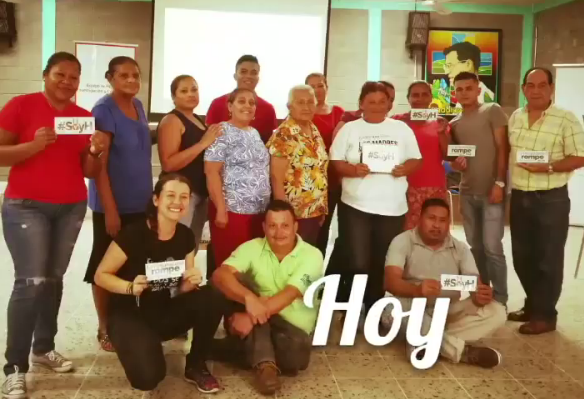 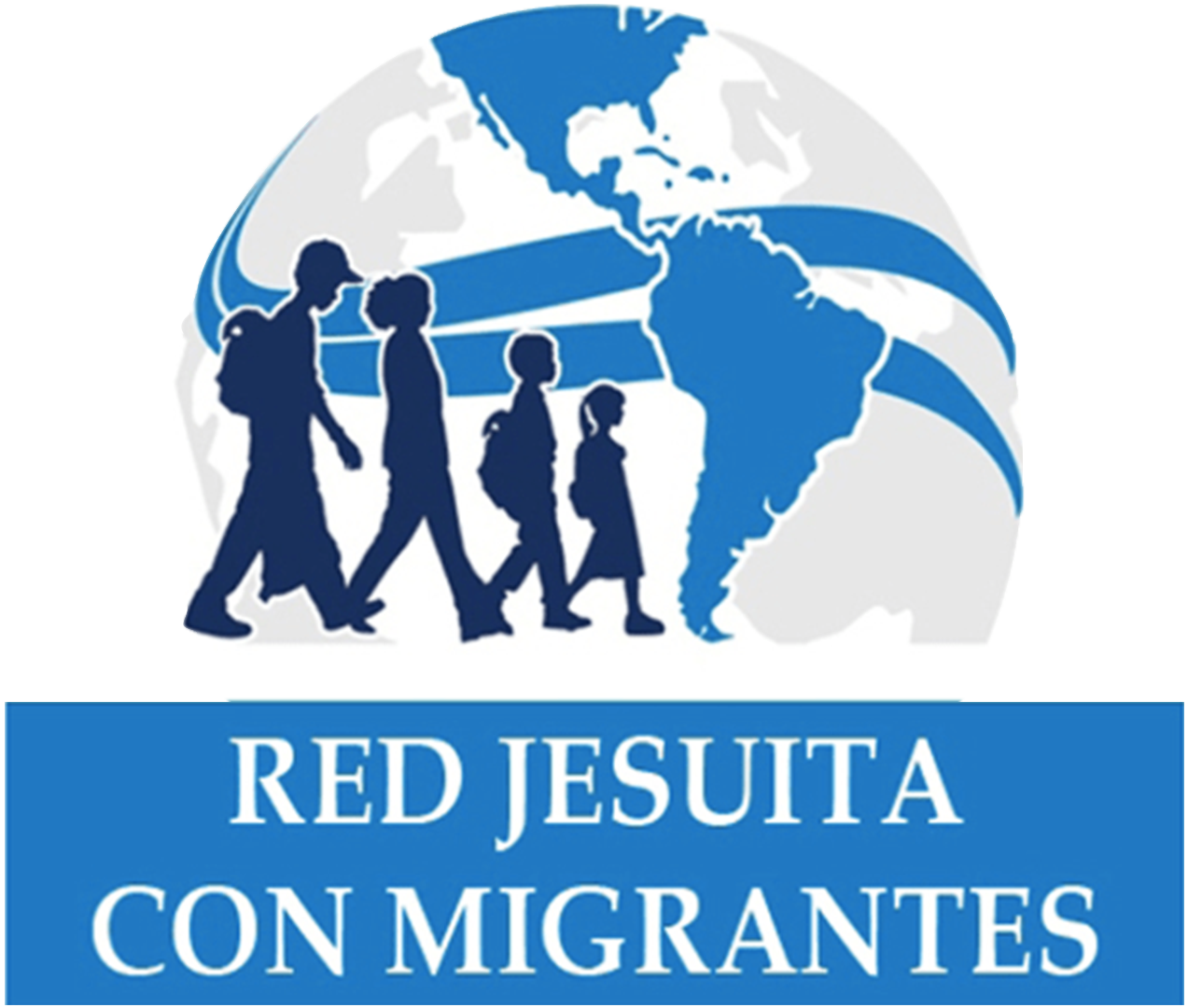 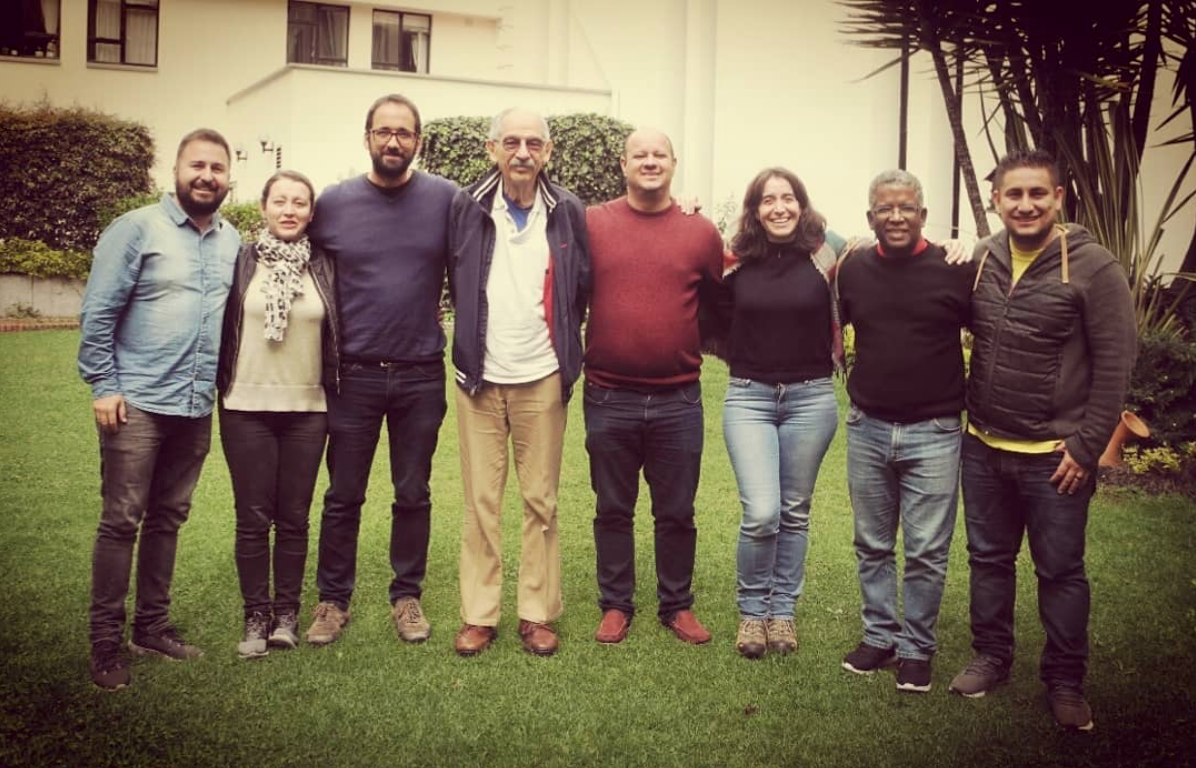 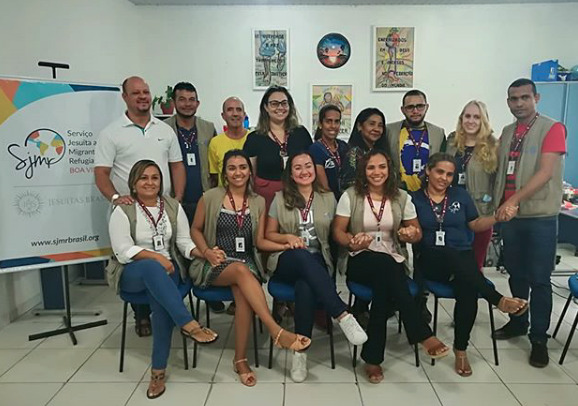 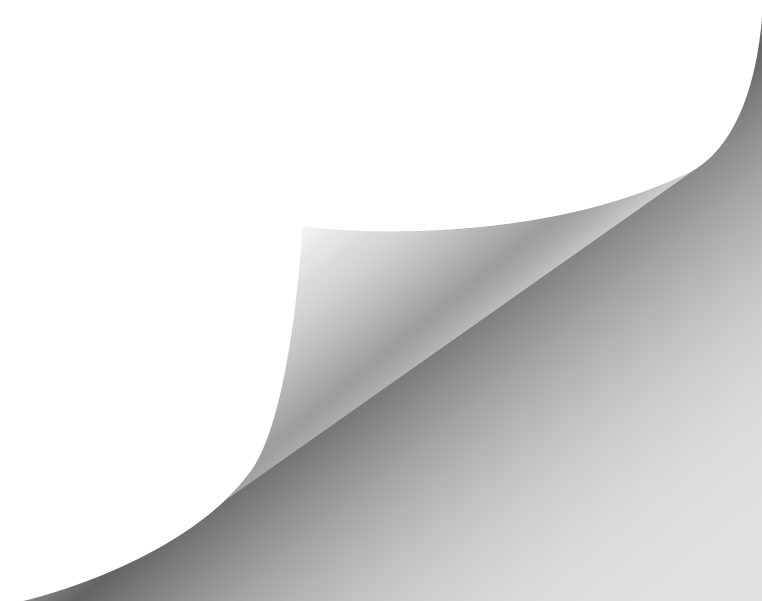 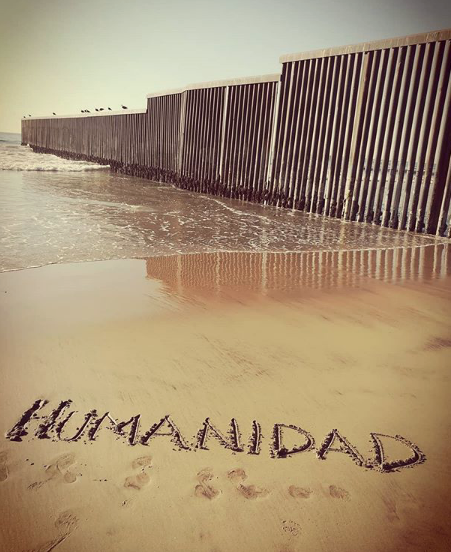 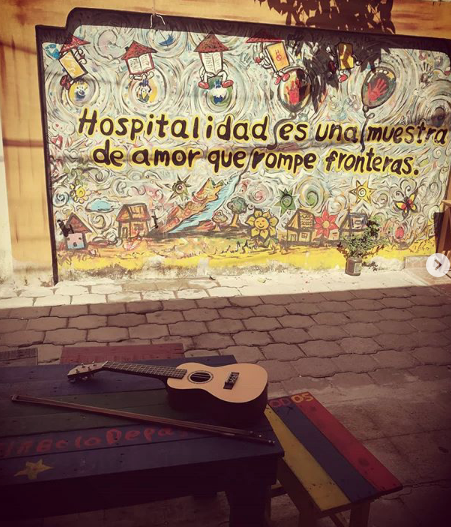 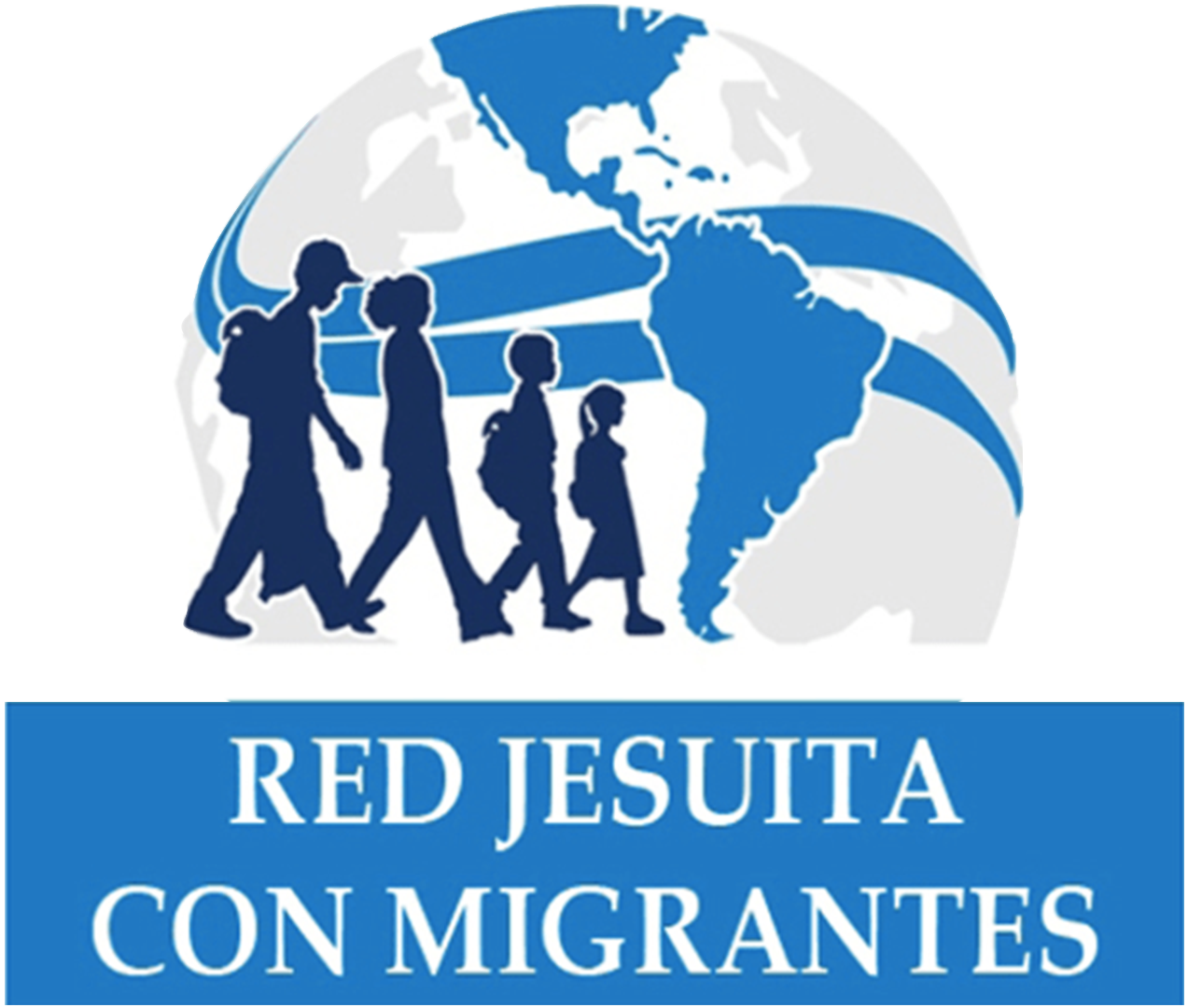 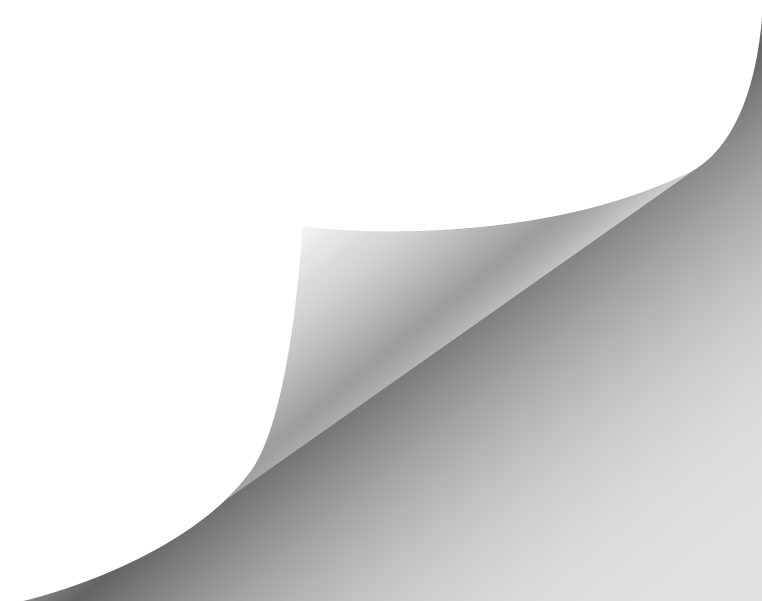 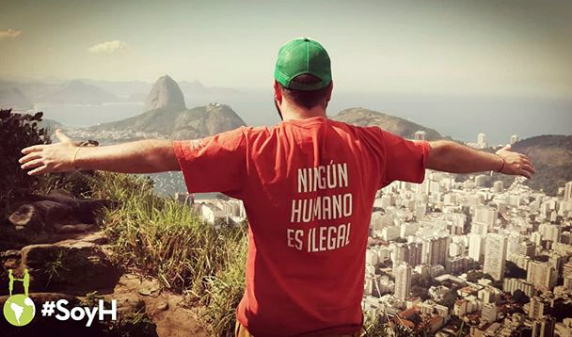 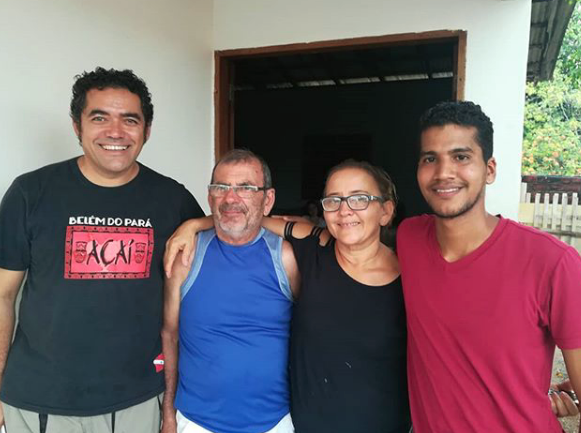 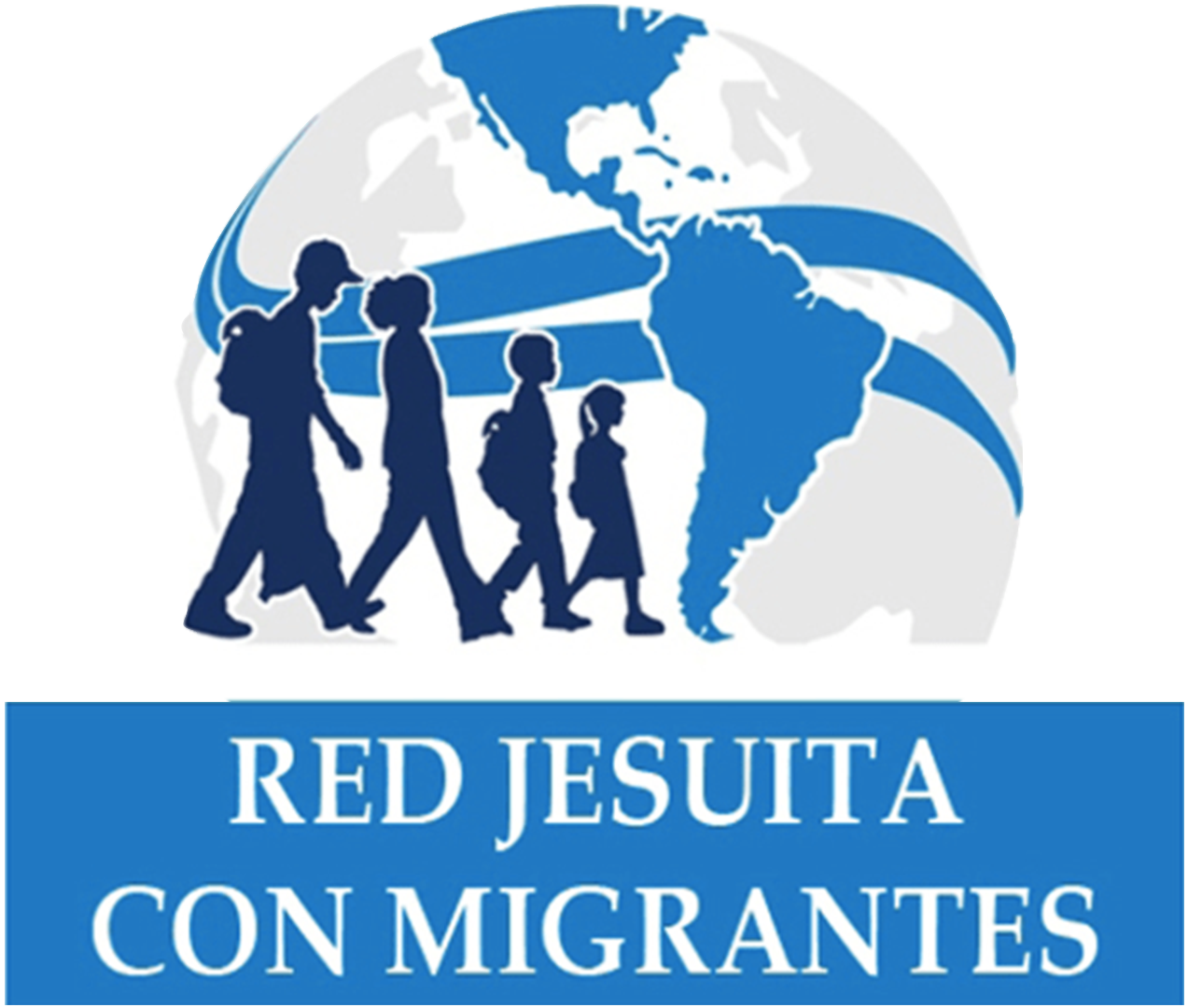 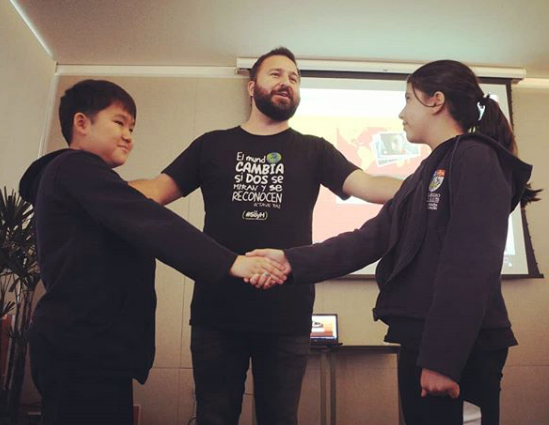 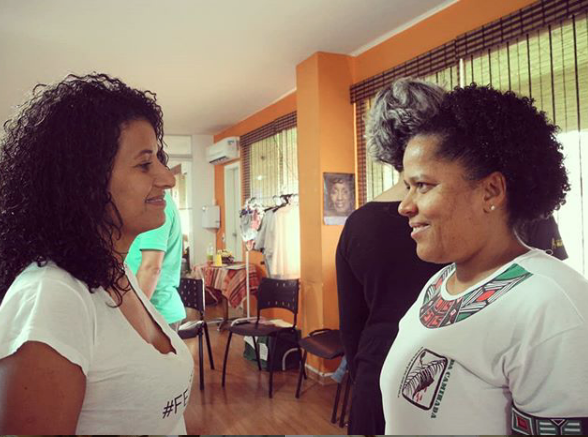 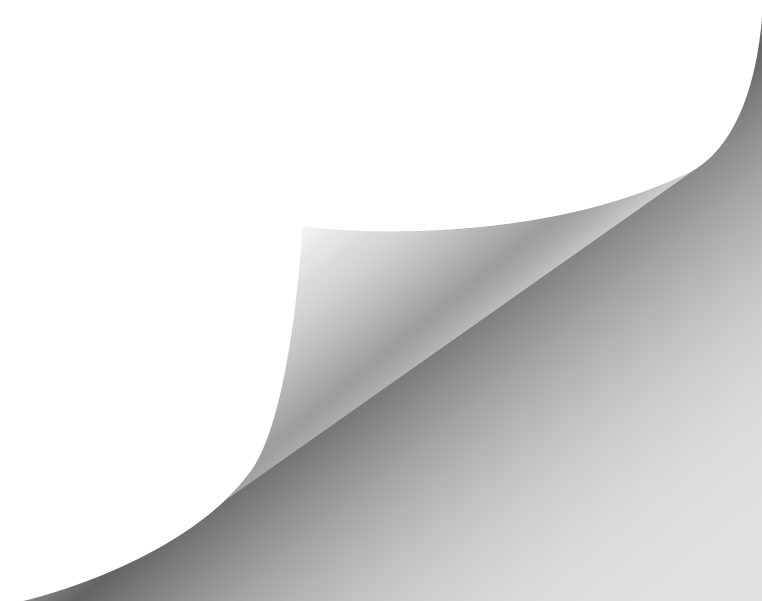 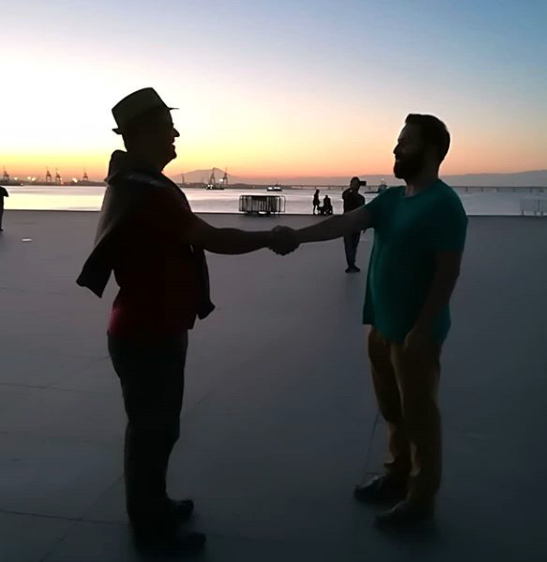 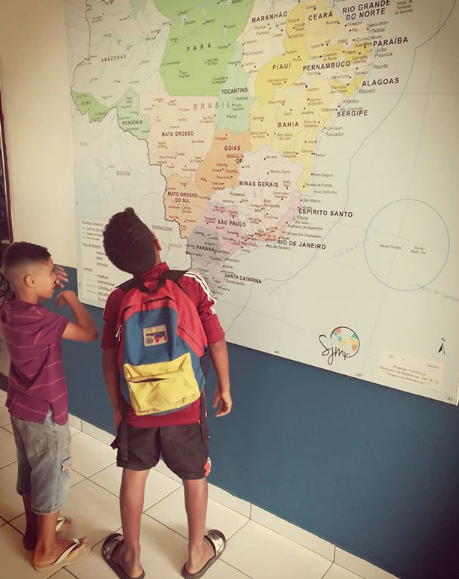 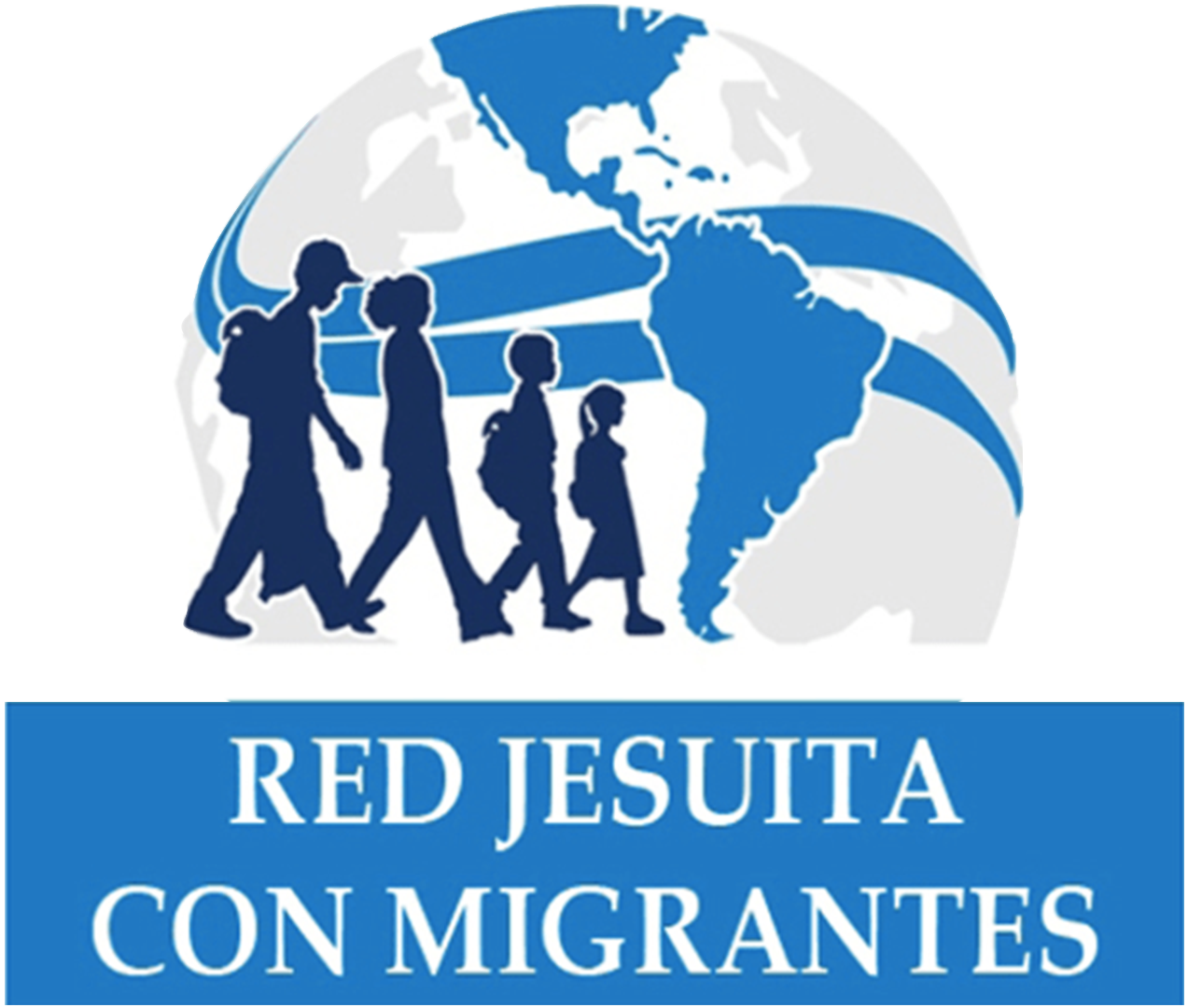 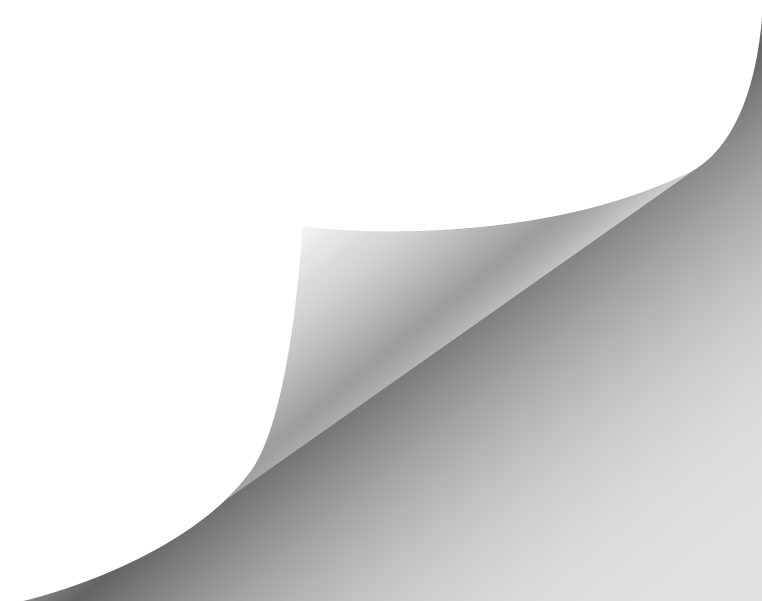 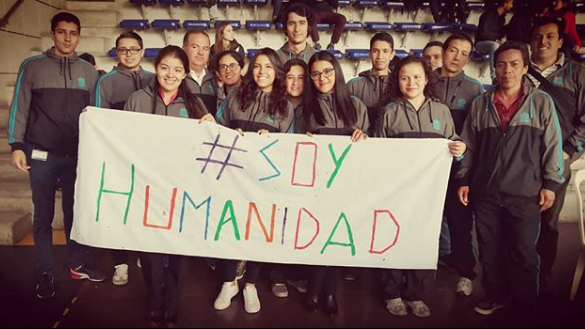 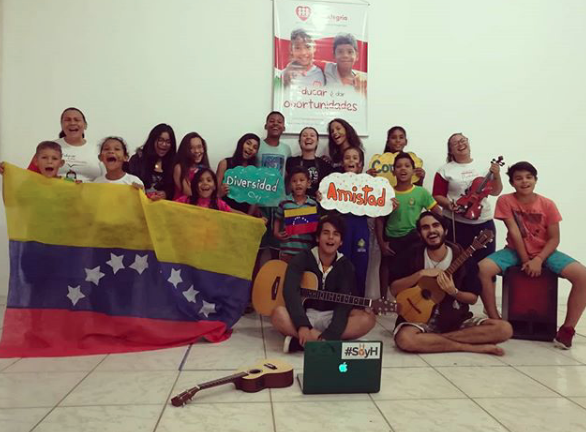 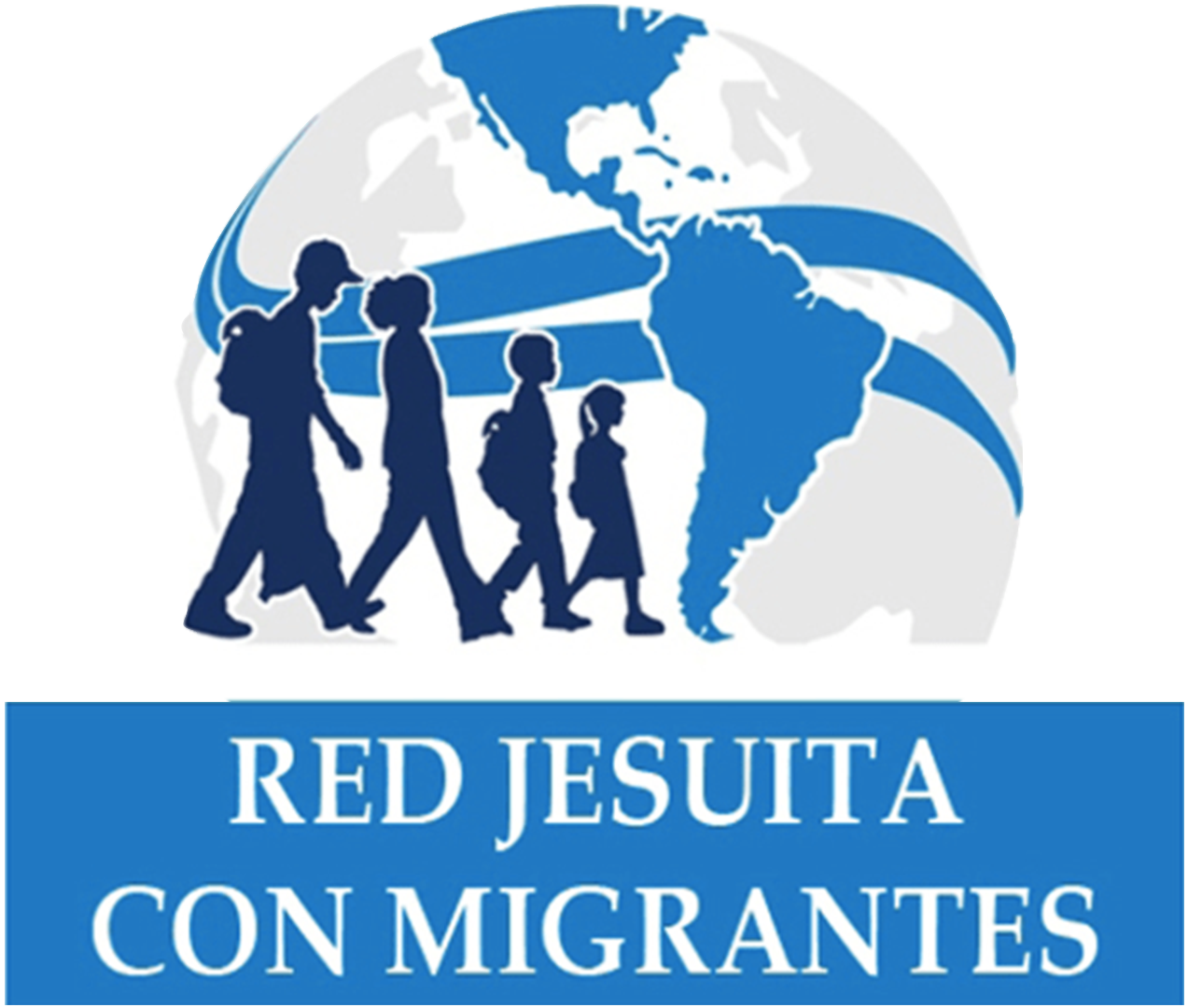 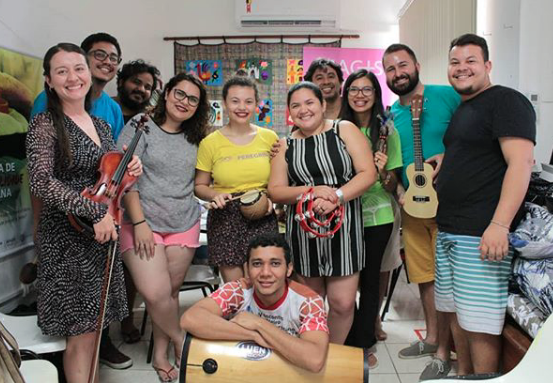 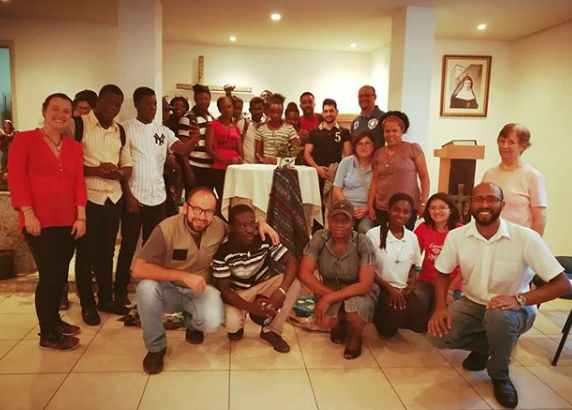 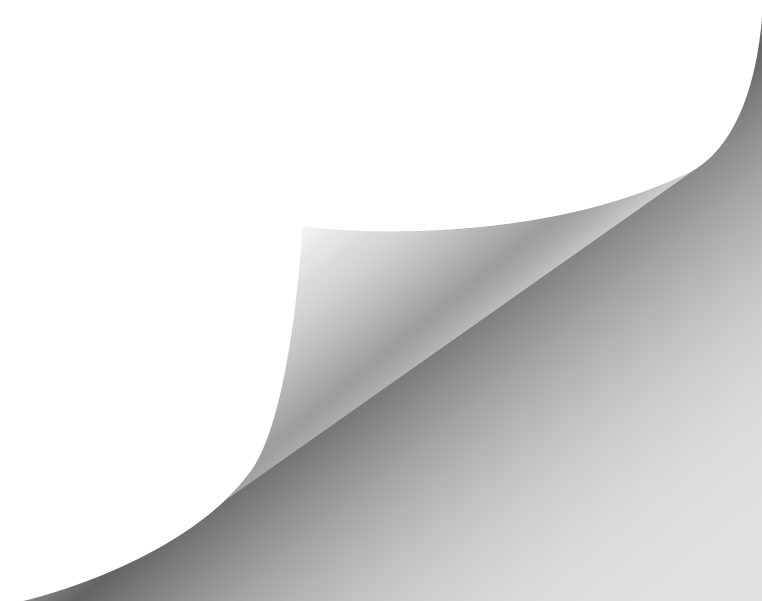 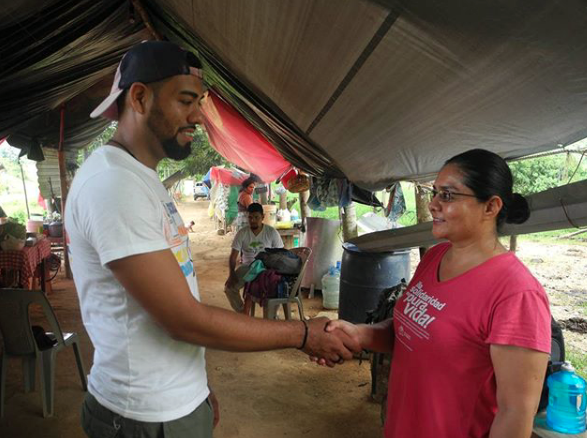 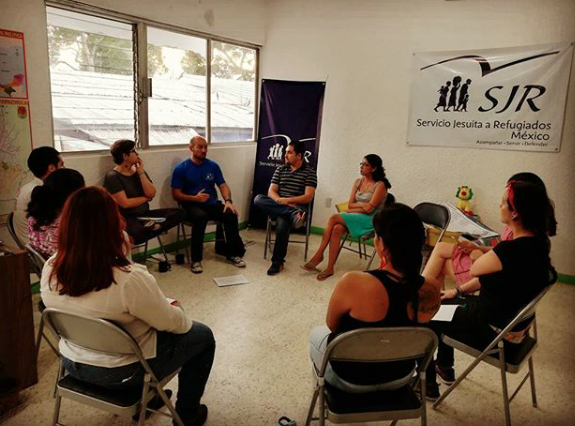 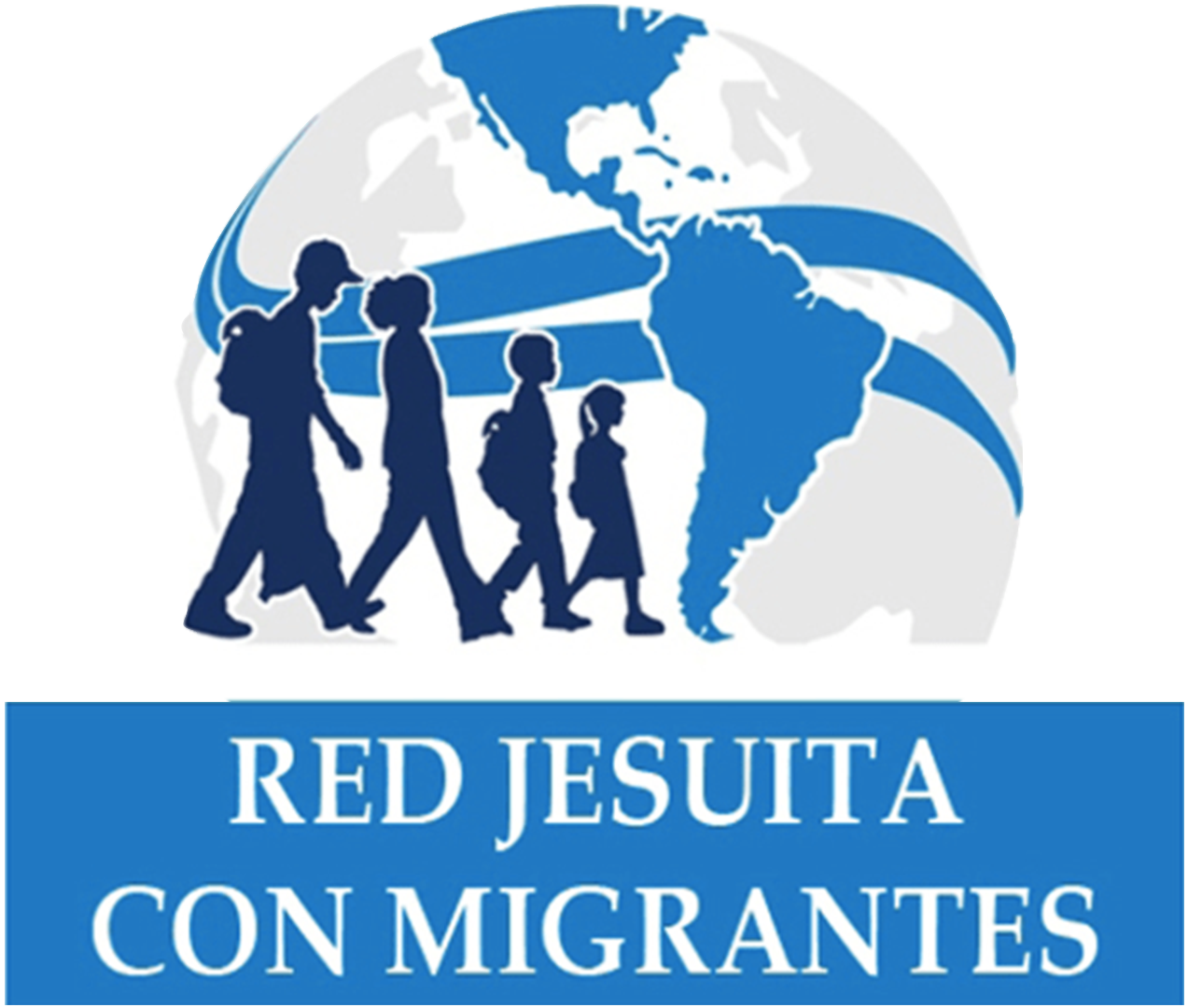 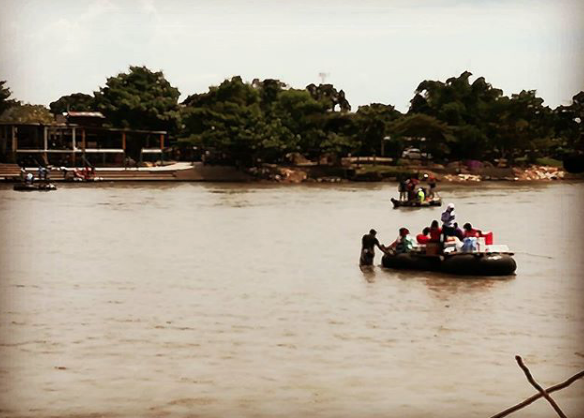 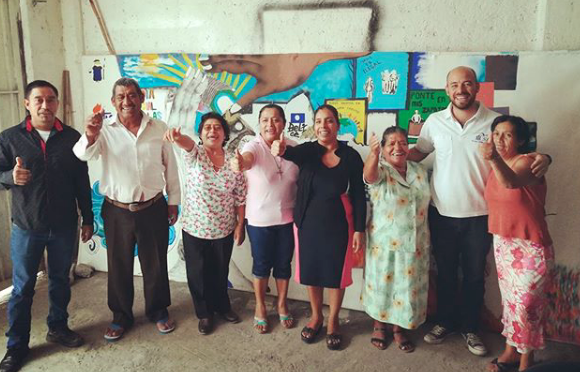 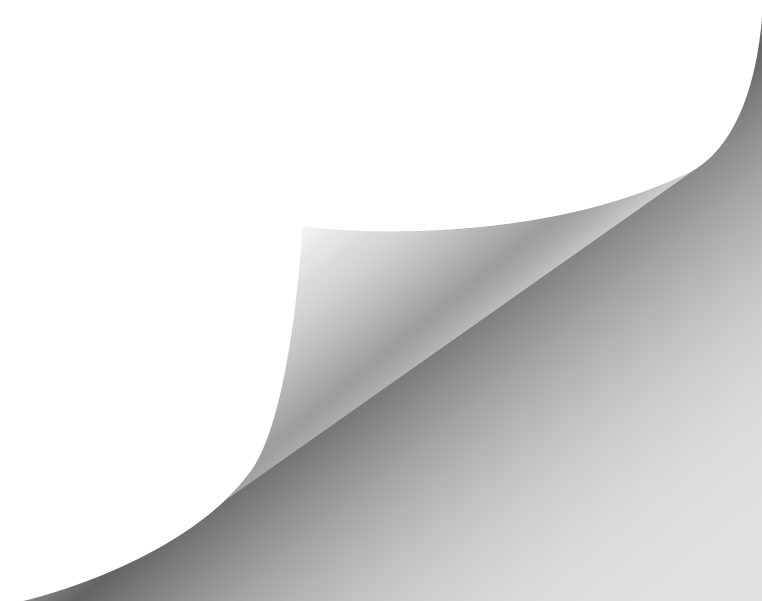 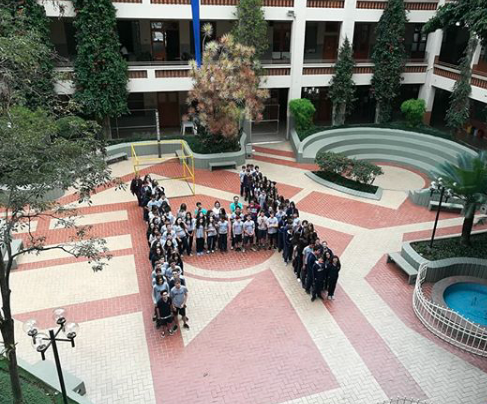 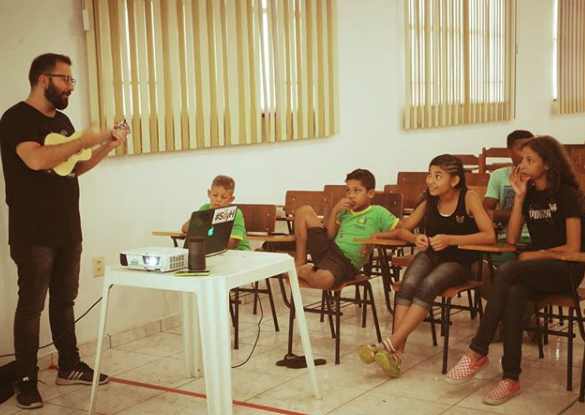 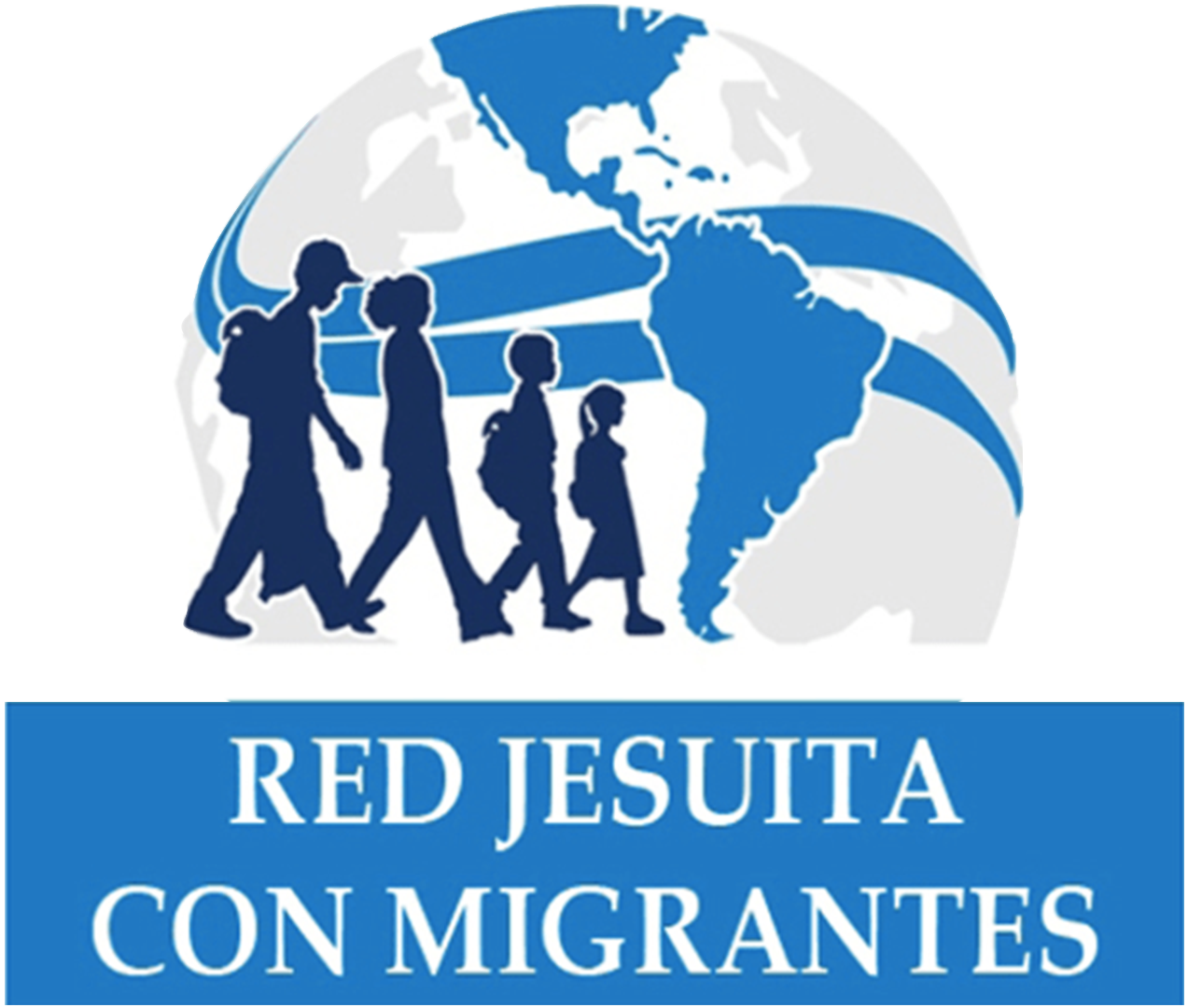 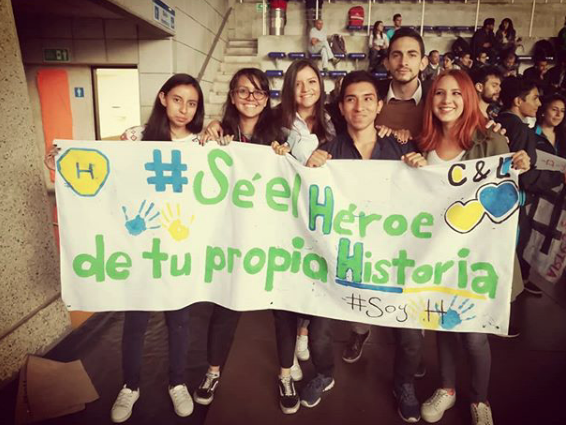 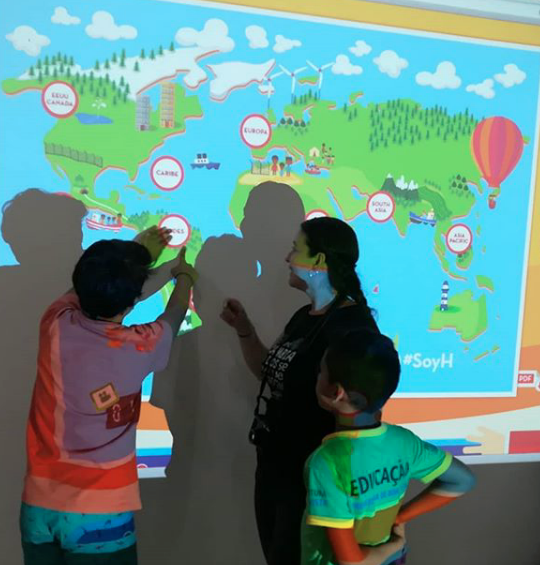 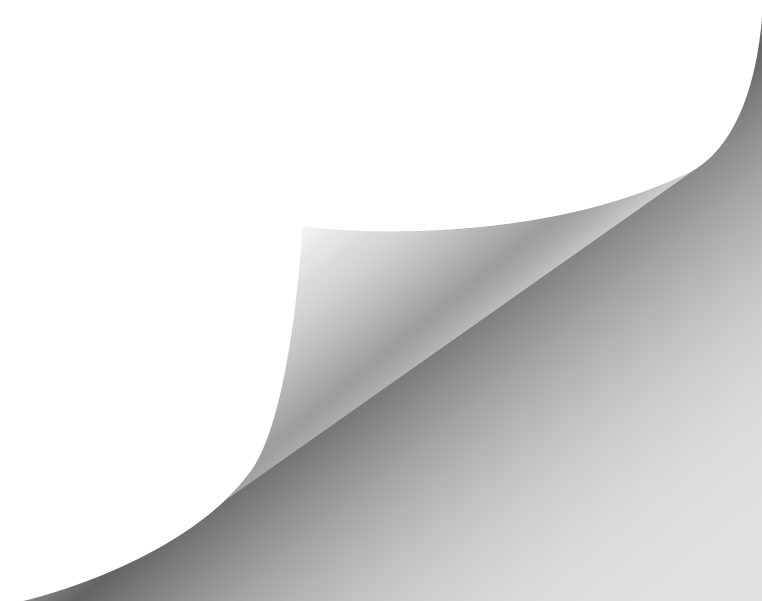 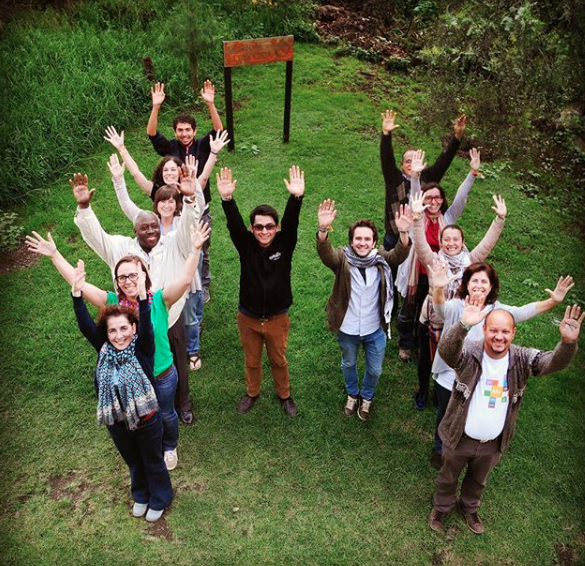 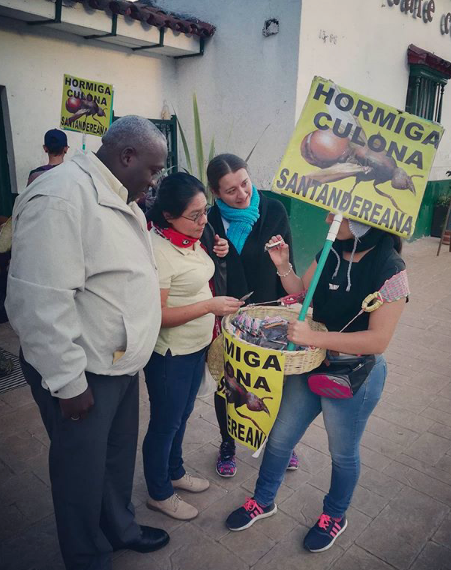 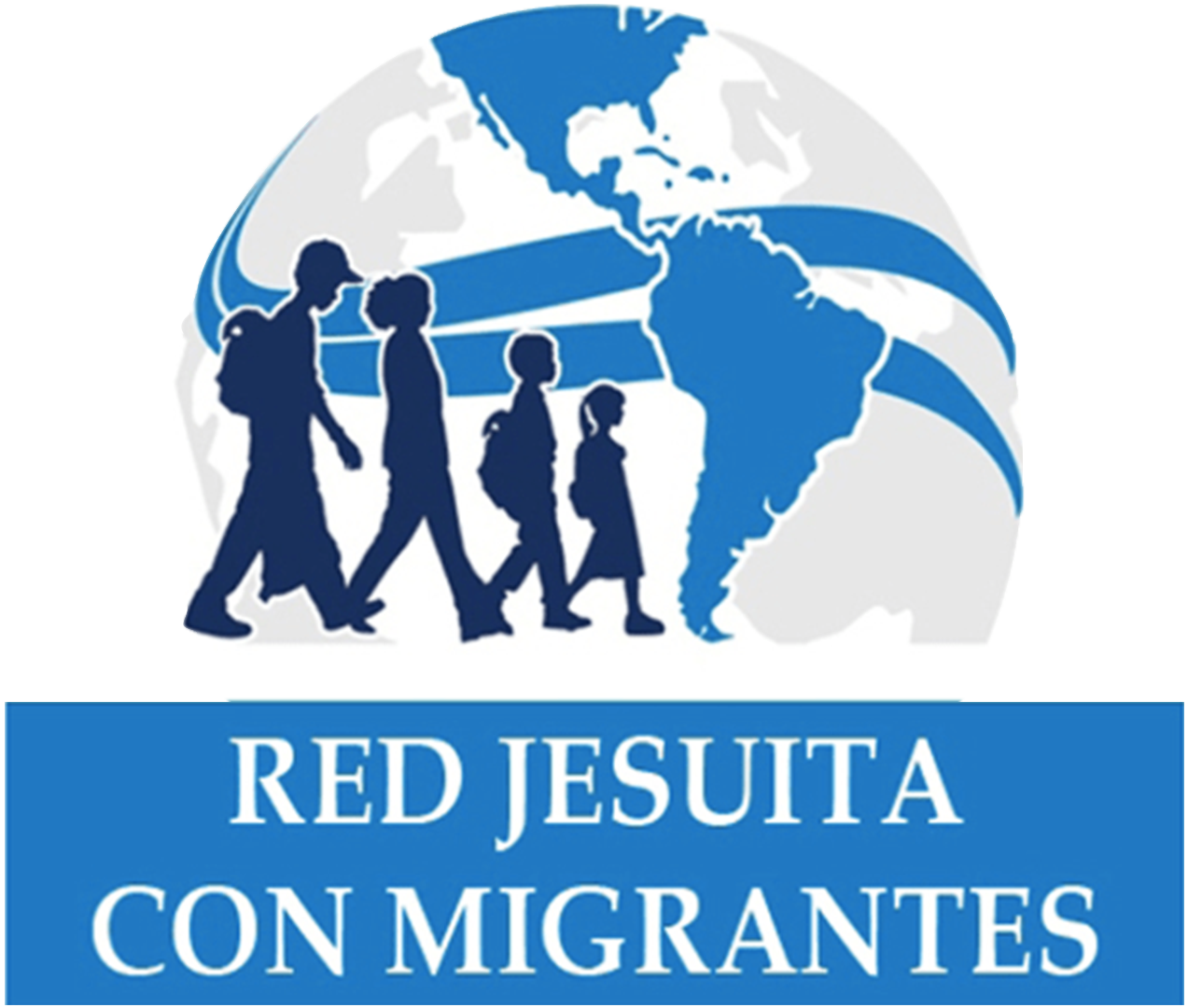 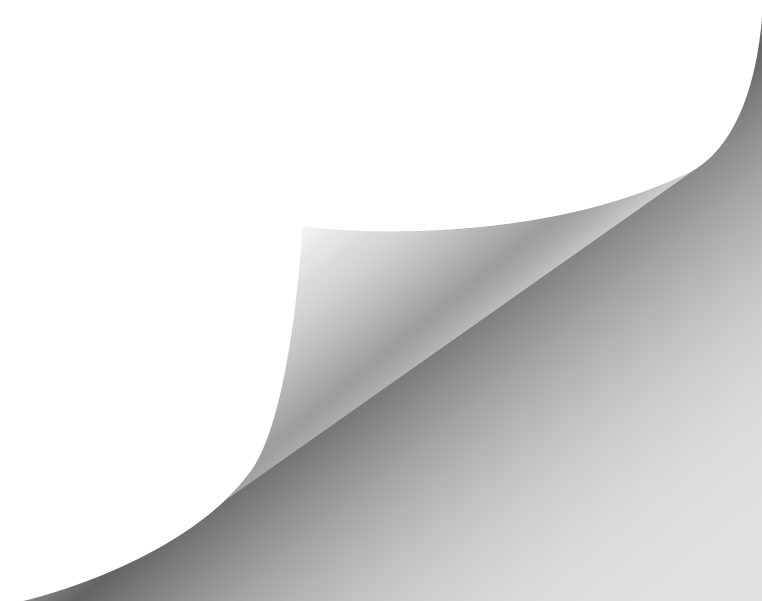 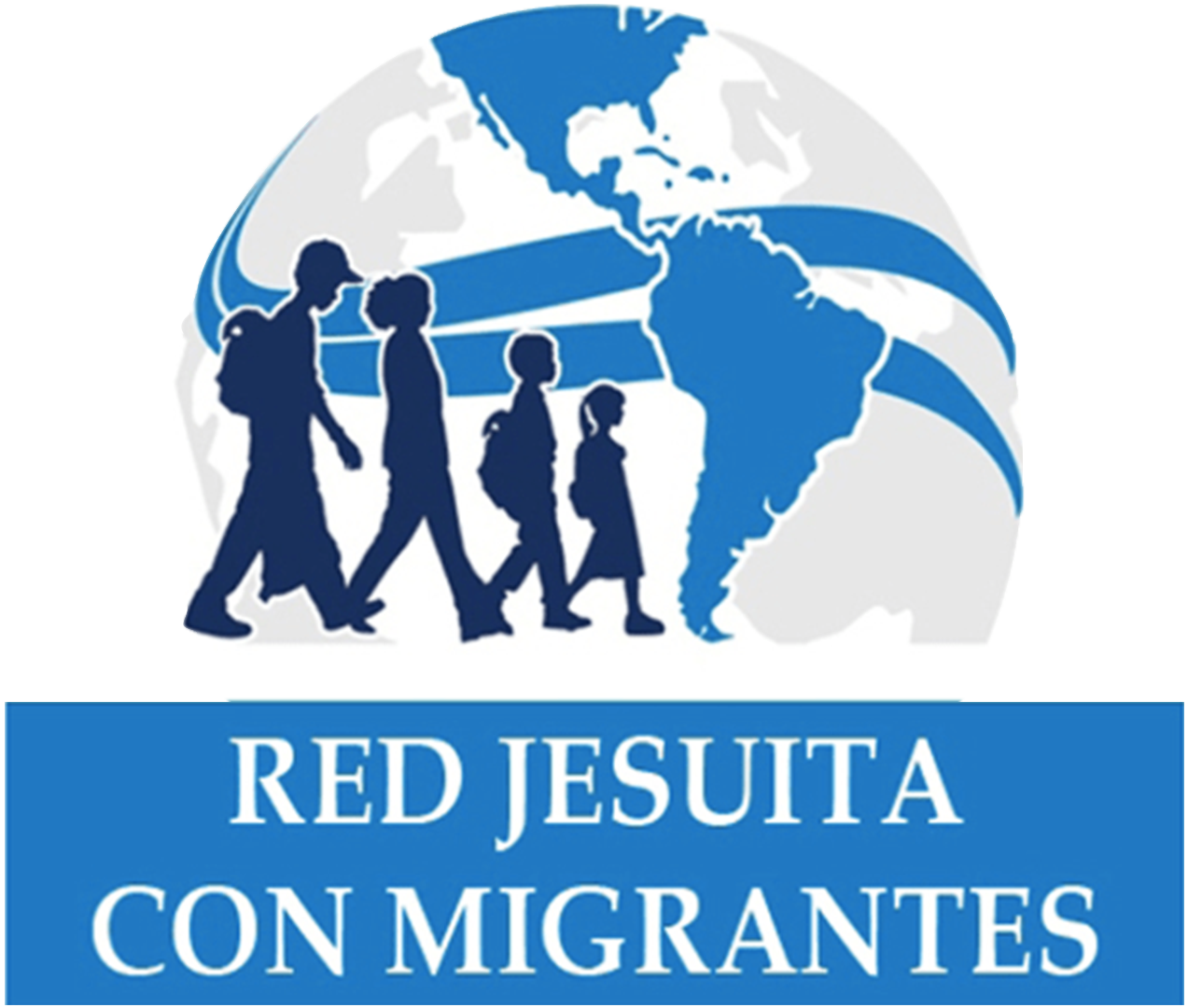 INTRODUCCIÓN
Encuentro Regional RJM LAC
2 de JULIO 2020
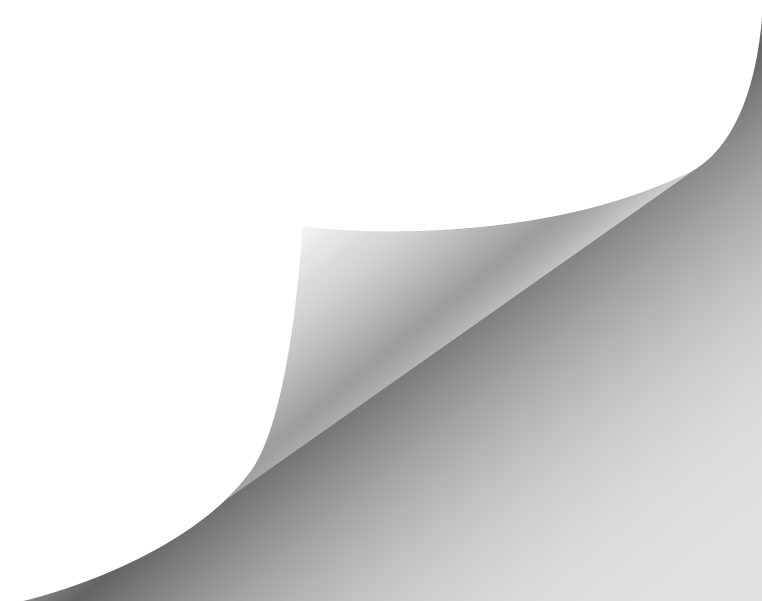 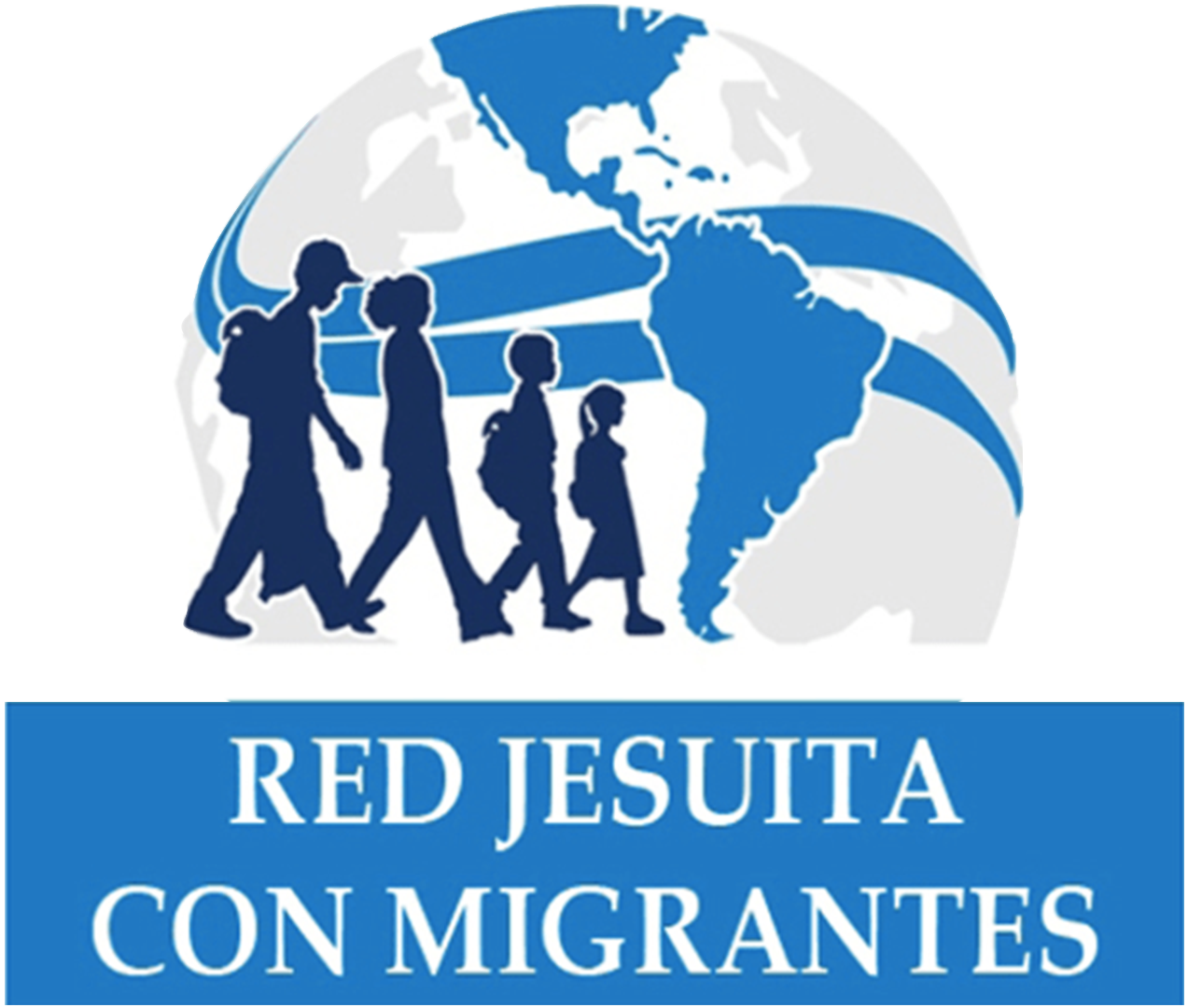 ENCUENTRO REGIONAL
Red Jesuita con Migrantes Latinoamérica y el Caribe
2 de JULIO 2020
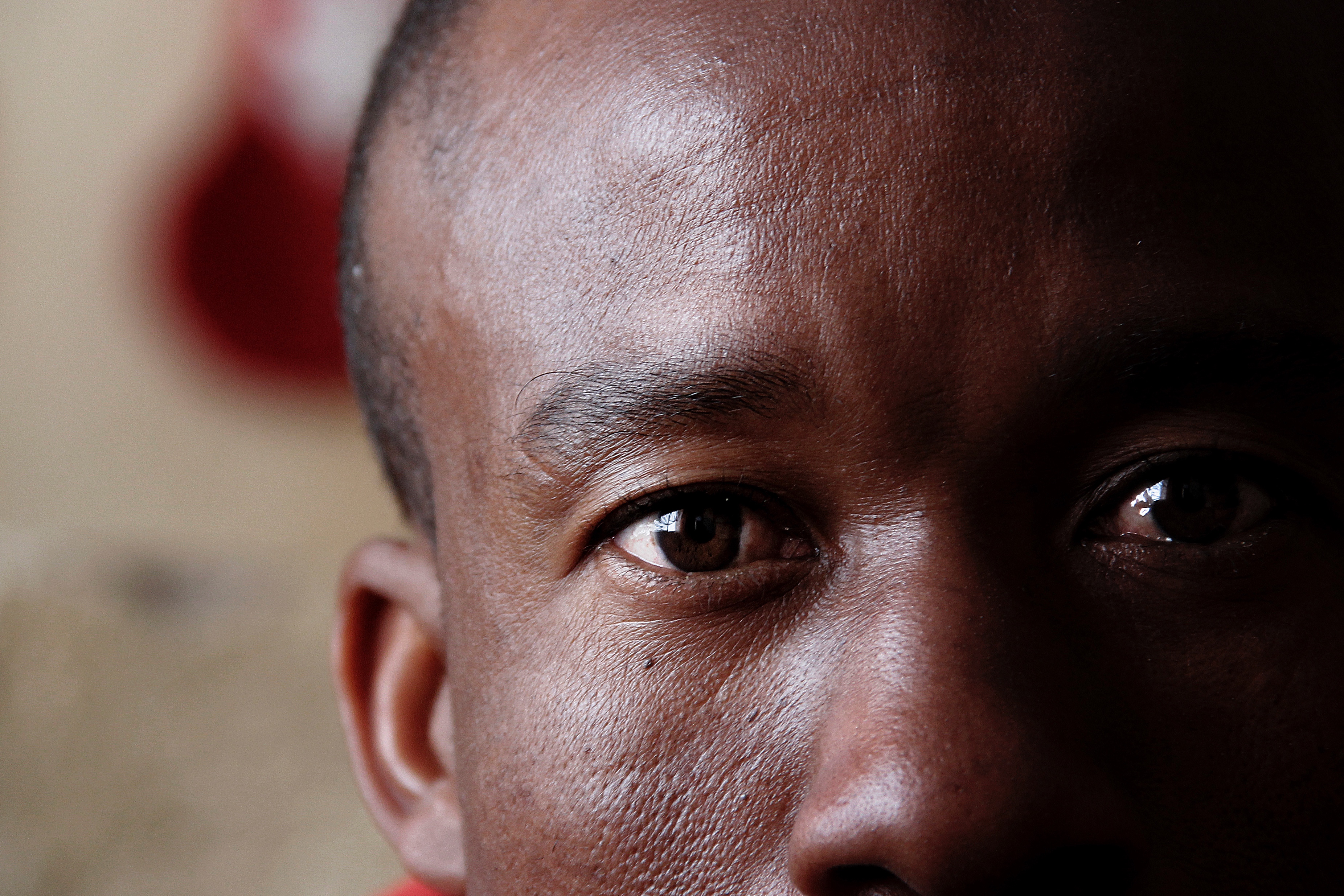 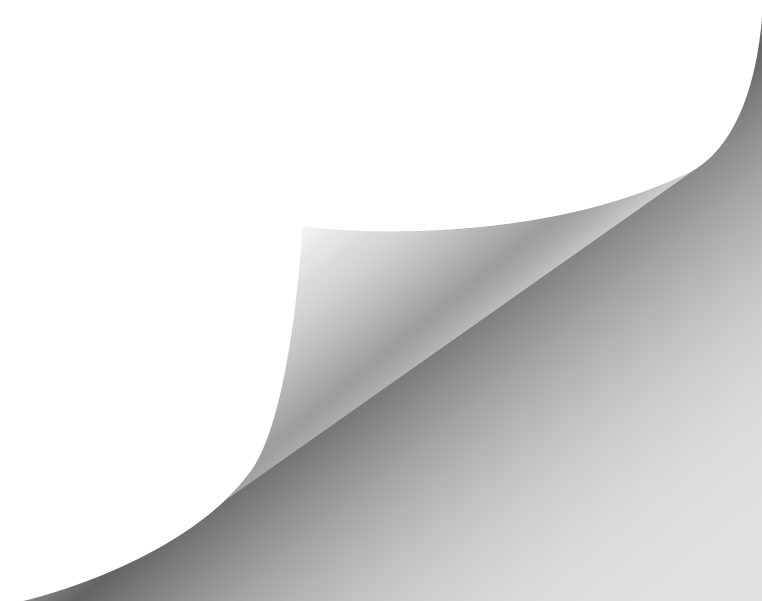 Depende de mí que pasará en este día
Depende de mí también el resto de mi vida
No importa quién soy, dónde estoy o quién he sido, 
porque al final: depende de mí.

No he decidido donde nazca y donde muera
pero puedo ser feliz por dentro y por fuera
Y aunque no puedo decidir que salga el sol,
mi actitud de hoy: depende de mí.
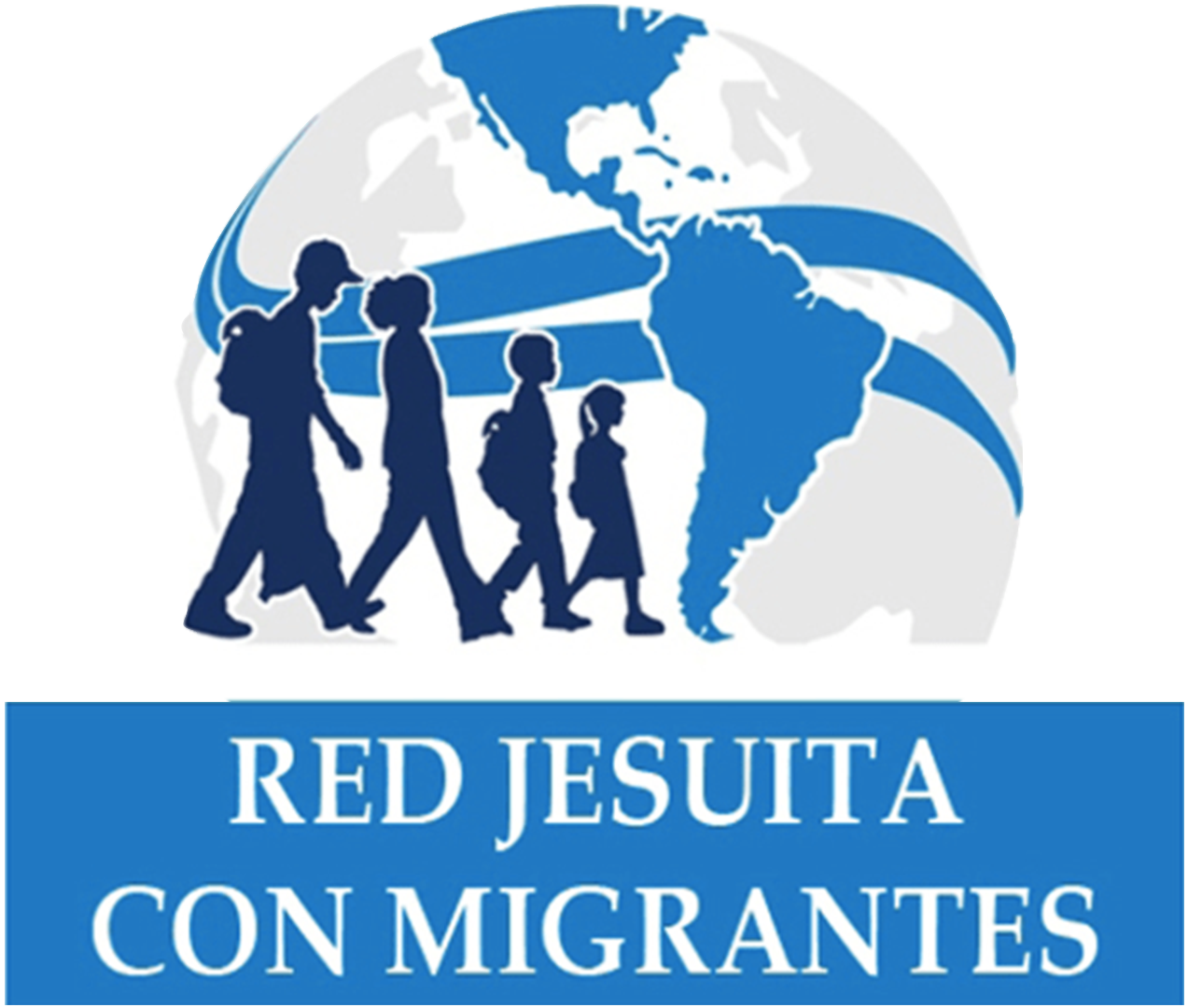 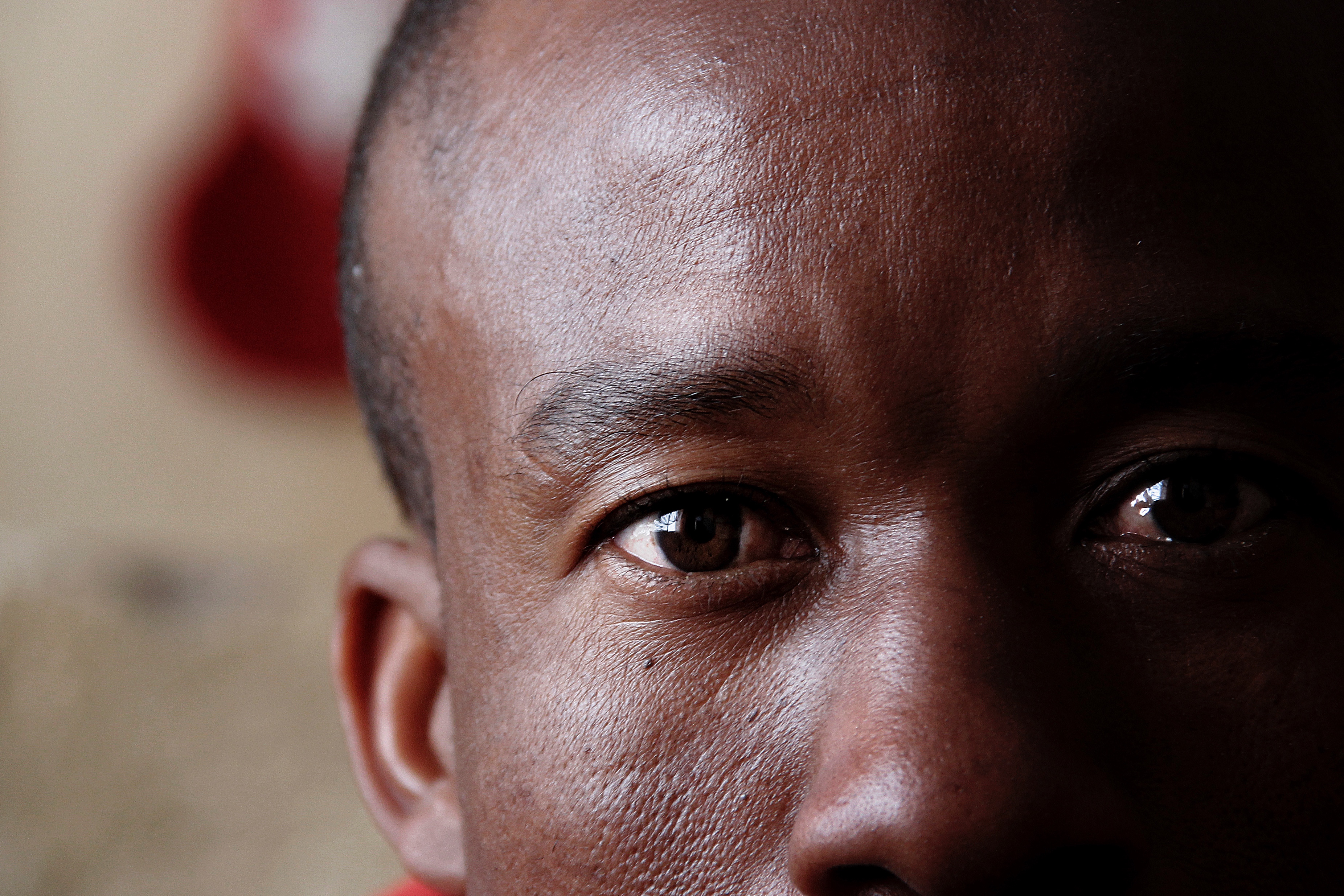 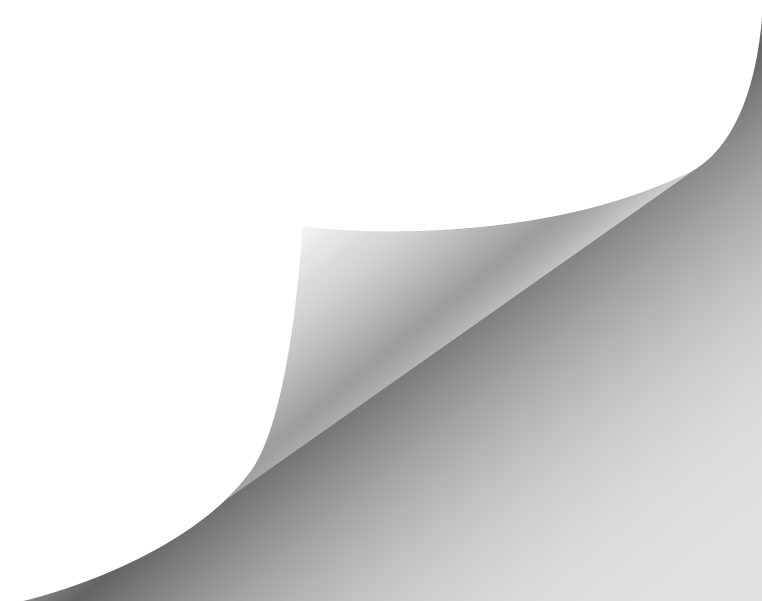 Depende de mí que pasará en este día
Depende de mí también el resto de mi vida
No importa quién soy, dónde estoy o quién he sido, 
porque al final: depende de mí.

Camarón que duerme soñando va en el mar
Dios le ayuda siempre al que madruga a trabajar
Si la pereza pone trampas a la mente
Ser consciente siempre: depende de mí.
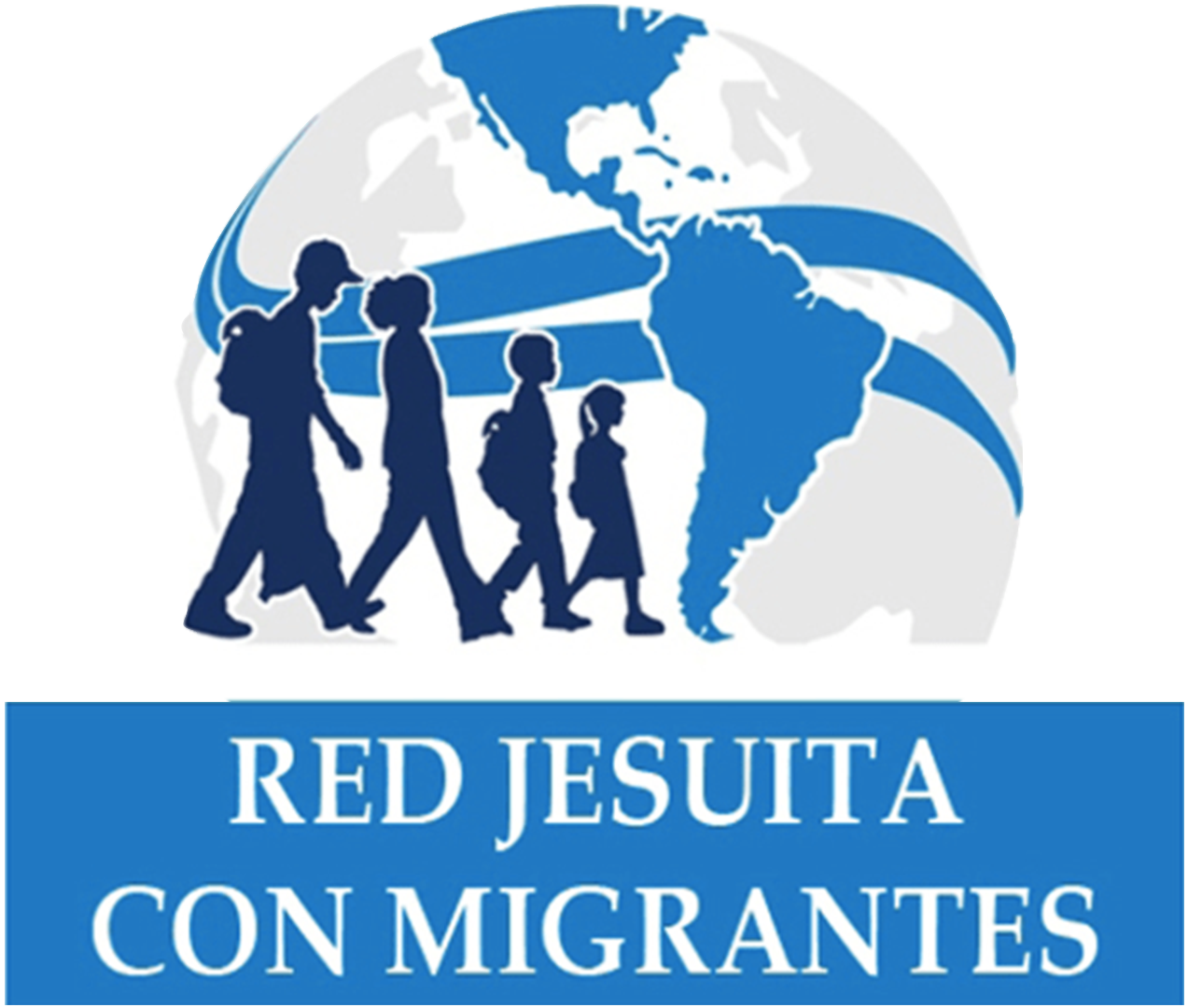 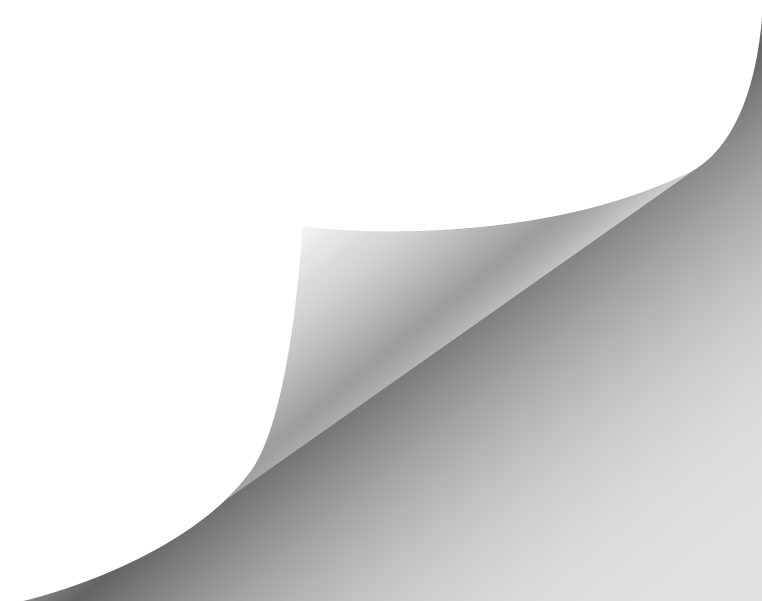 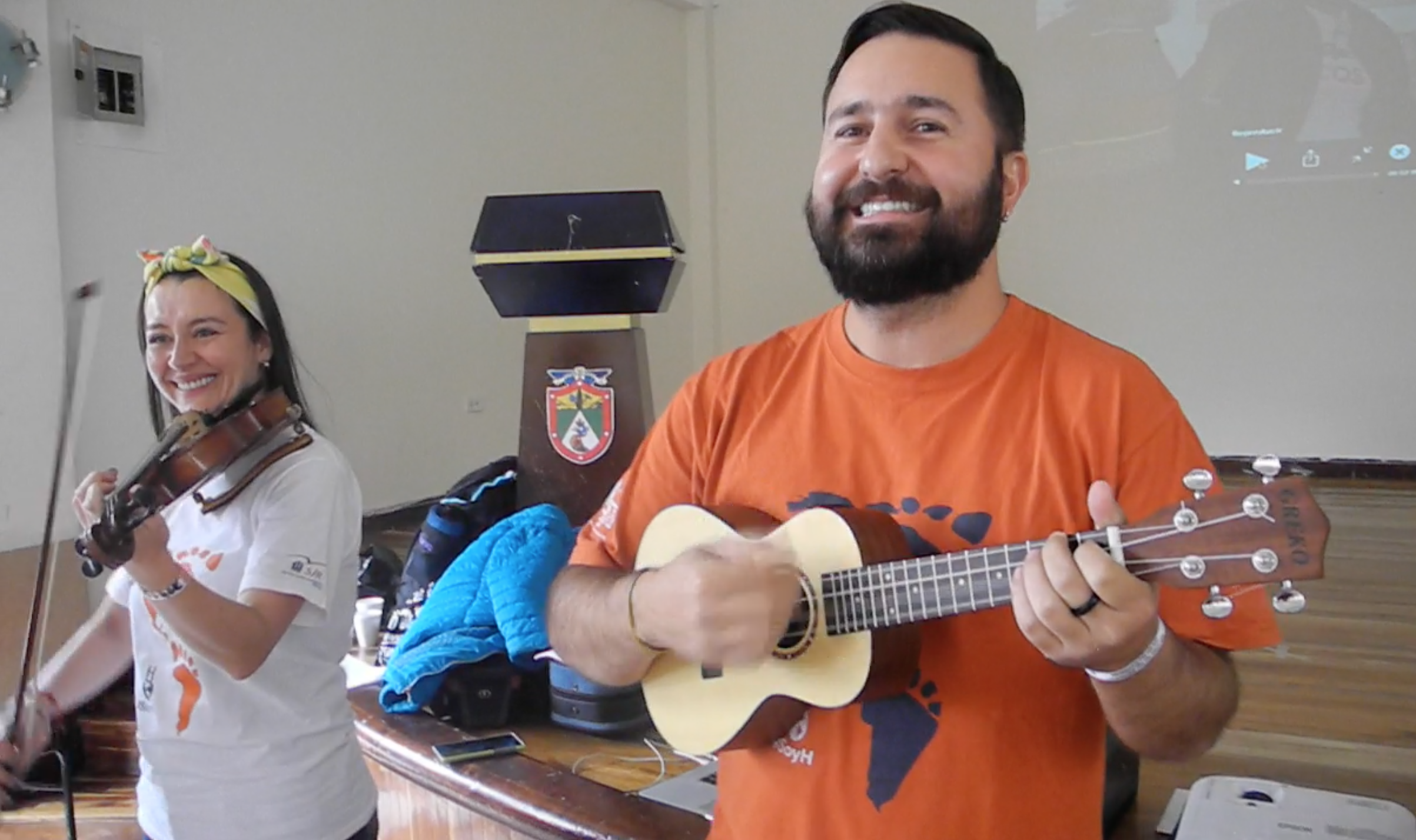 ES UN GUSTO QUE
                ESTES AQUÍ
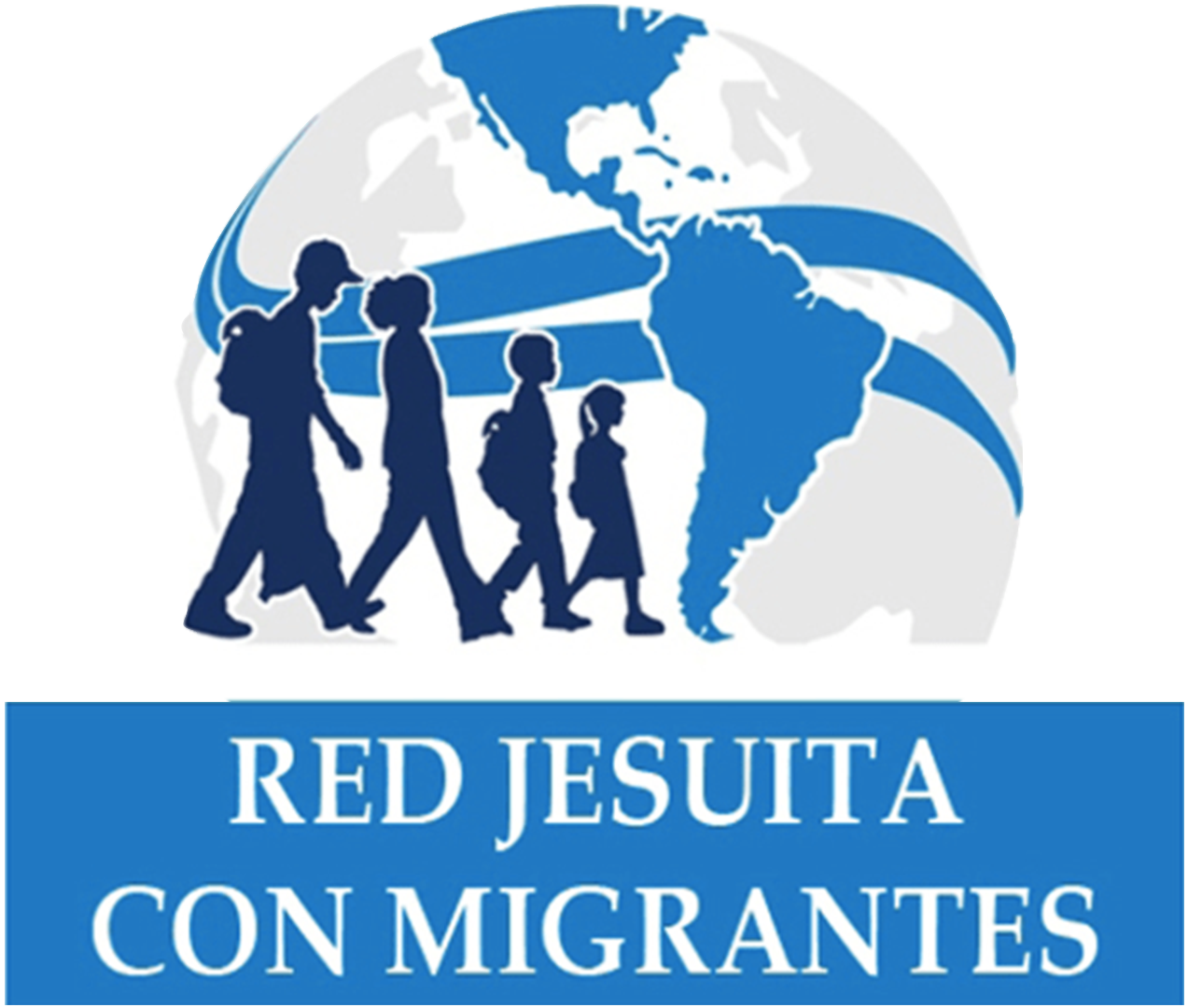 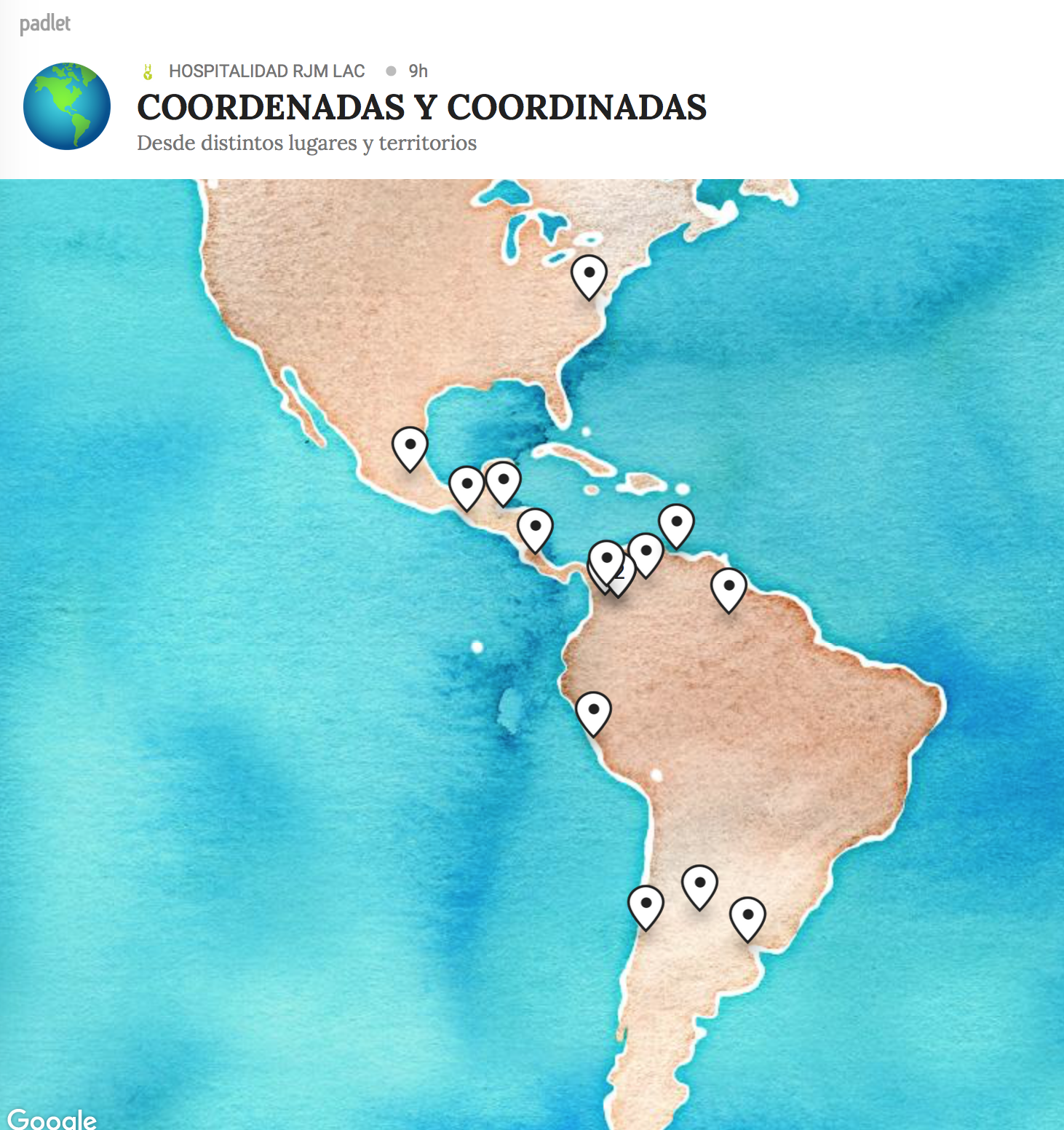 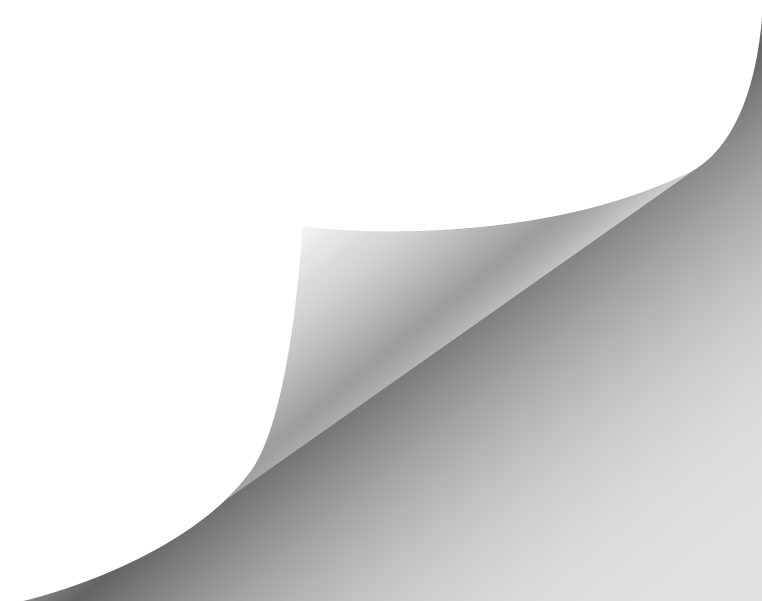 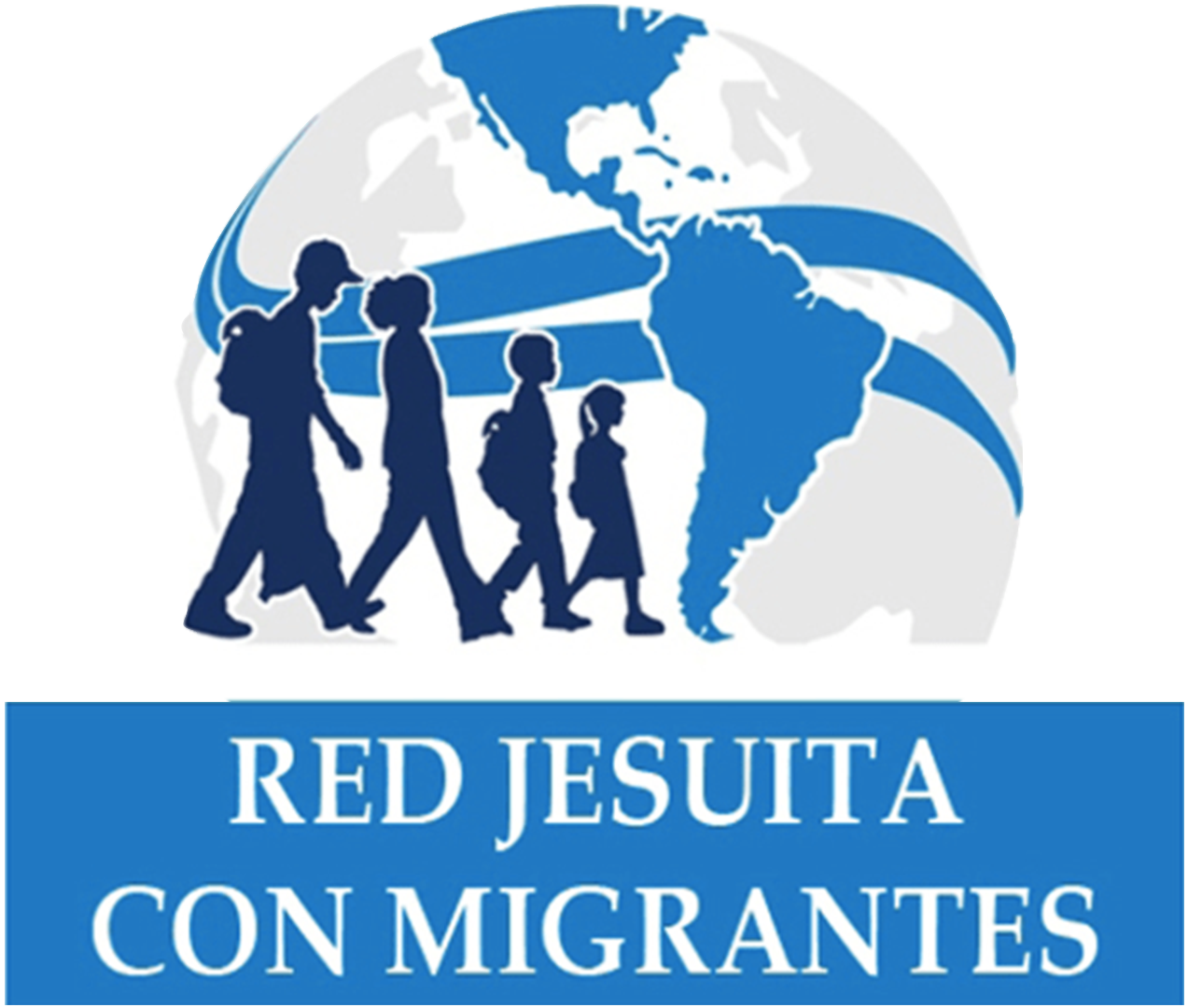 Vamos a saludarnos en el mapa
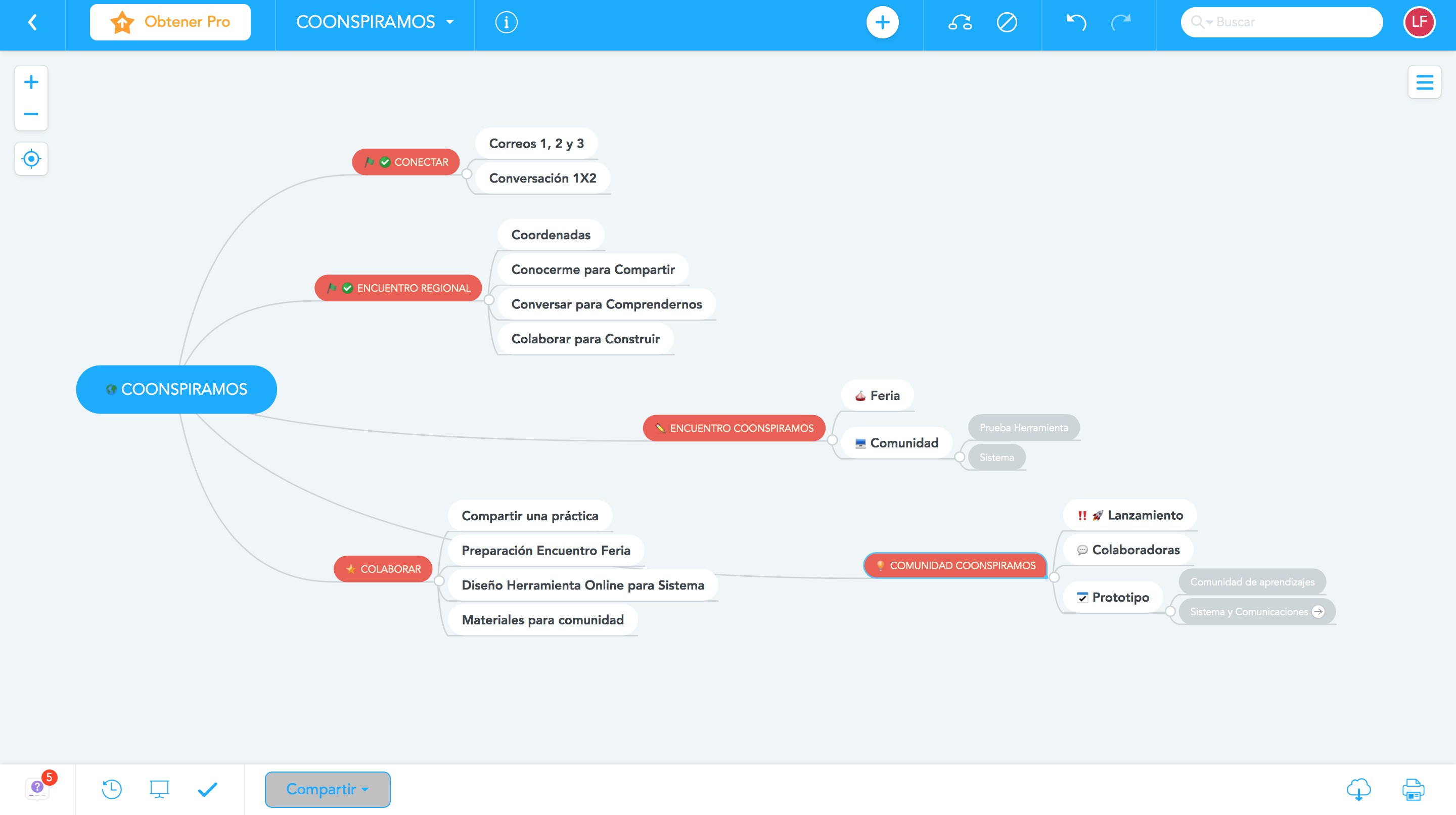 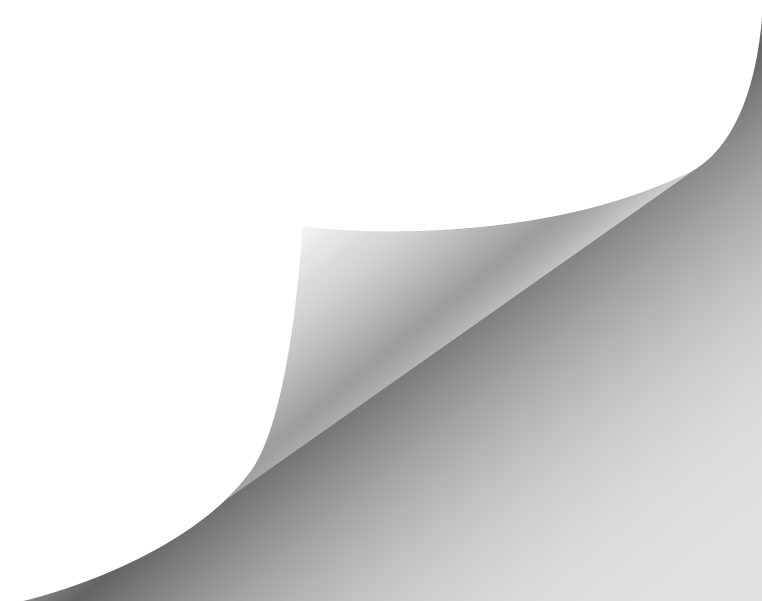 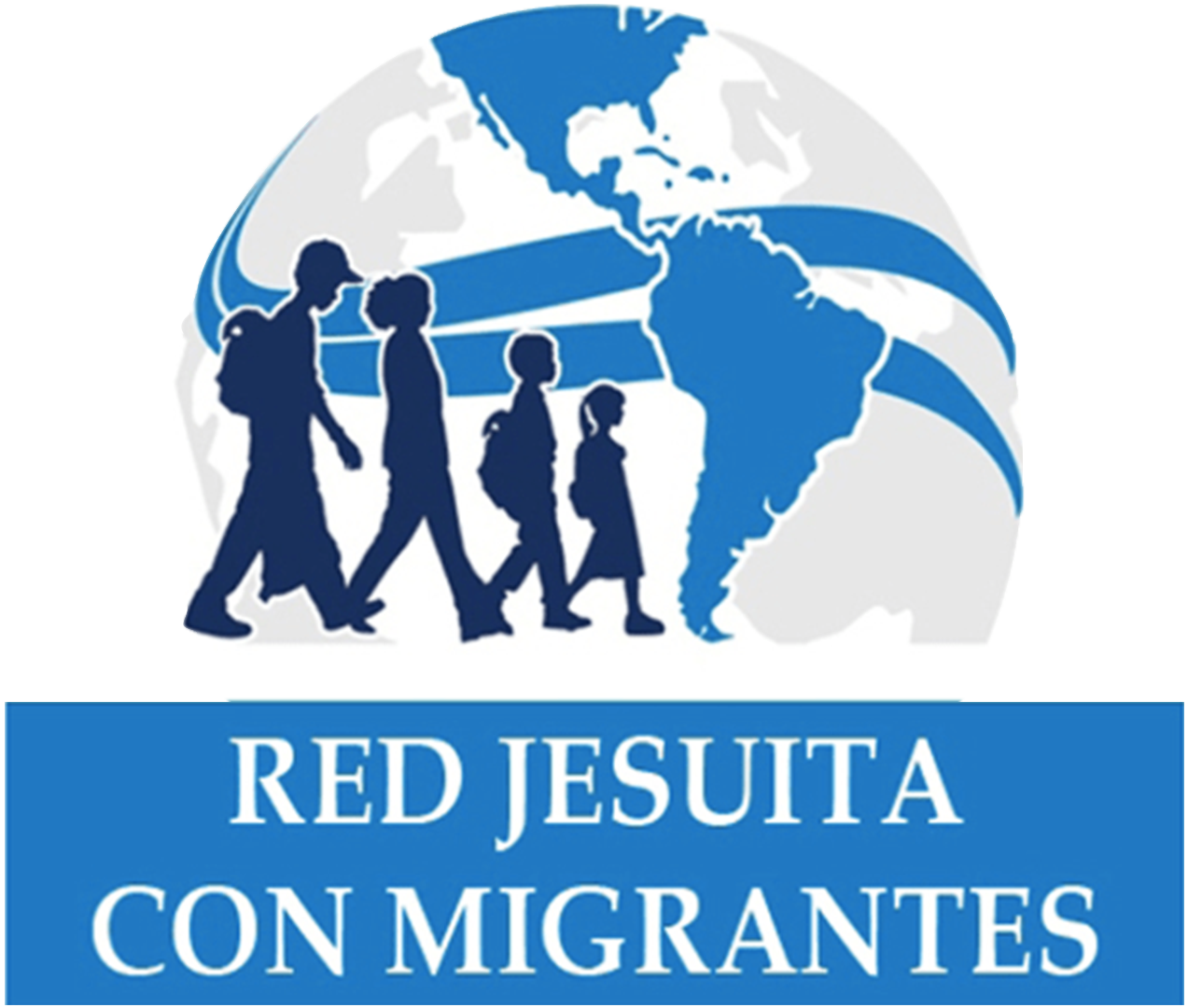 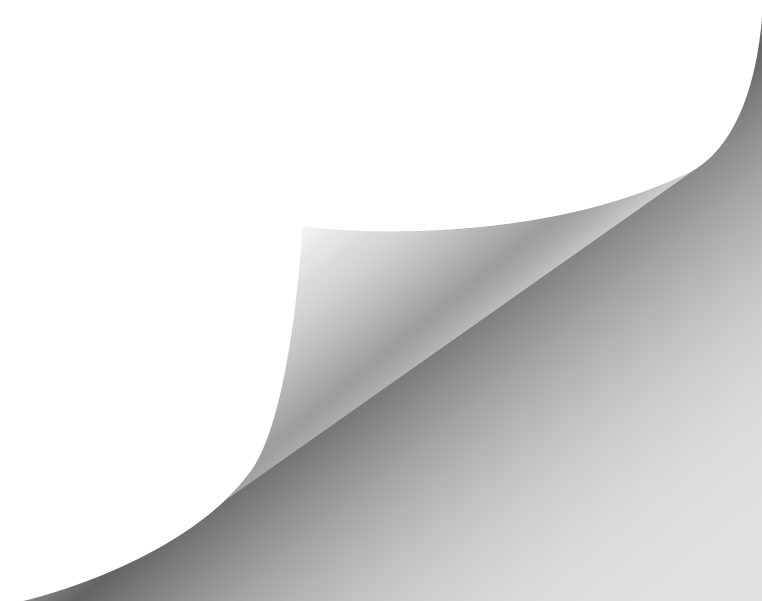 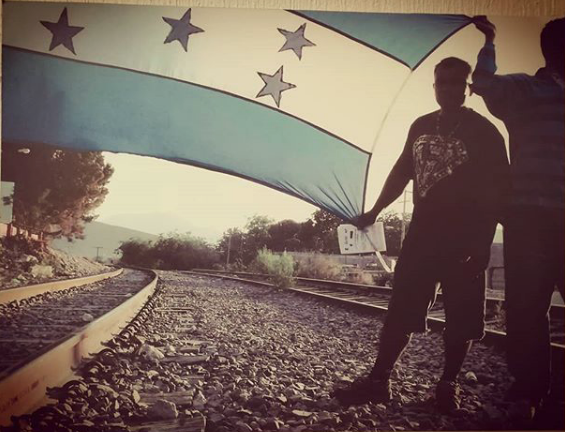 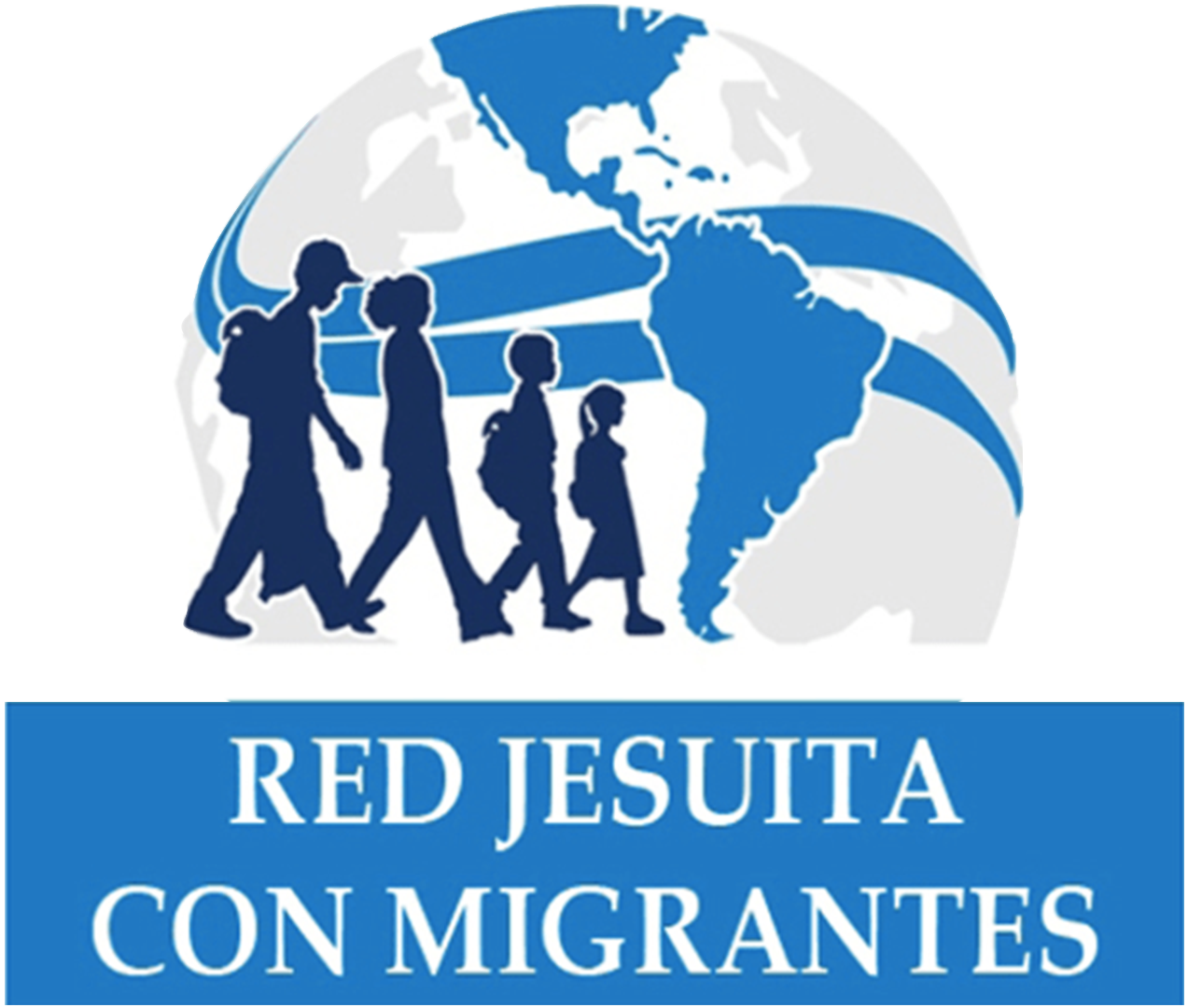 HONRAR LA VIDA de las personas migrantes, desplazadas, refugiadas y las comunidades de acogida con las que caminamos.
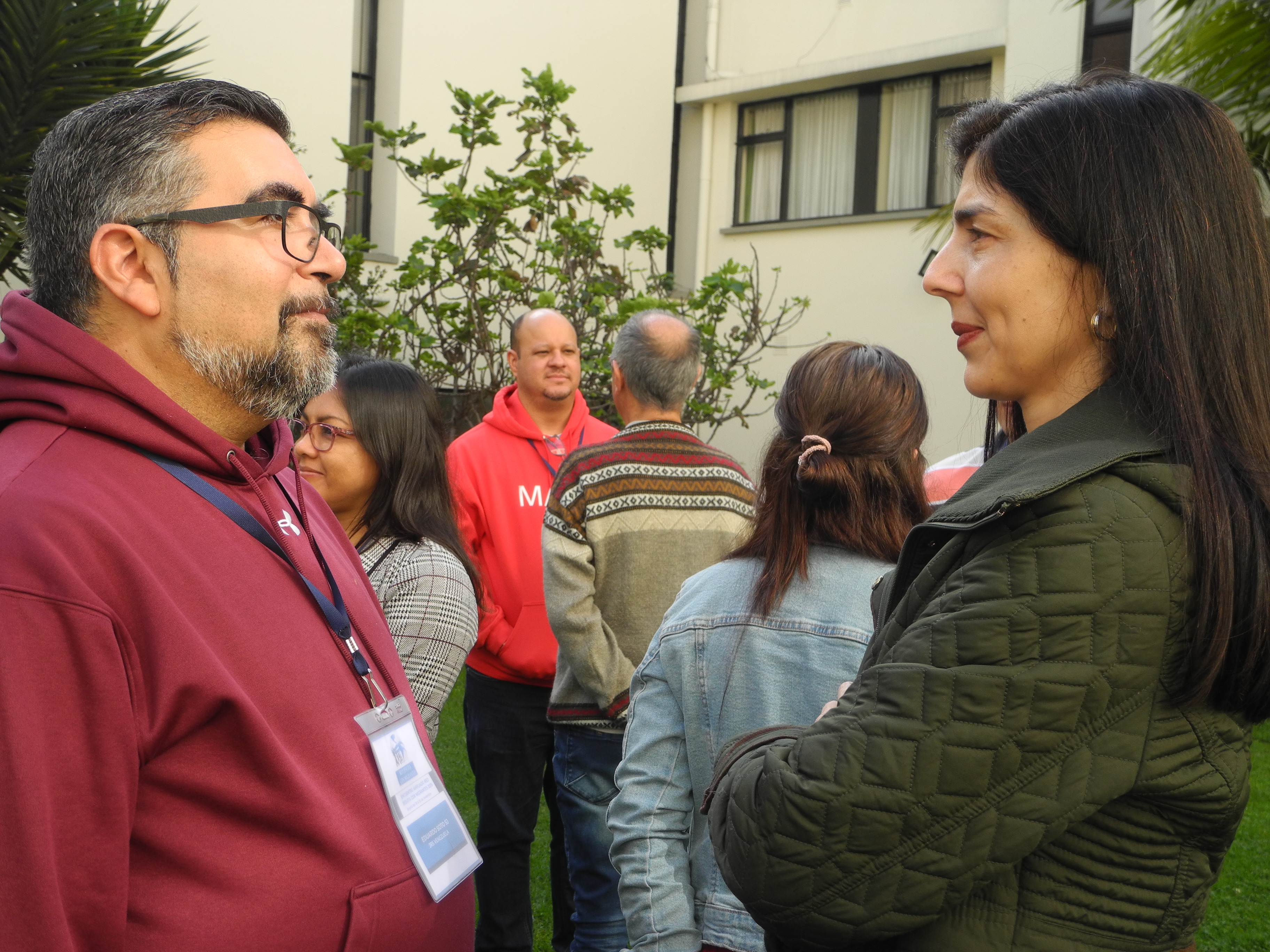 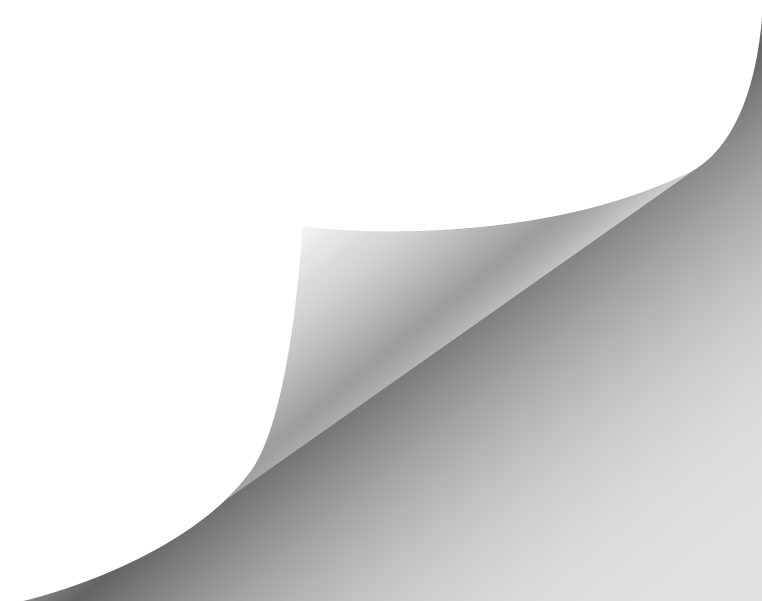 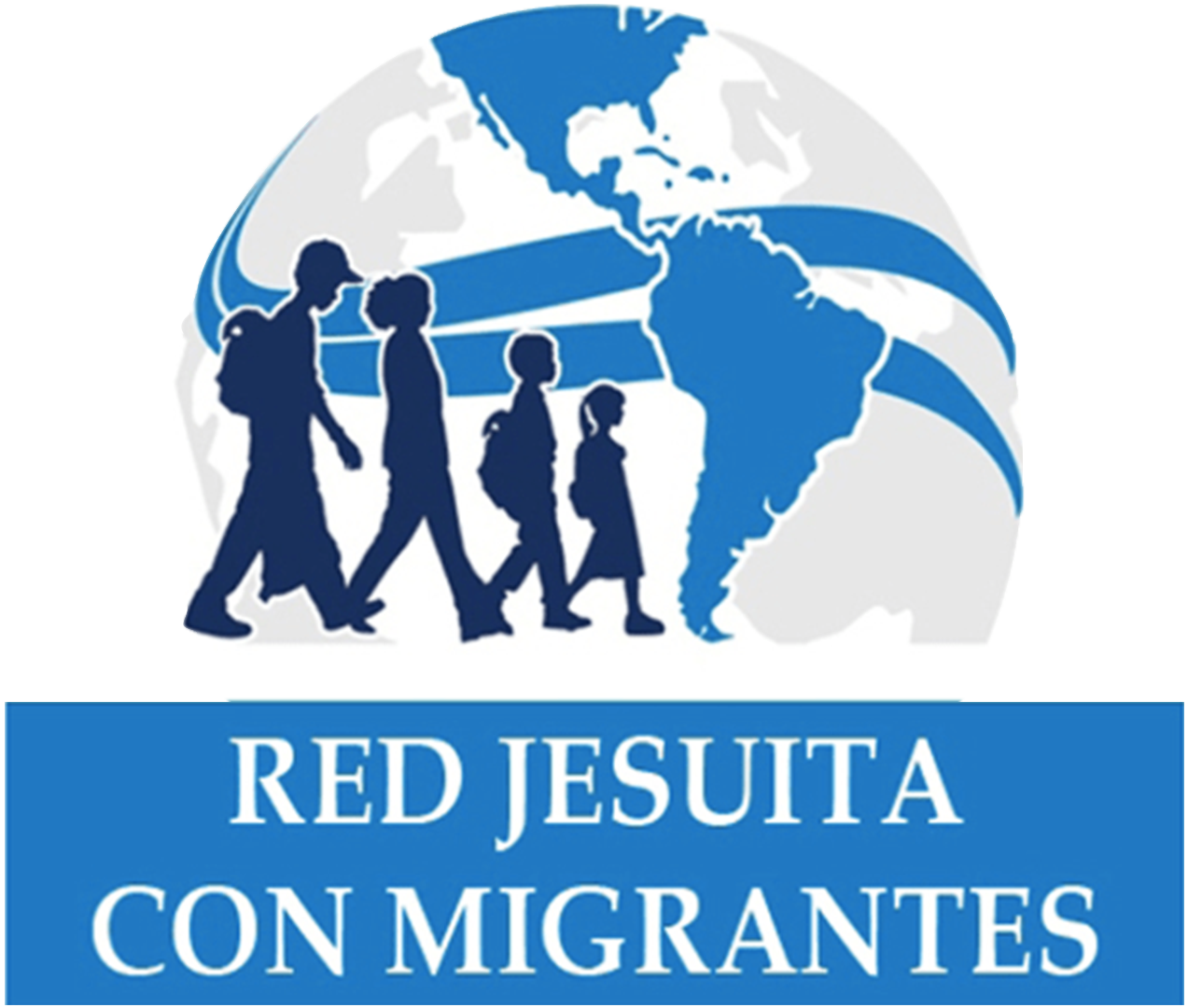 RECONOCER el valor de contar con una Red colaborativa.
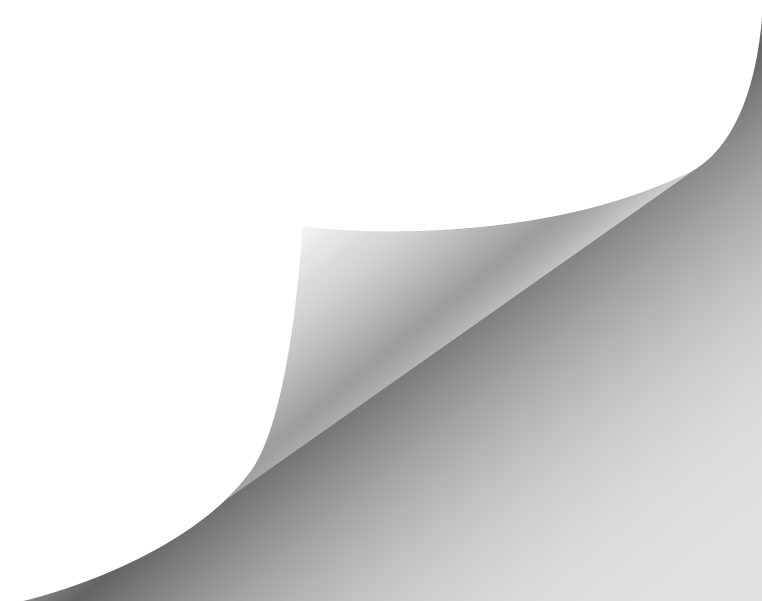 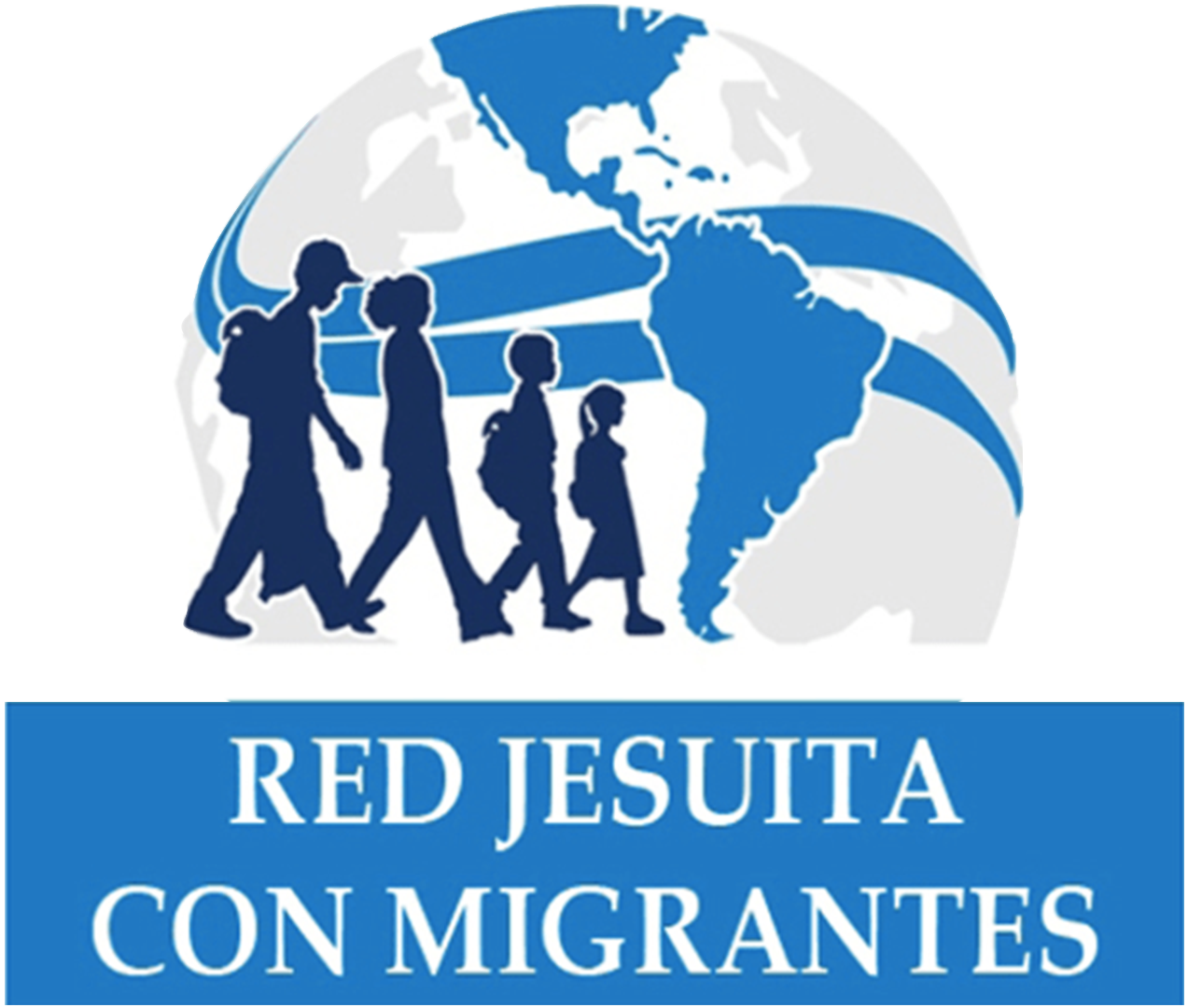 ENCUENTRO REGIONAL
Coordenadas
Conocerme para Compartir
Conversar para Comprendernos
Colaborar para Construir
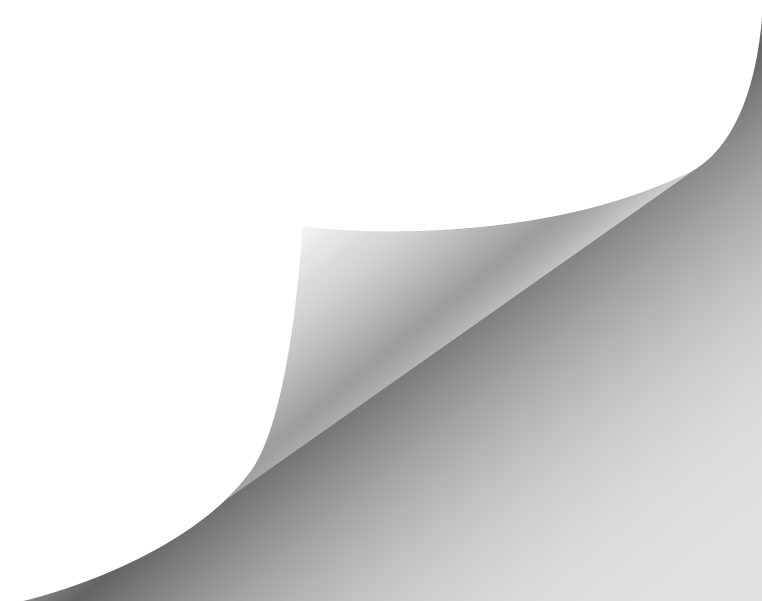 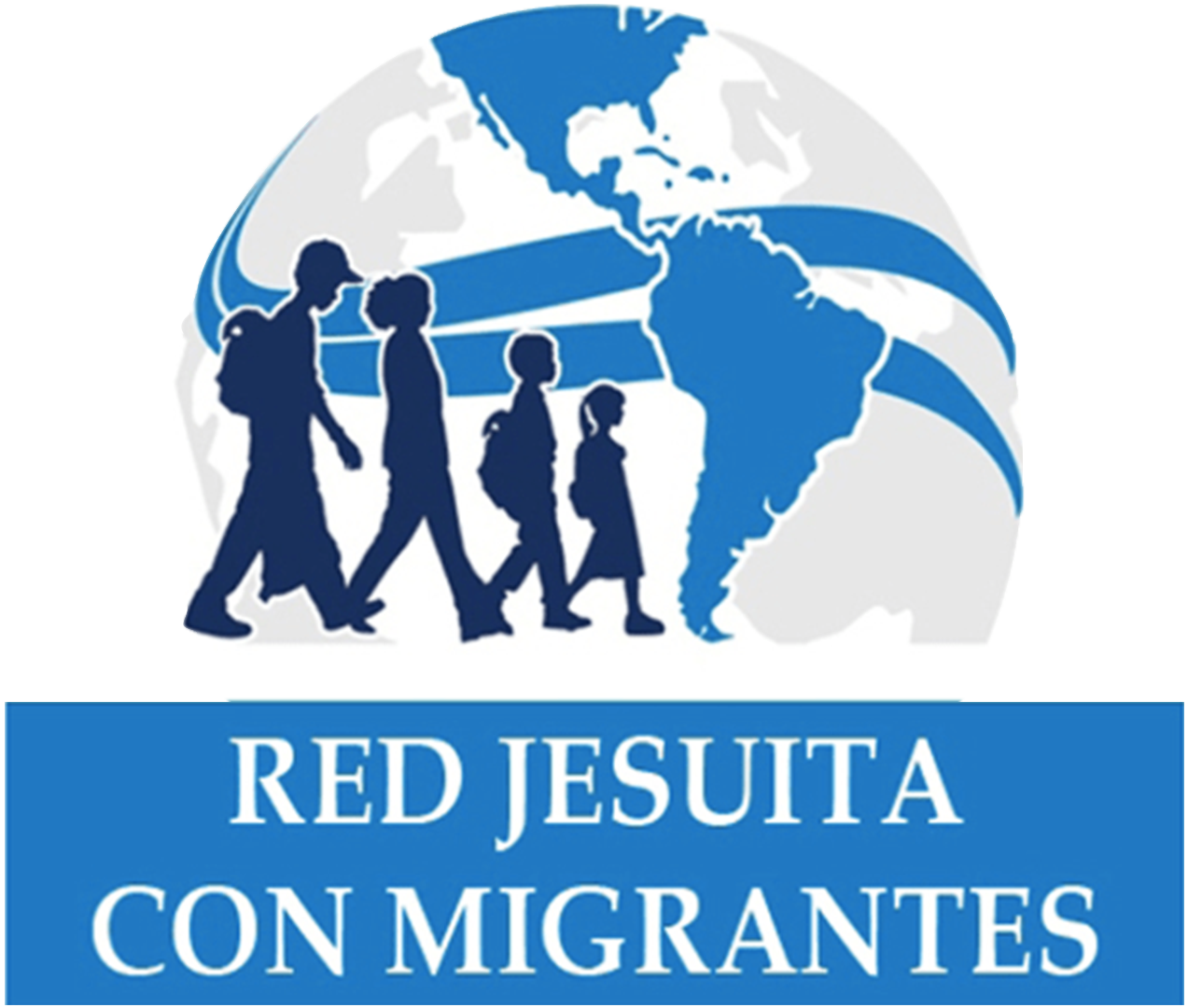 COORDENADAS 
PARA COORDINAR
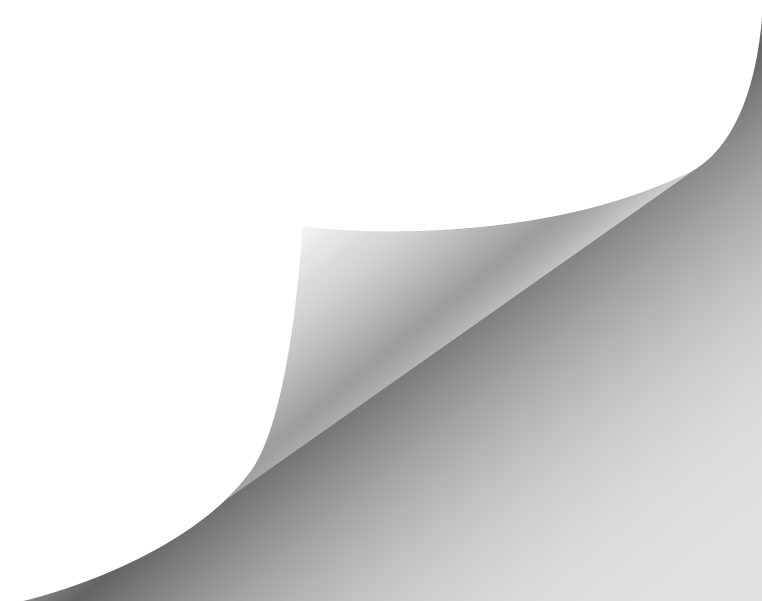 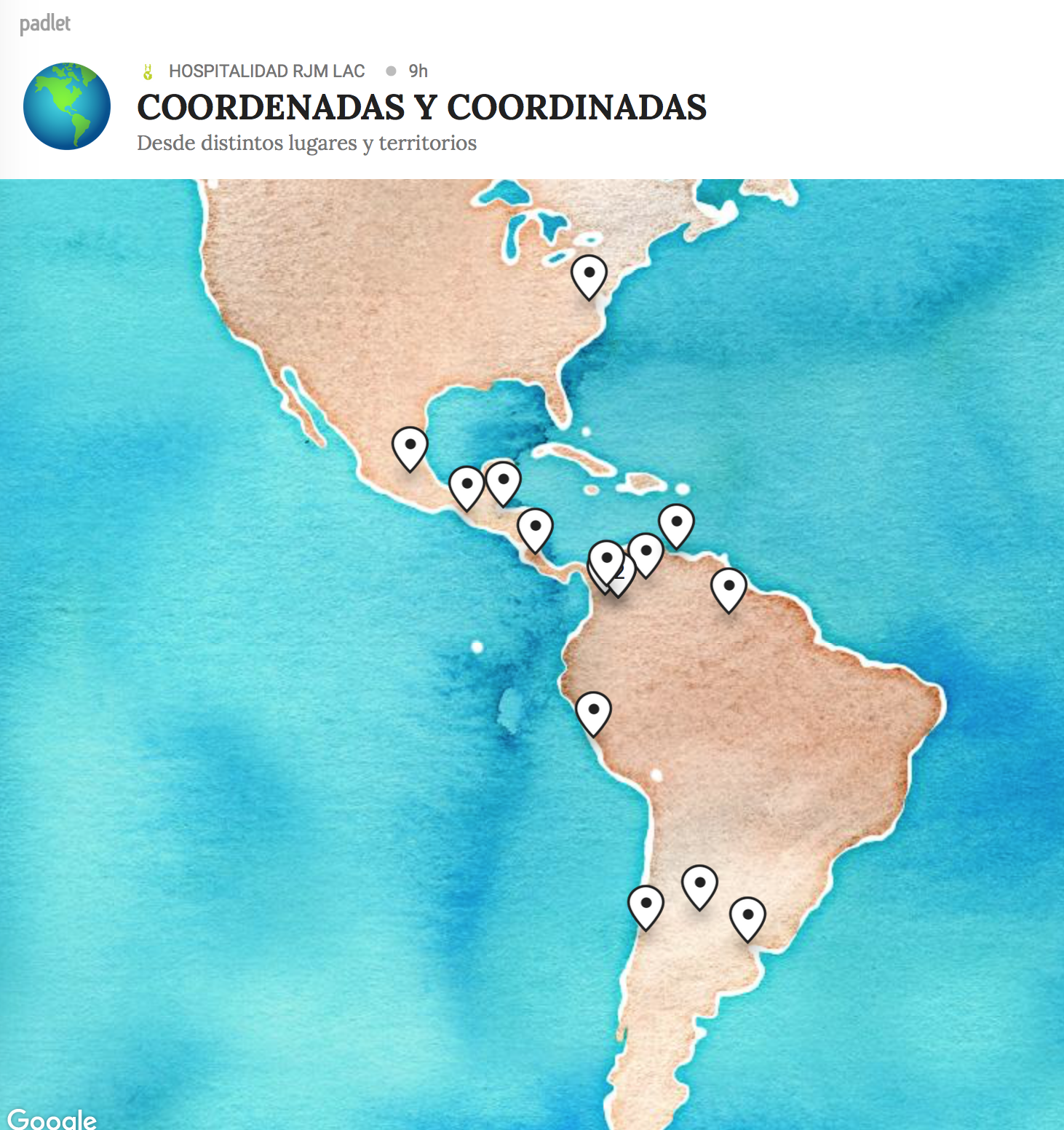 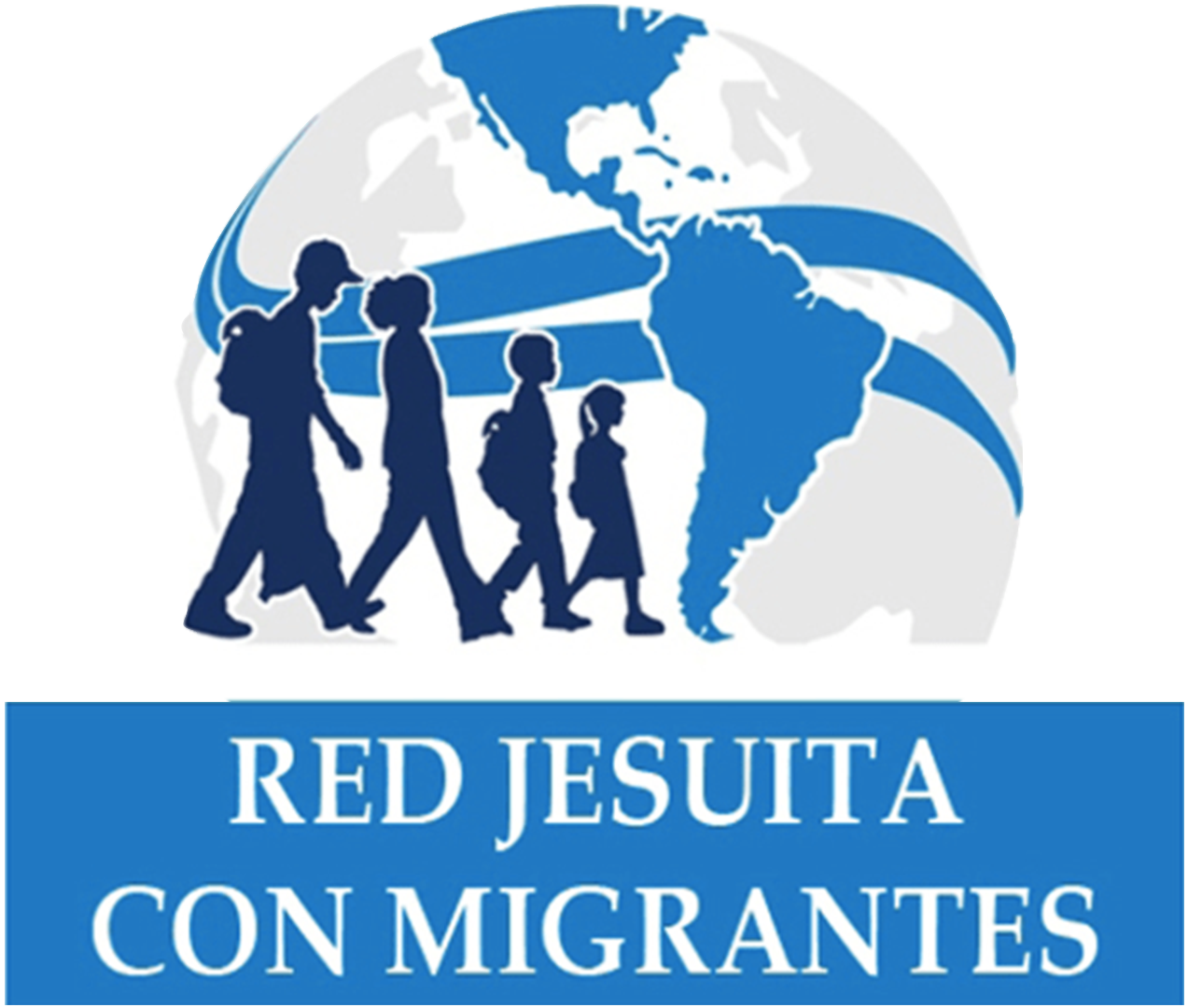 NOS  
COORDENAMOS 
PARA 
COORDINARNOS
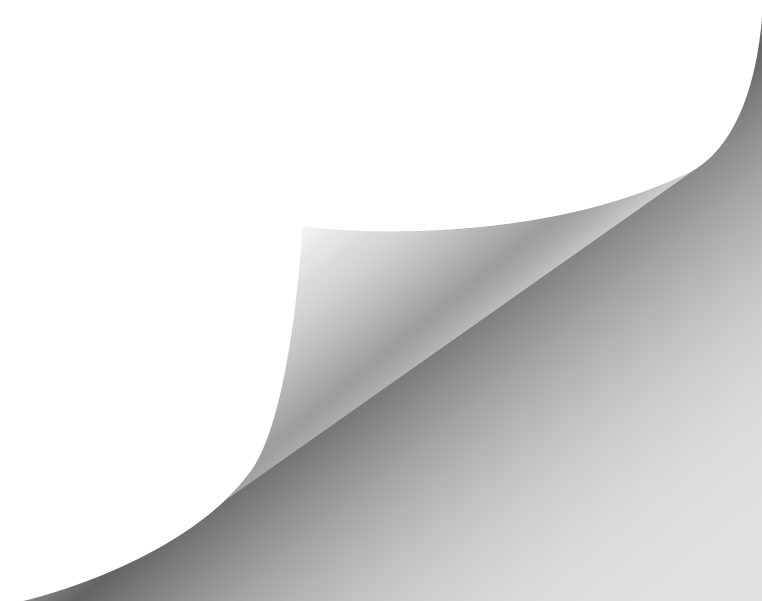 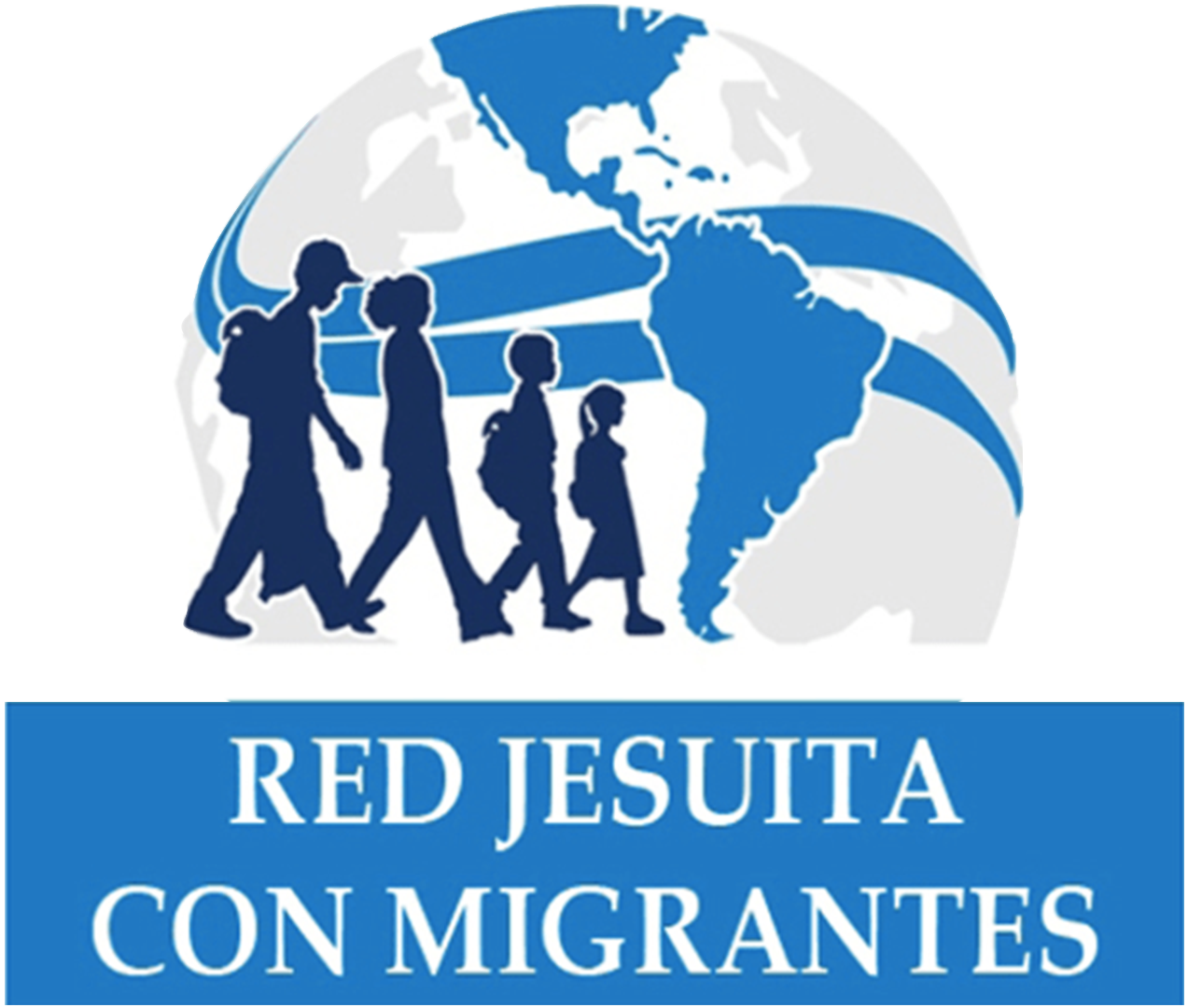 CONOCERME 
PARA COMPARTIR
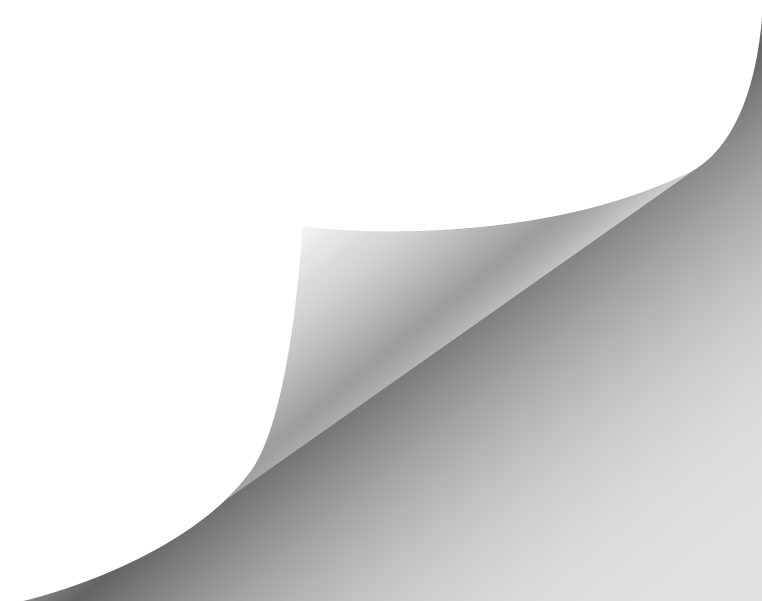 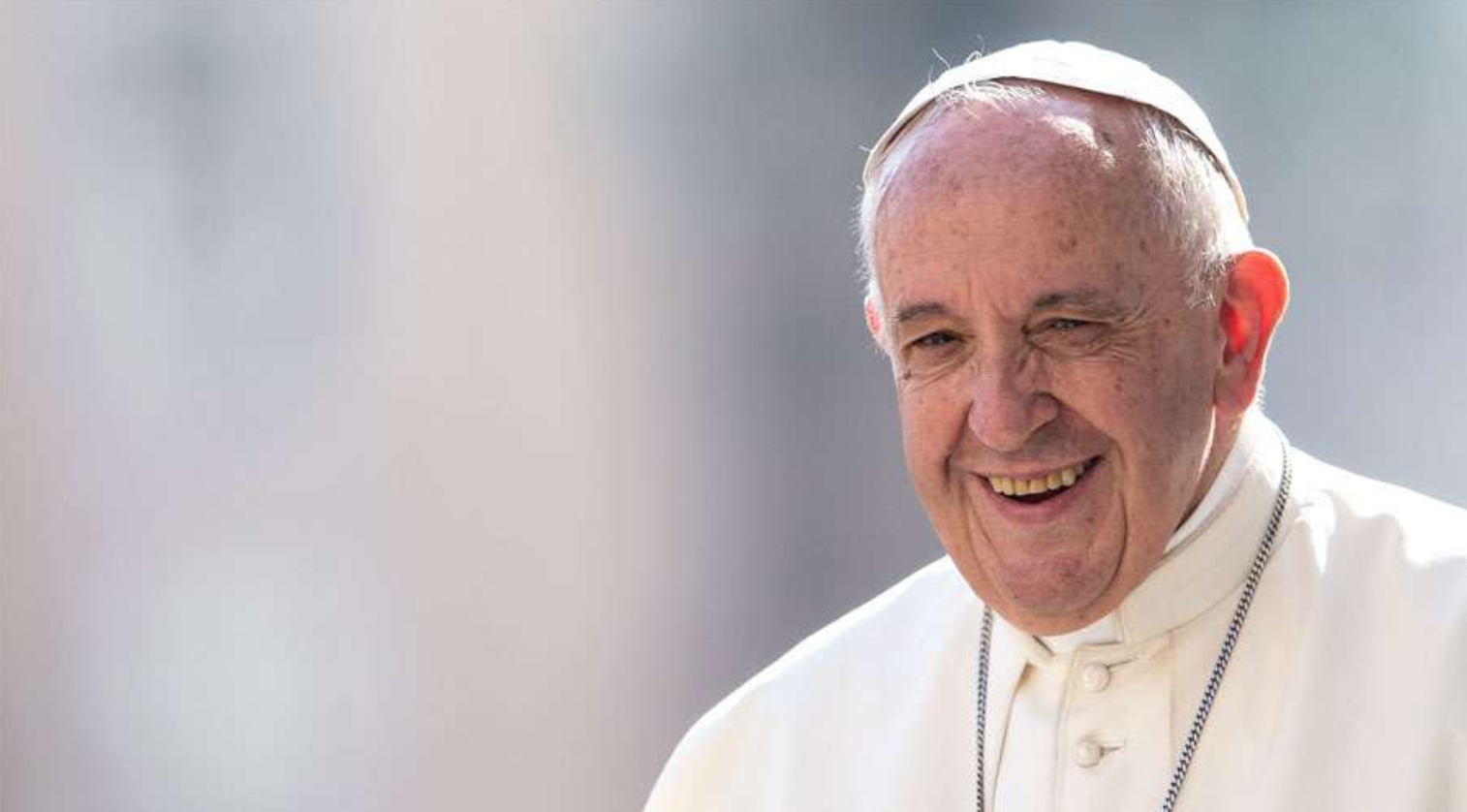 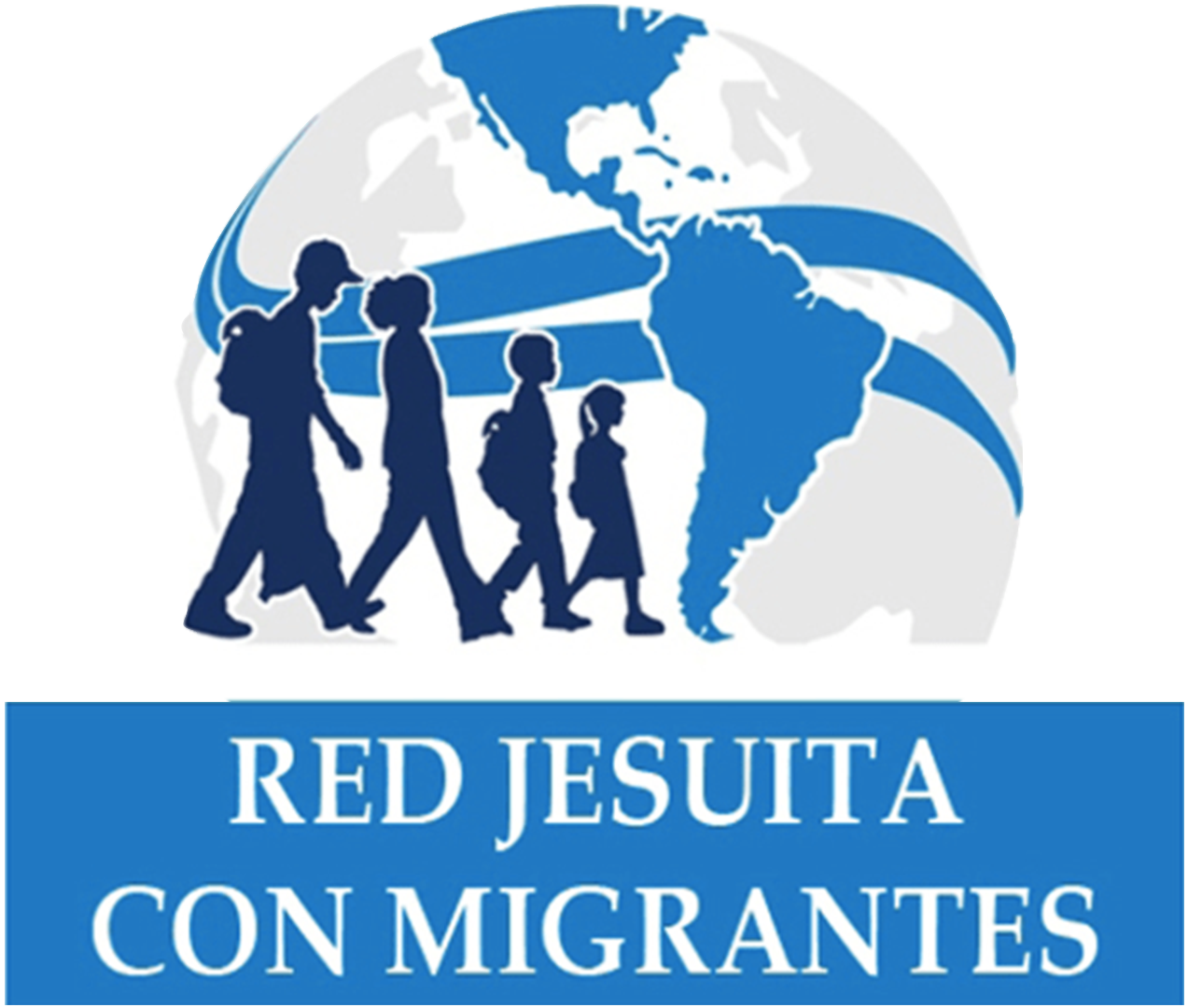 “Para comprender 
es necesario conocer”

 Francisco.
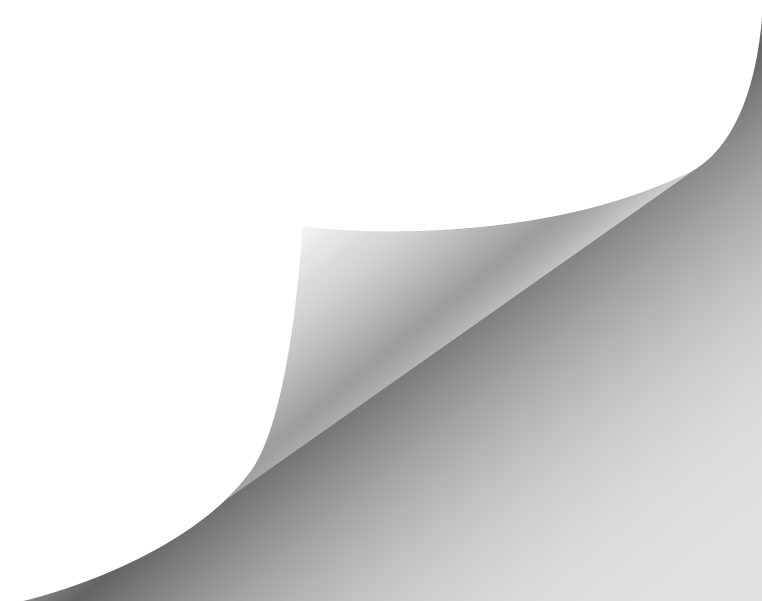 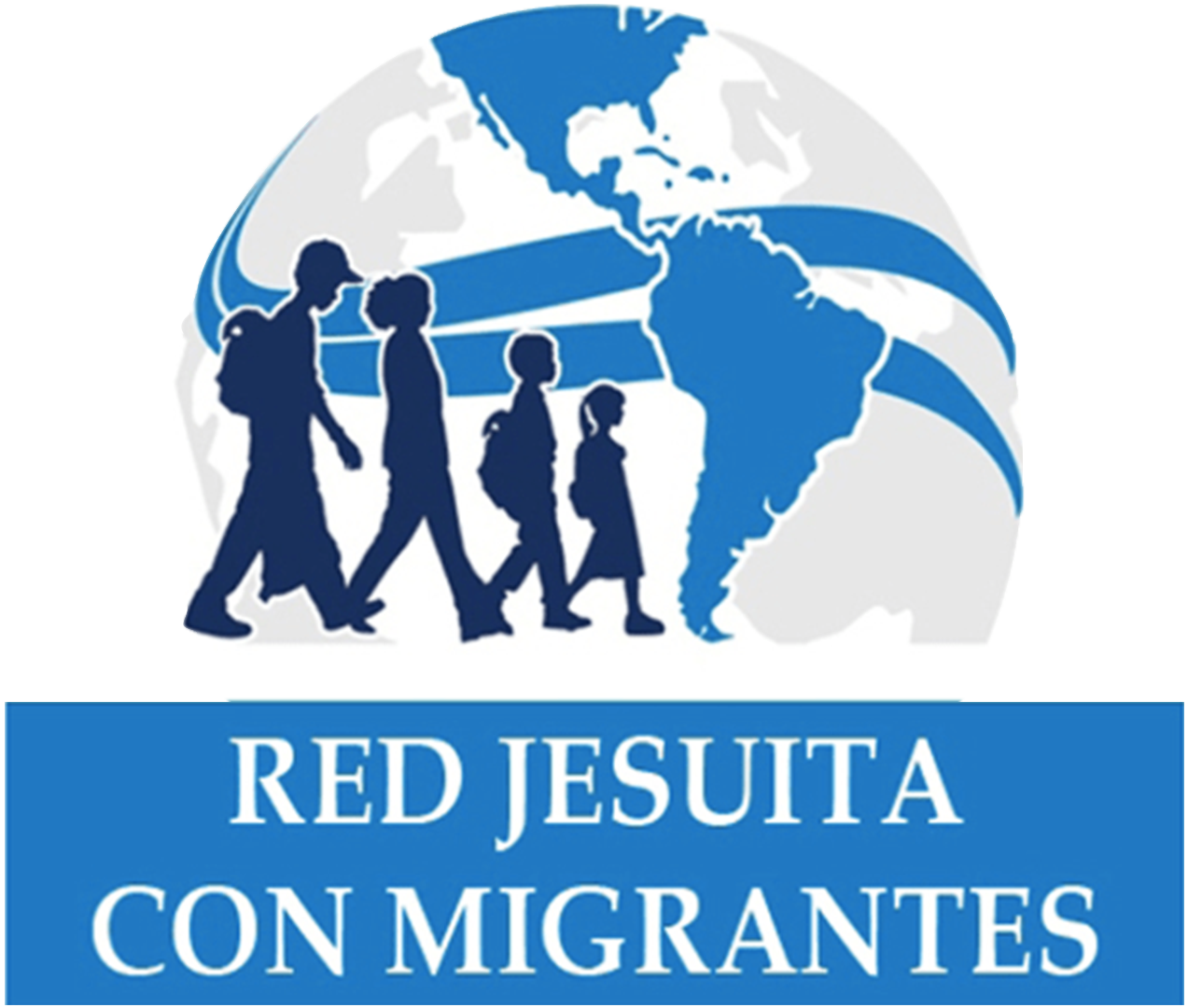 Escriba tres palabras que representan para usted las personas migrantes, desplazadas, refugiadas y las comunidades de acogida.
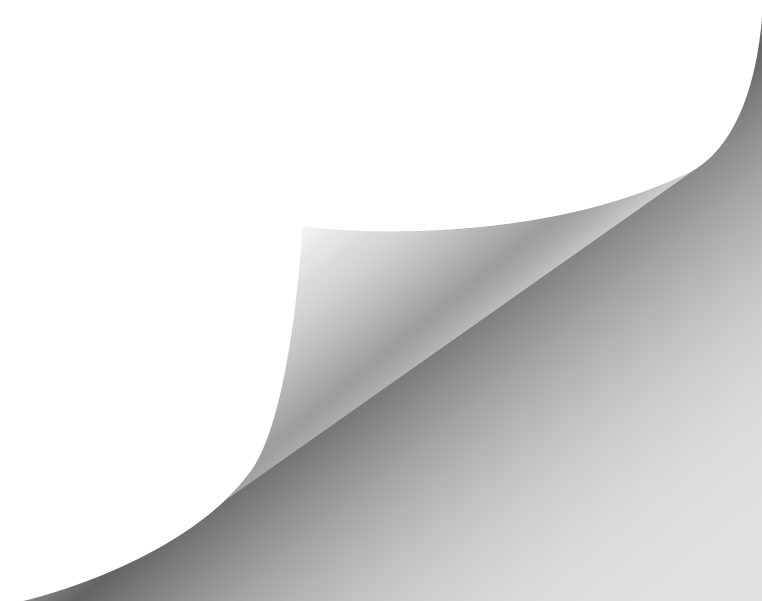 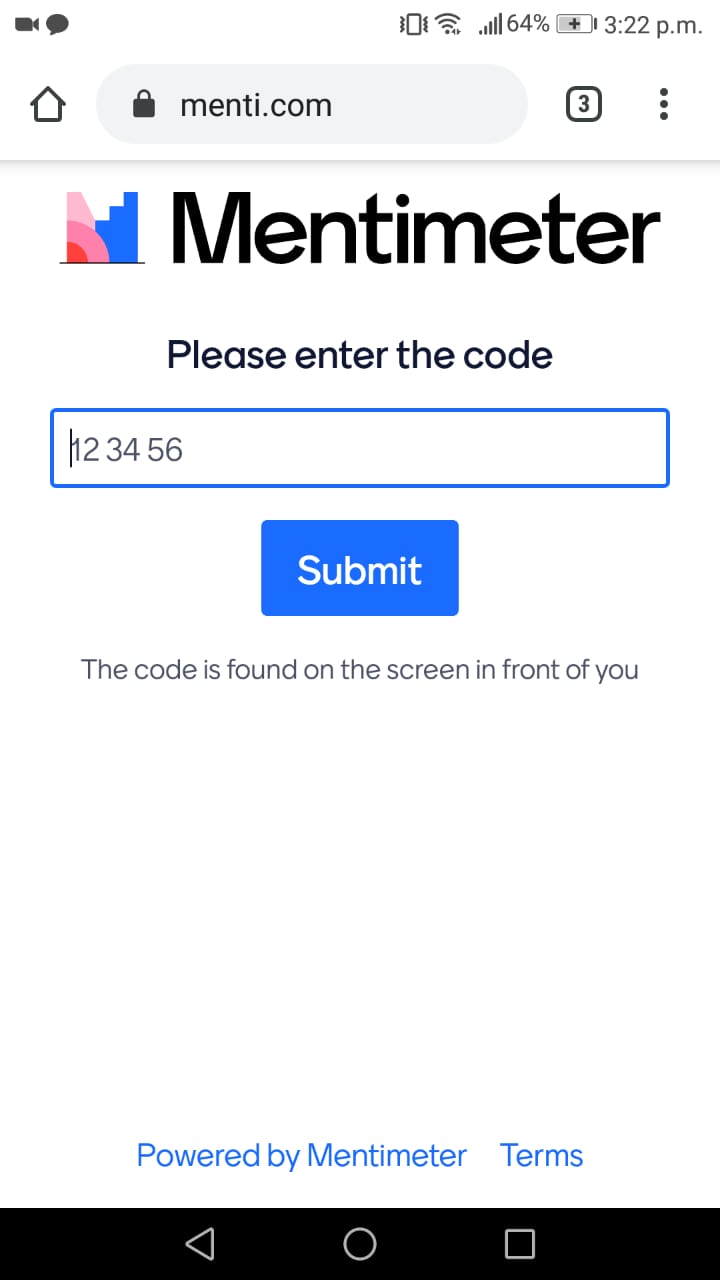 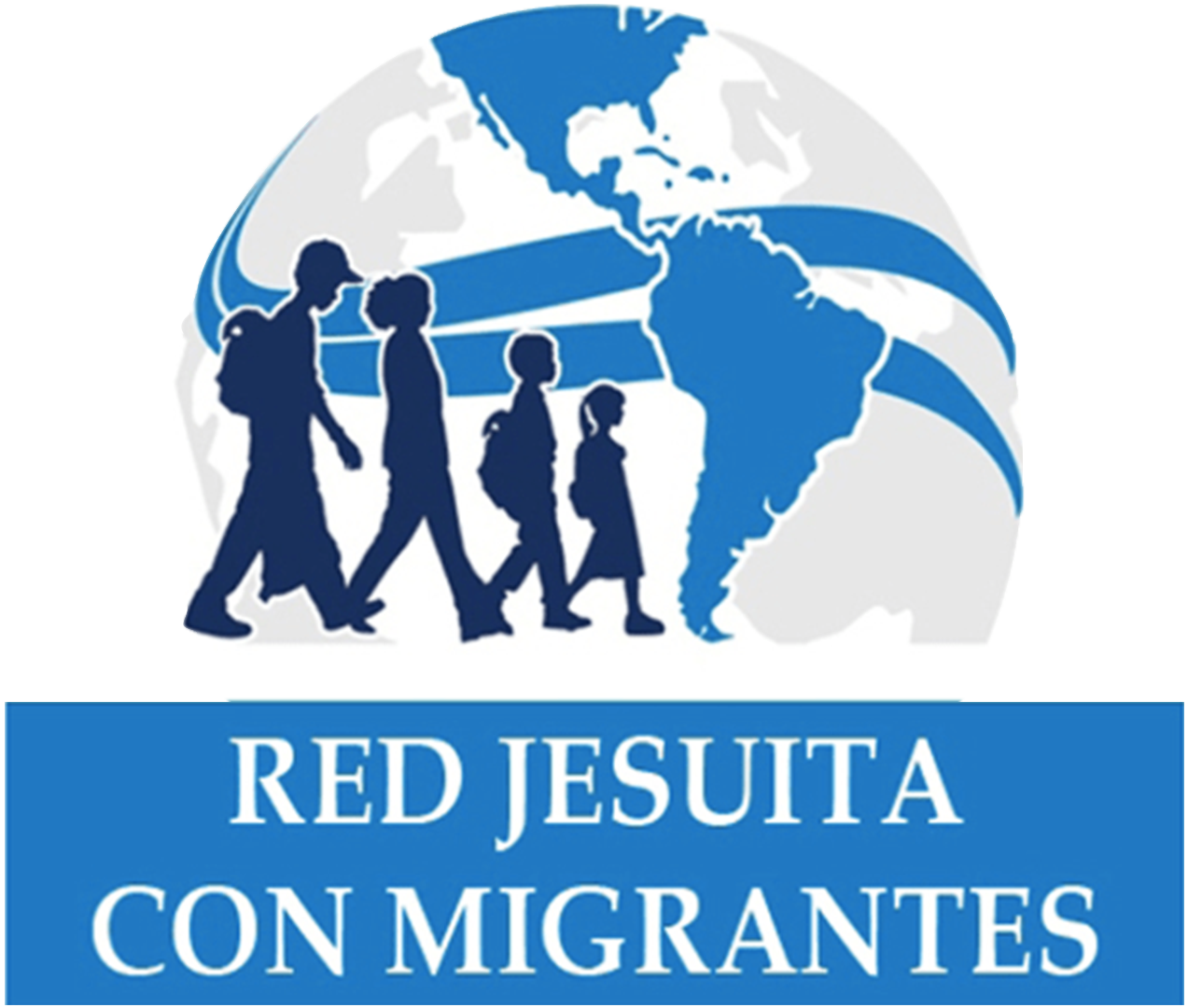 Ingrese a MENTI.COM  
con el código: 11702
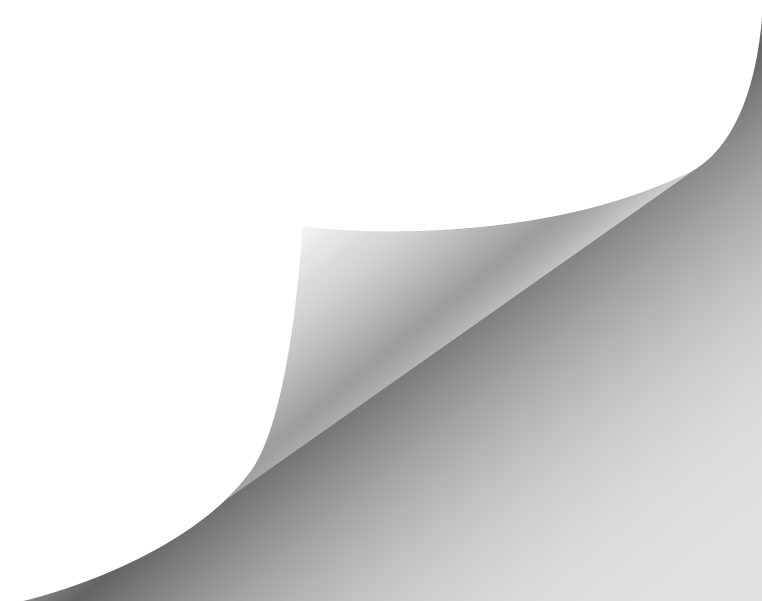 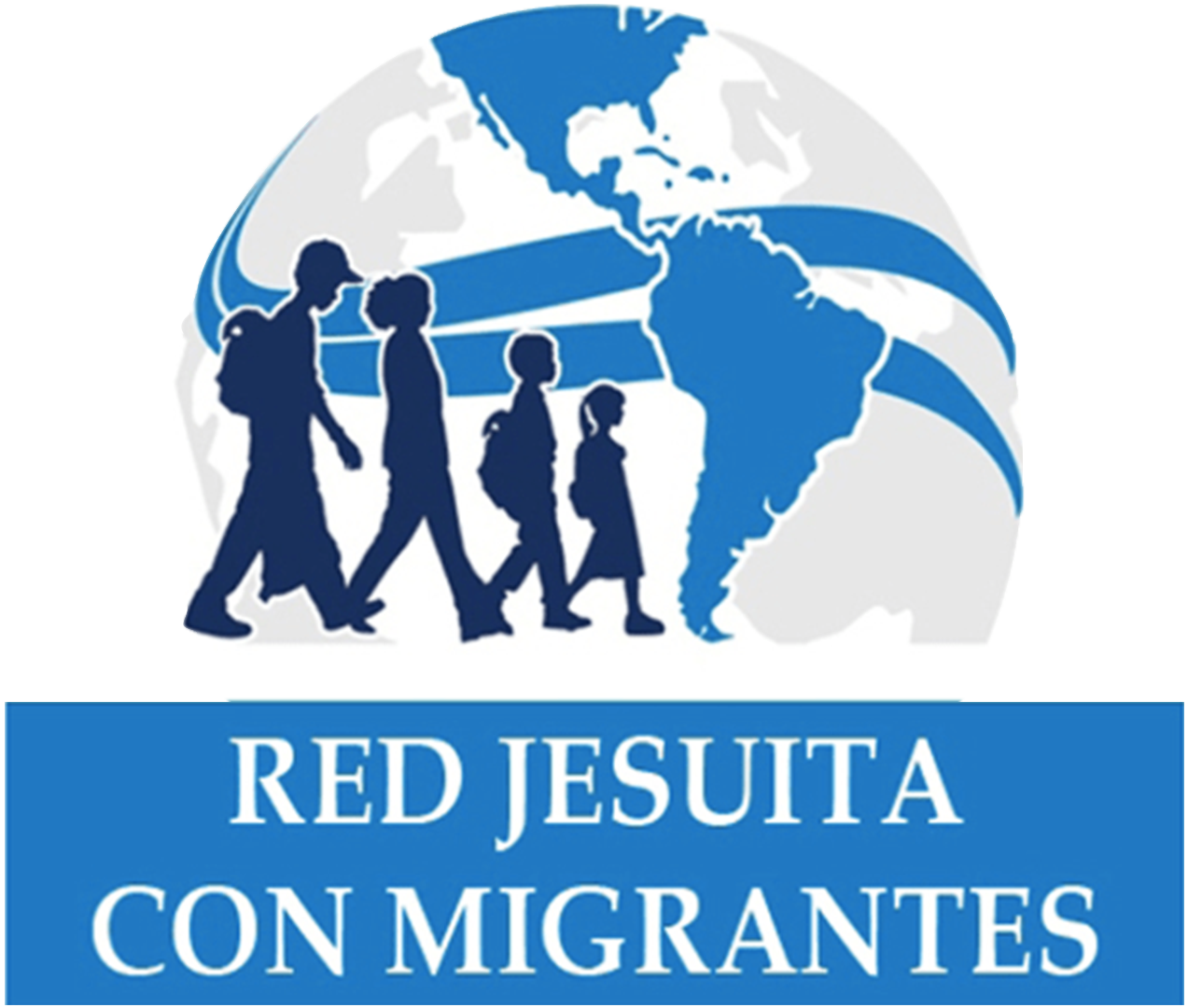 Nuestra misión compartida…
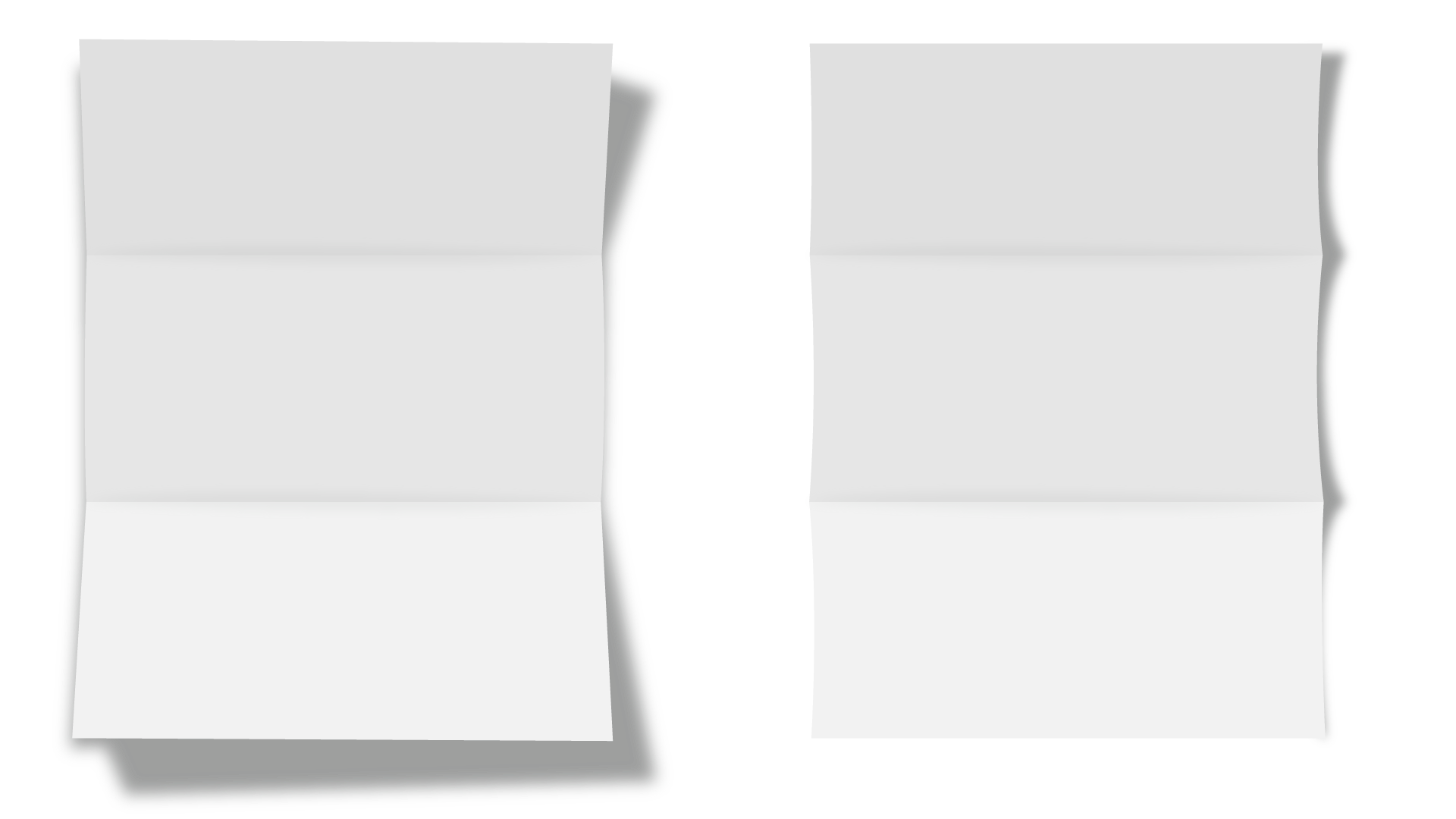 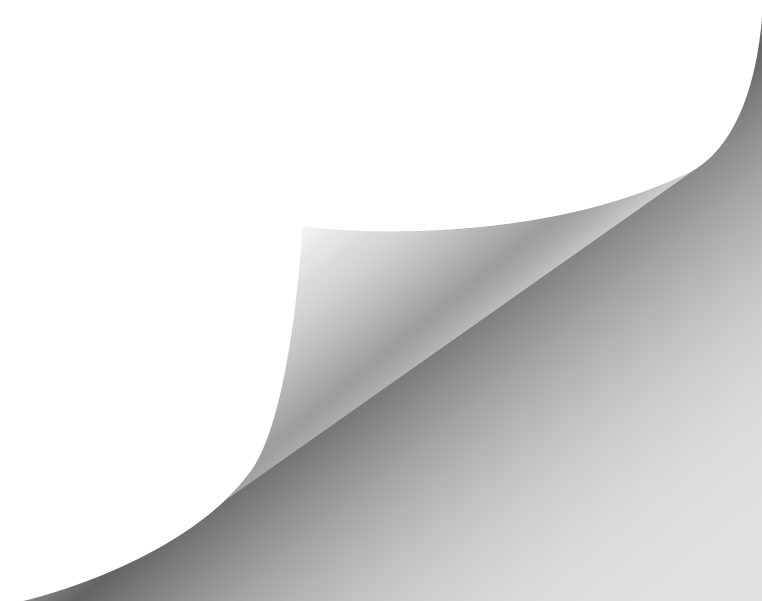 Nudo
Desenlace
Inicio
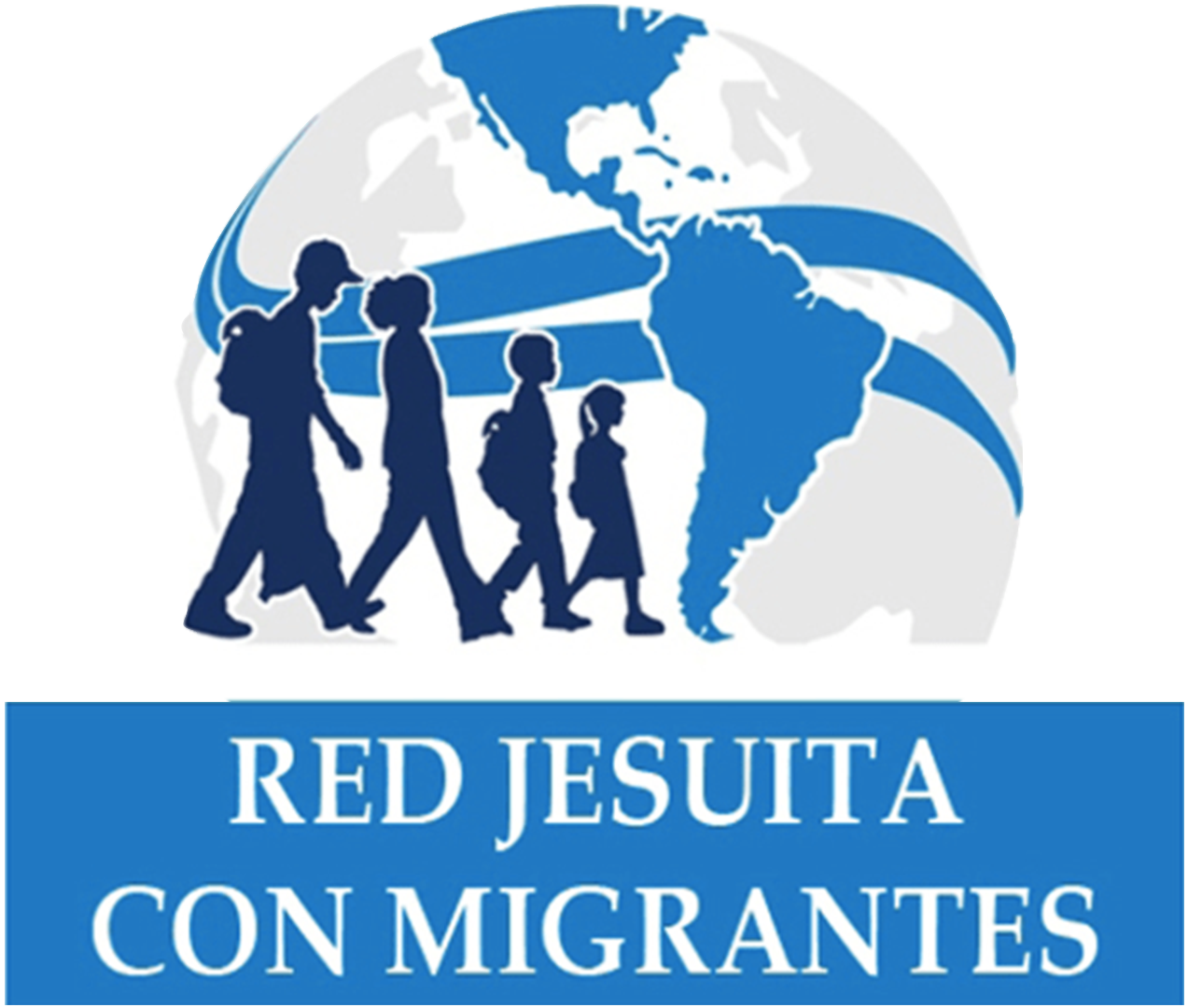 5
Cuándo ocurre la acción: (época, tiempo), 
Dónde ocurre (lugar), 
Quién o quienes participan de la historia
Situación a resolver, tensión, situación que presentamos se ve alterada o con elementos inesperados, experiencia vivida.
Se resuelve el “conflicto”, puede ser feliz, triste, quedar abierto, o que cierre la historia.
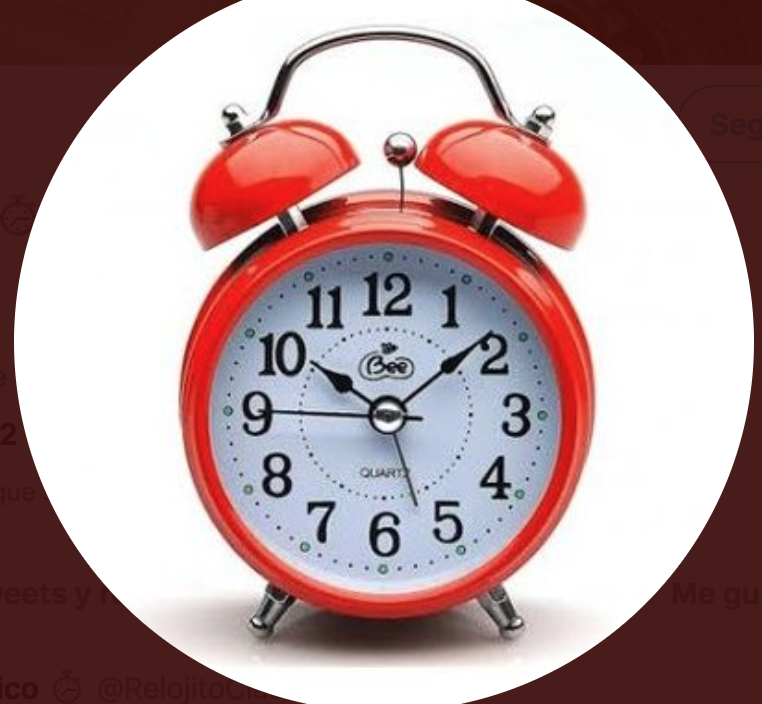 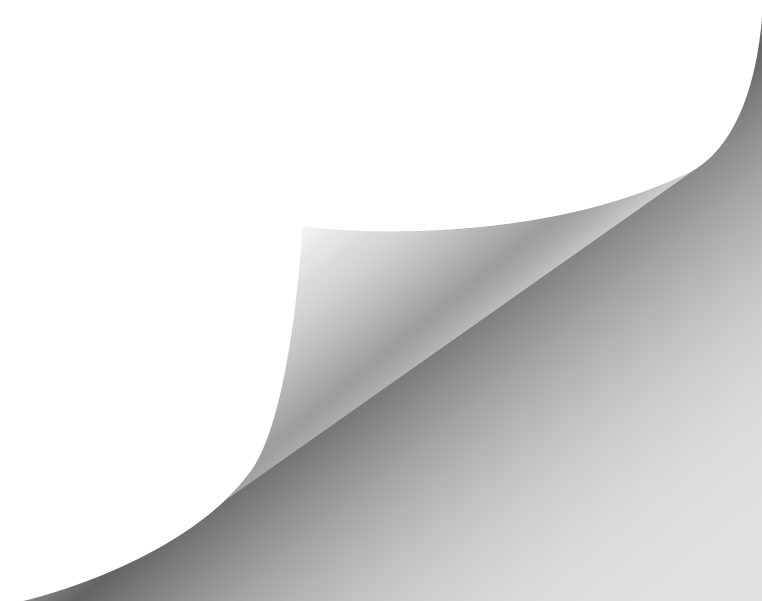 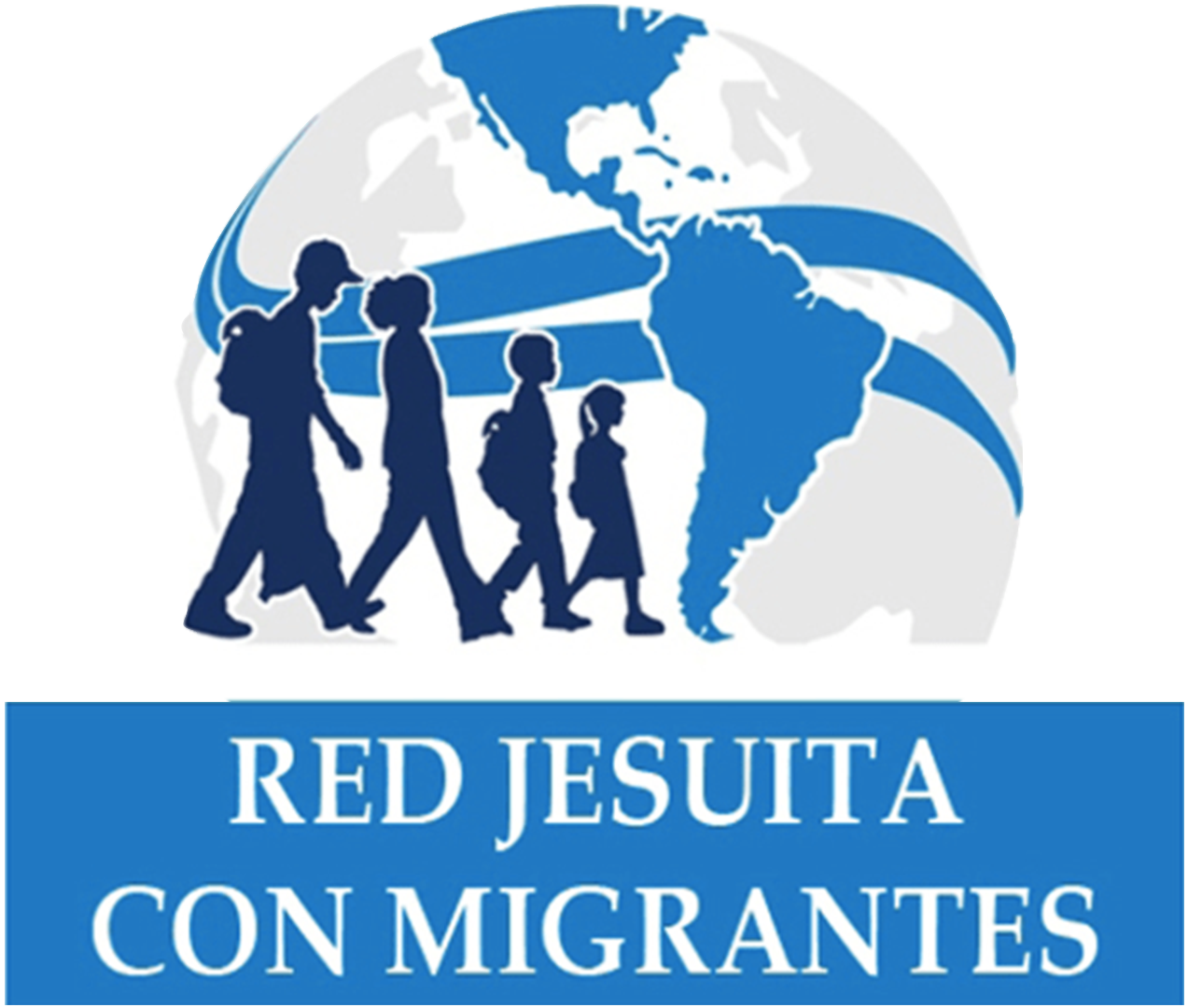 CONVERSAR
PARA COMPRENDER
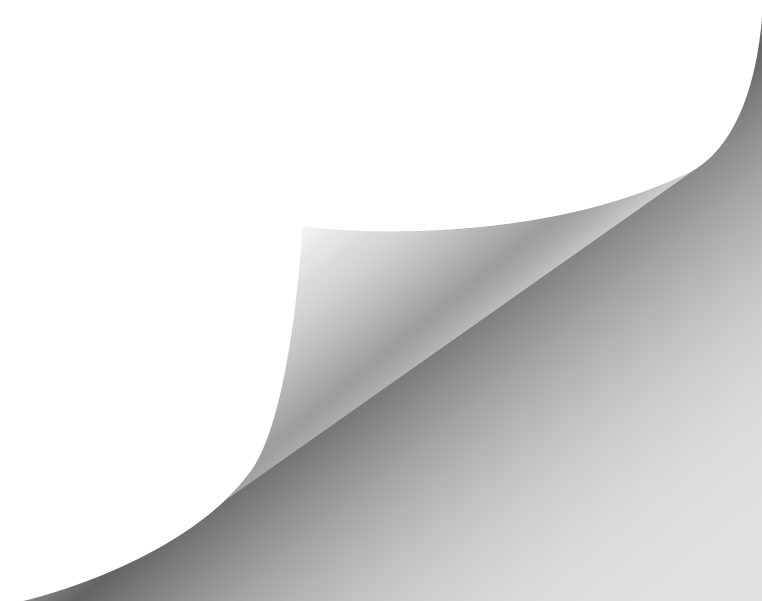 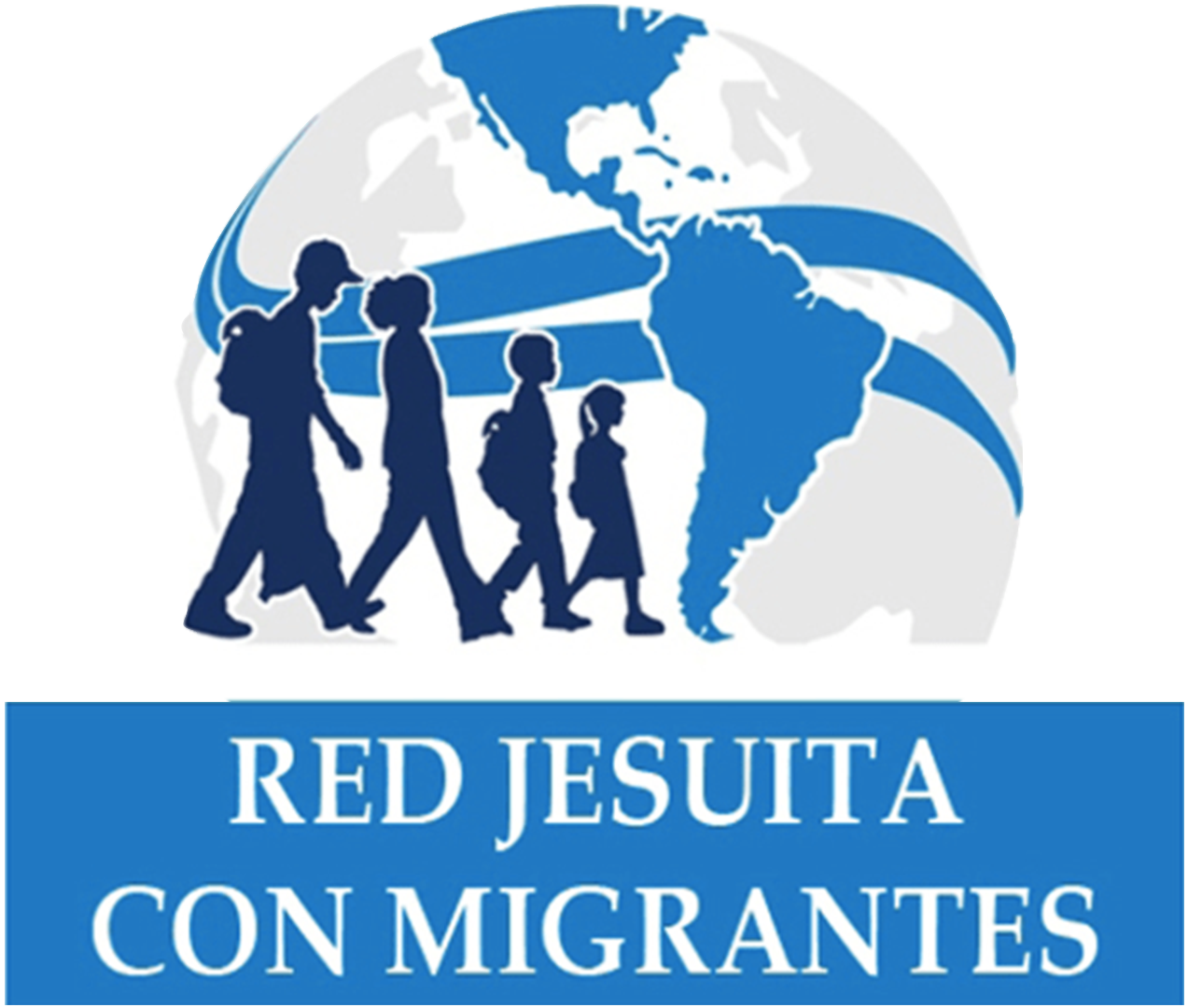 Nos miramos, respiramos.

Tú hablas, yo escucho, 
yo hablo, tú escuchas.

Respiramos, nos miramos.
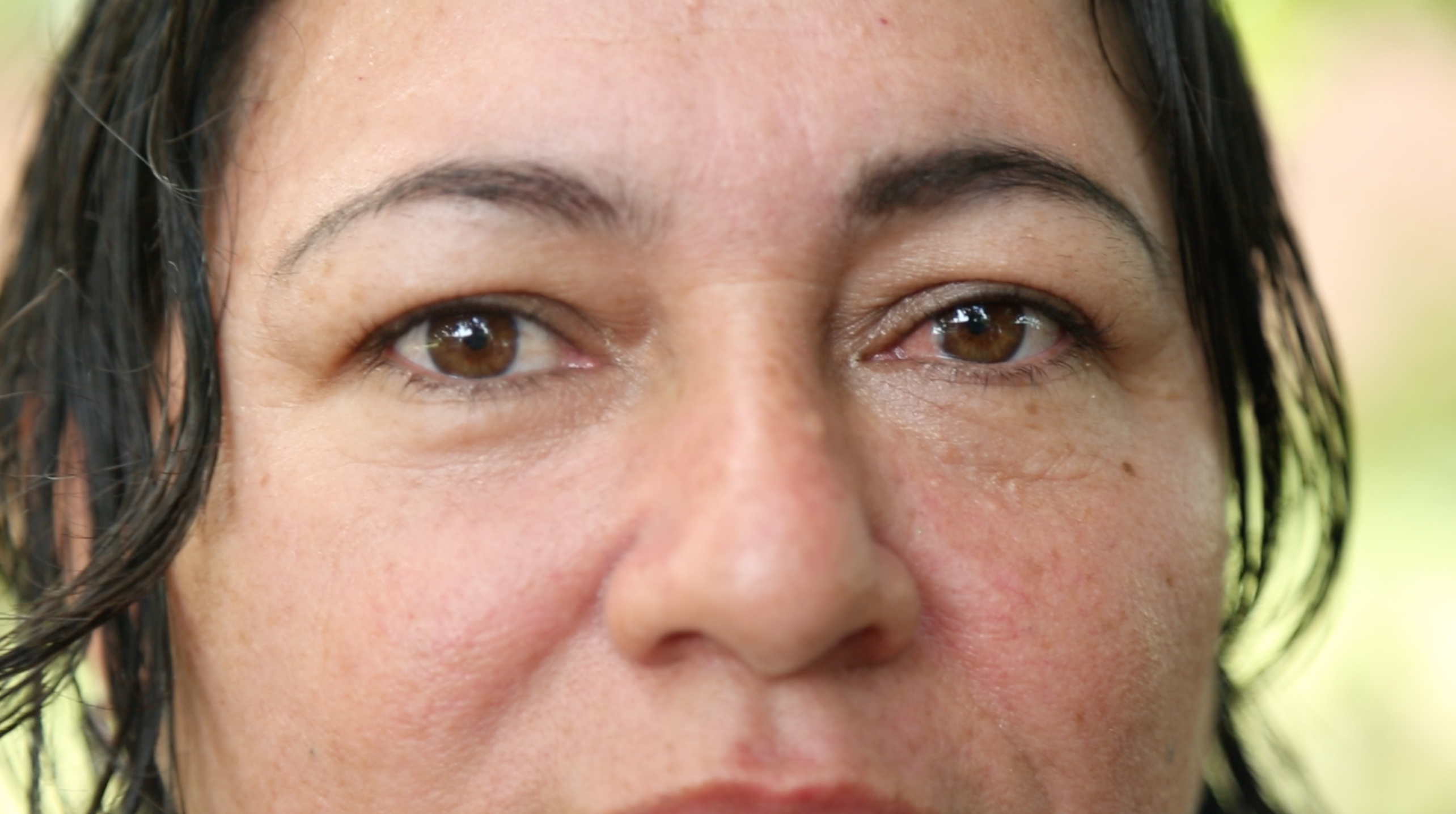 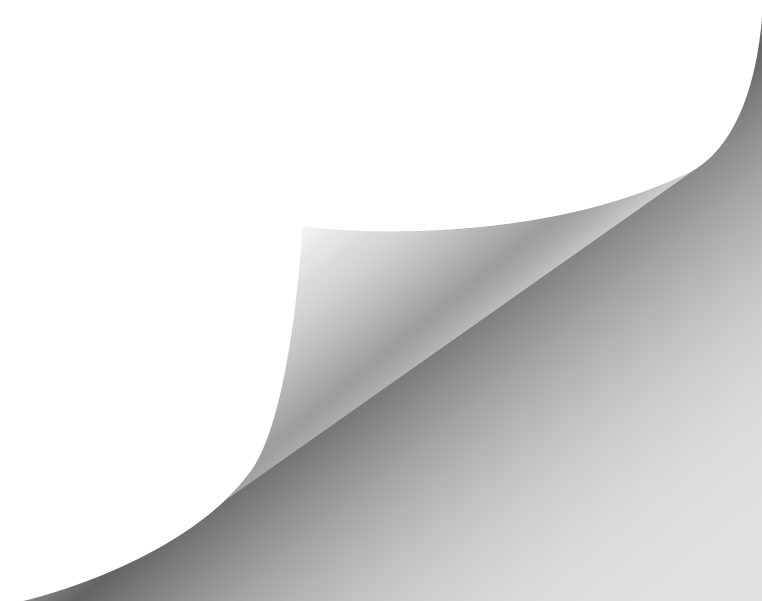 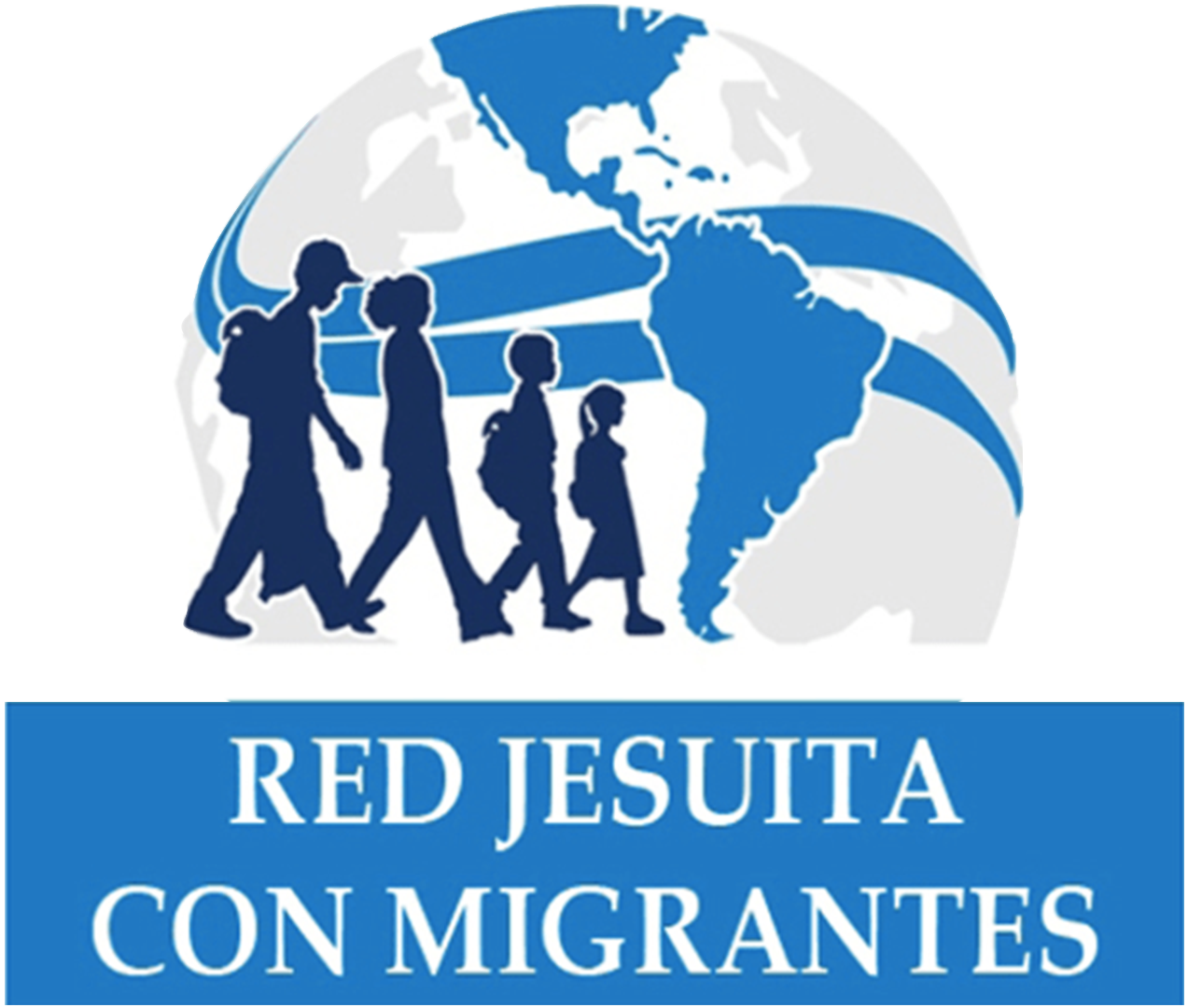 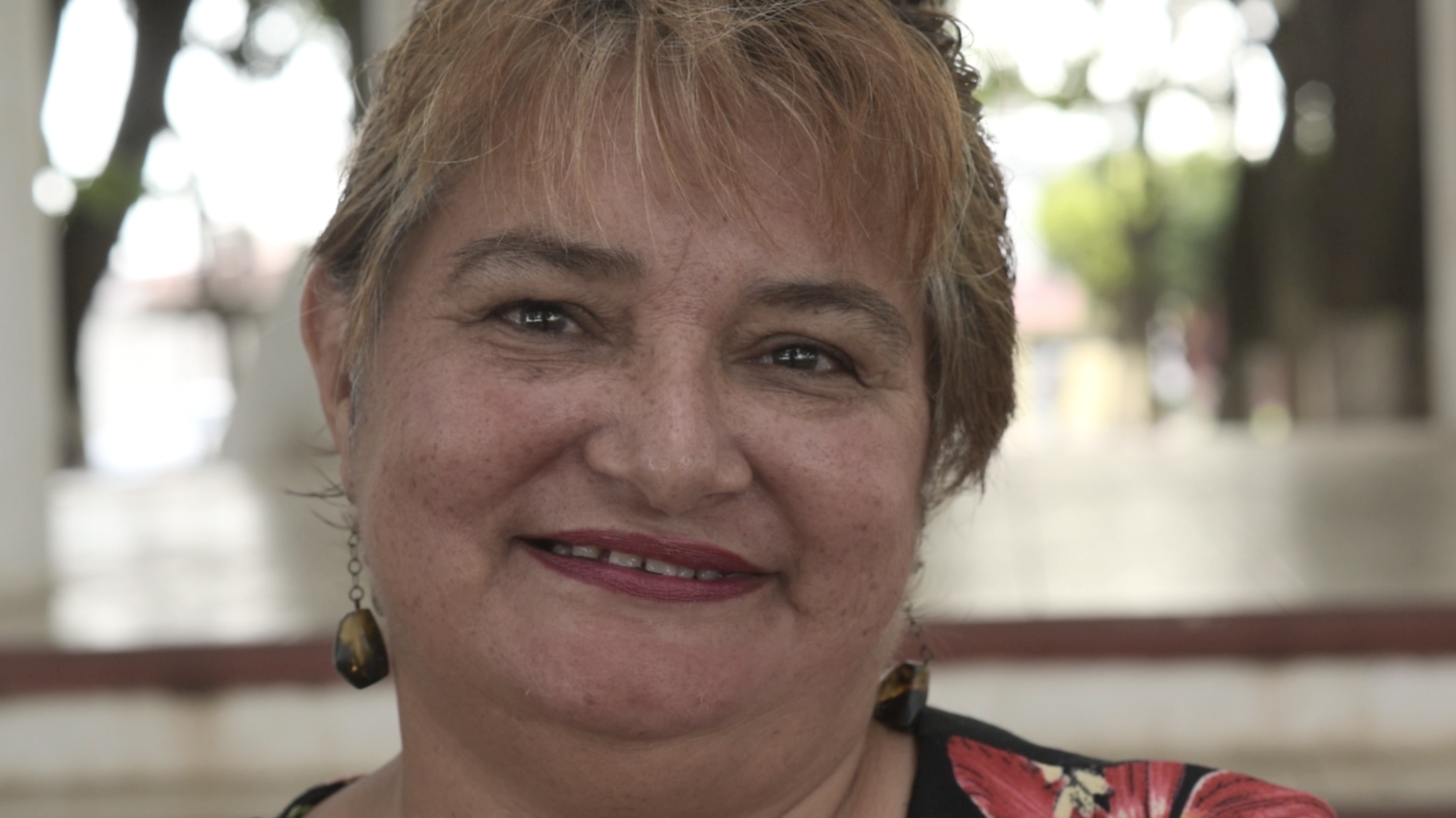 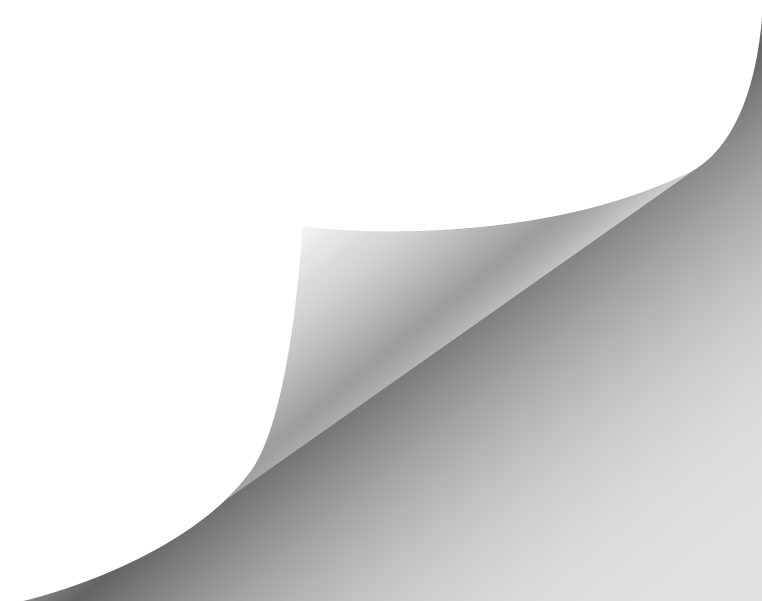 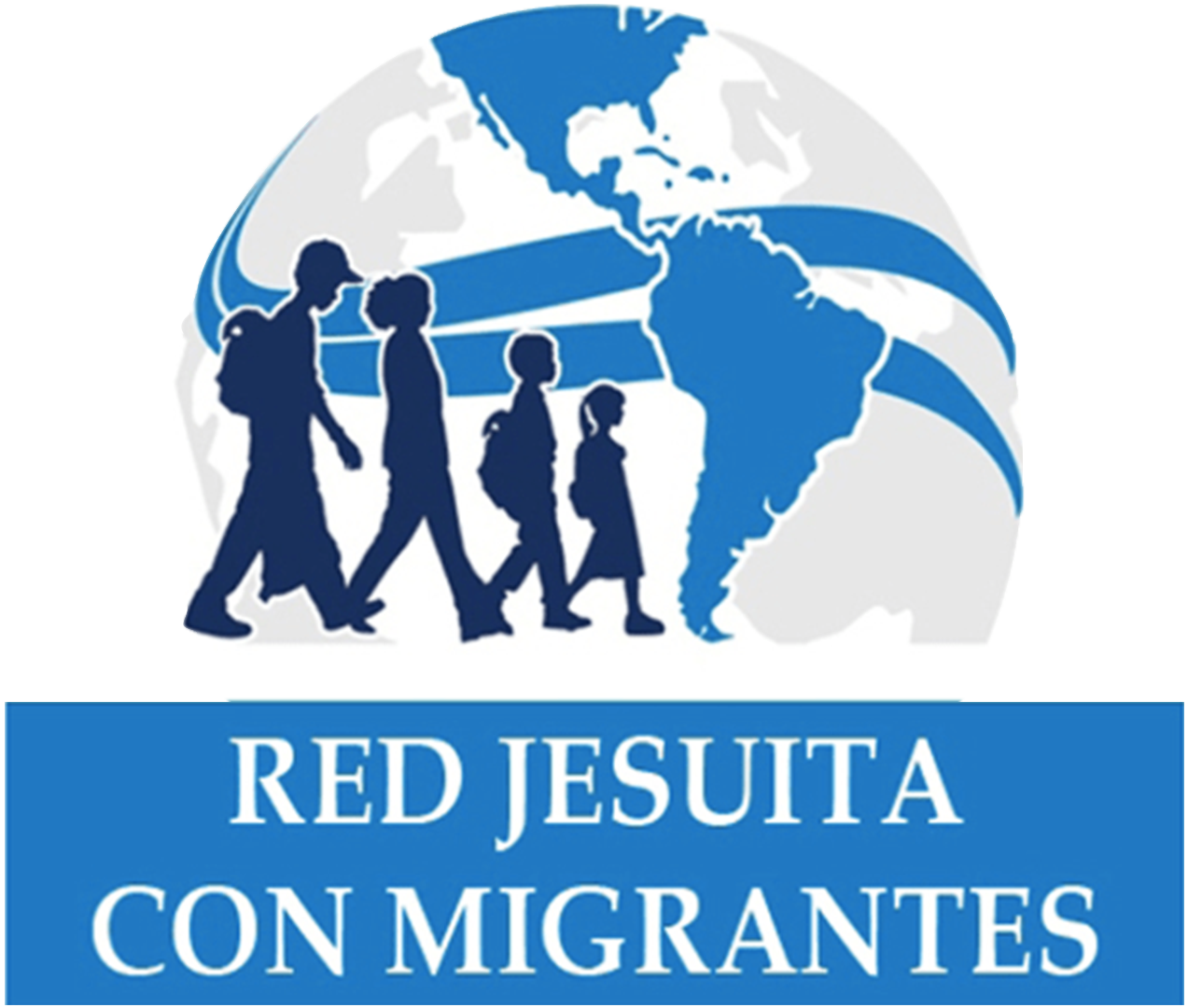 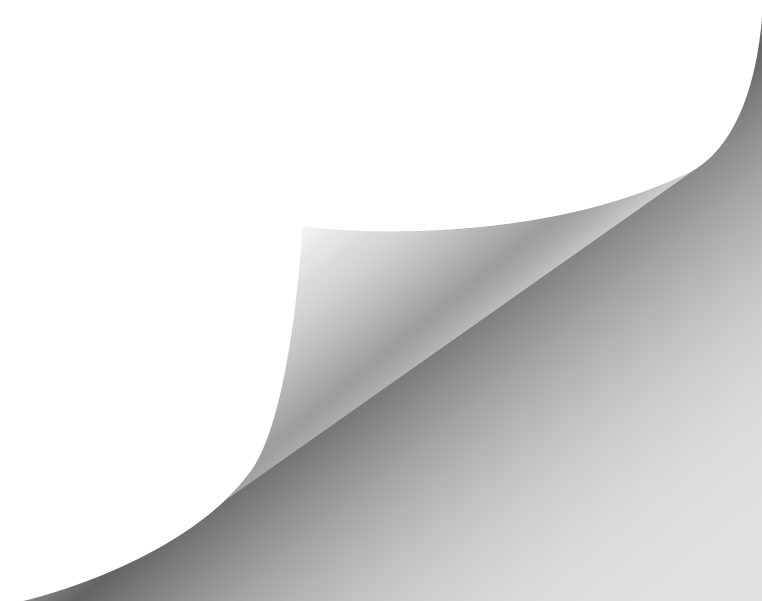 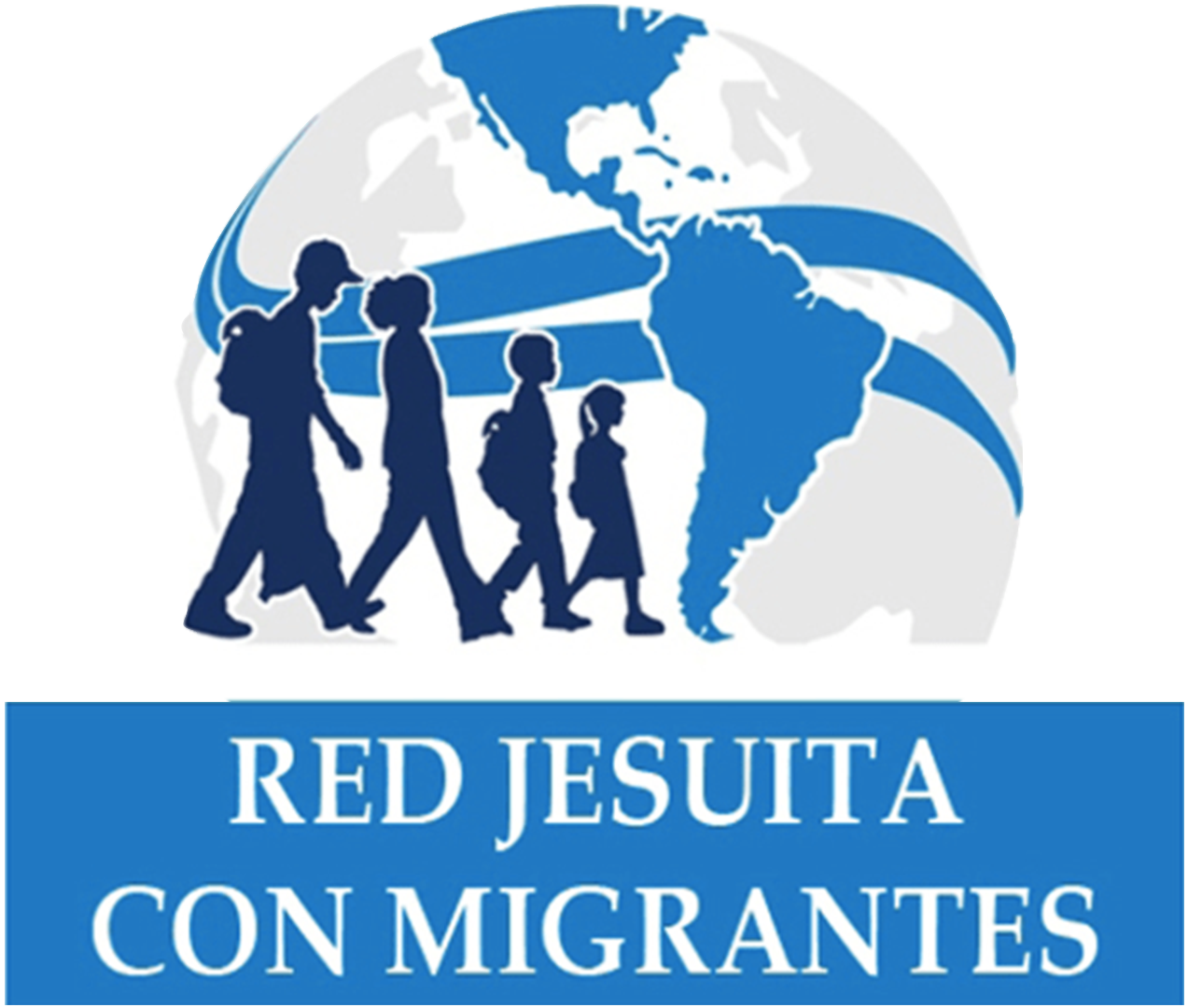 SABERES 

HABILIDADES

TALENTOS 

CARISMAS
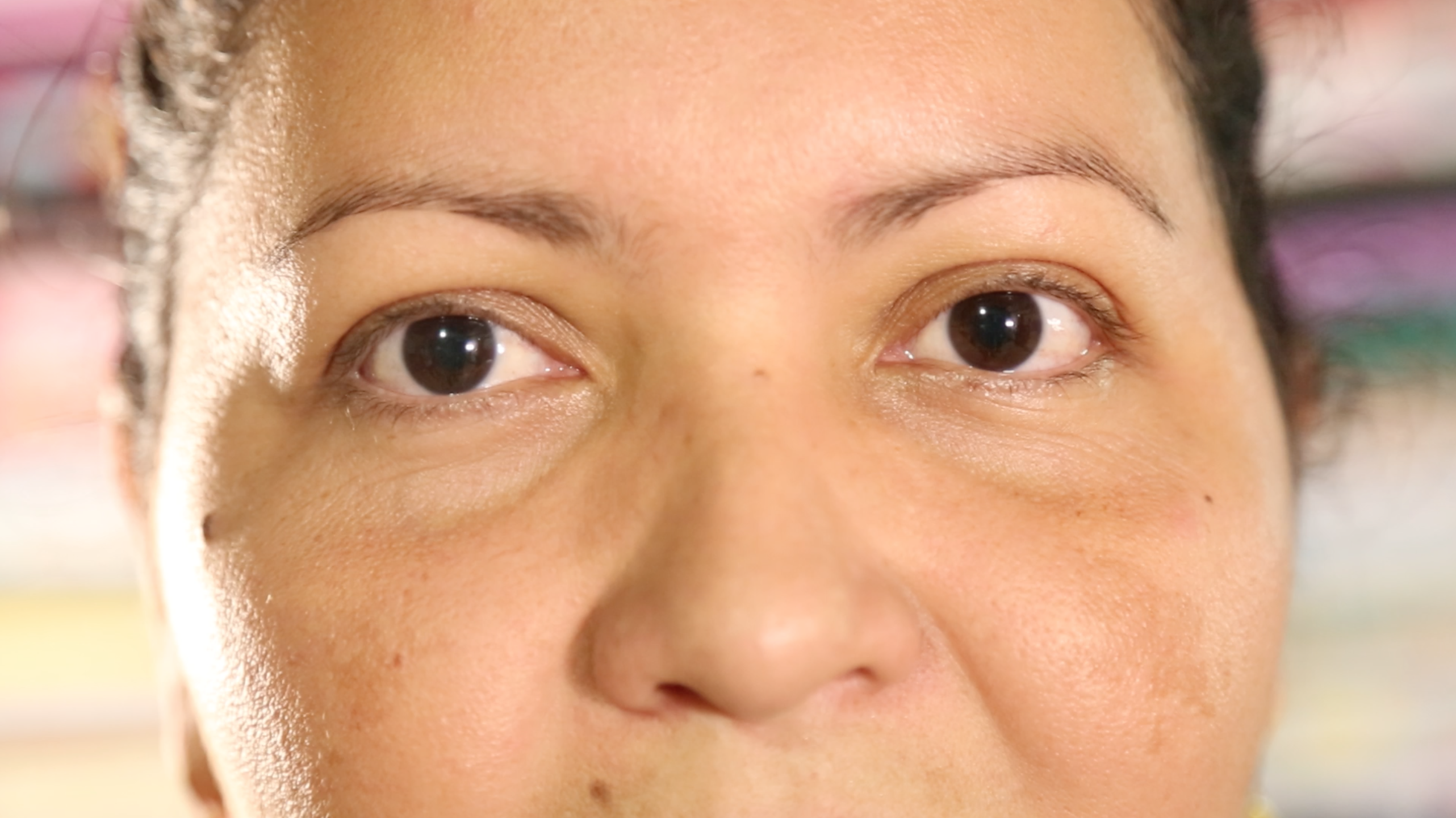 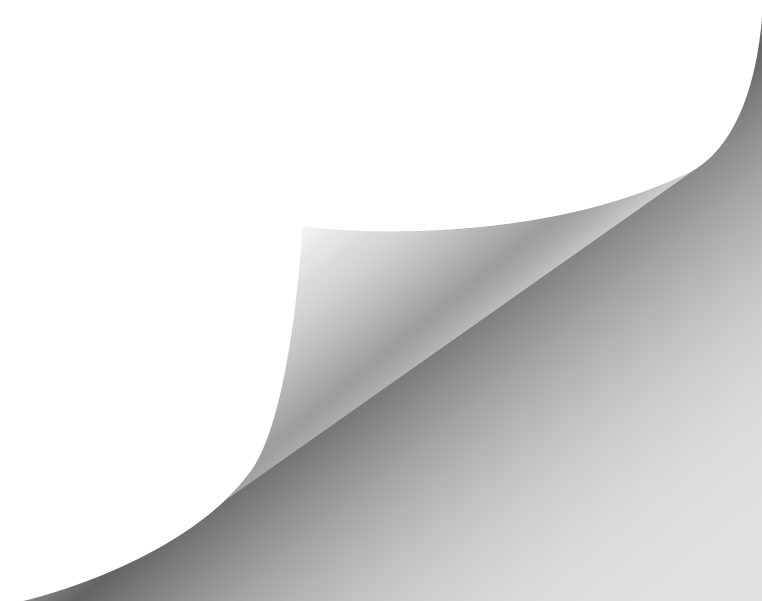 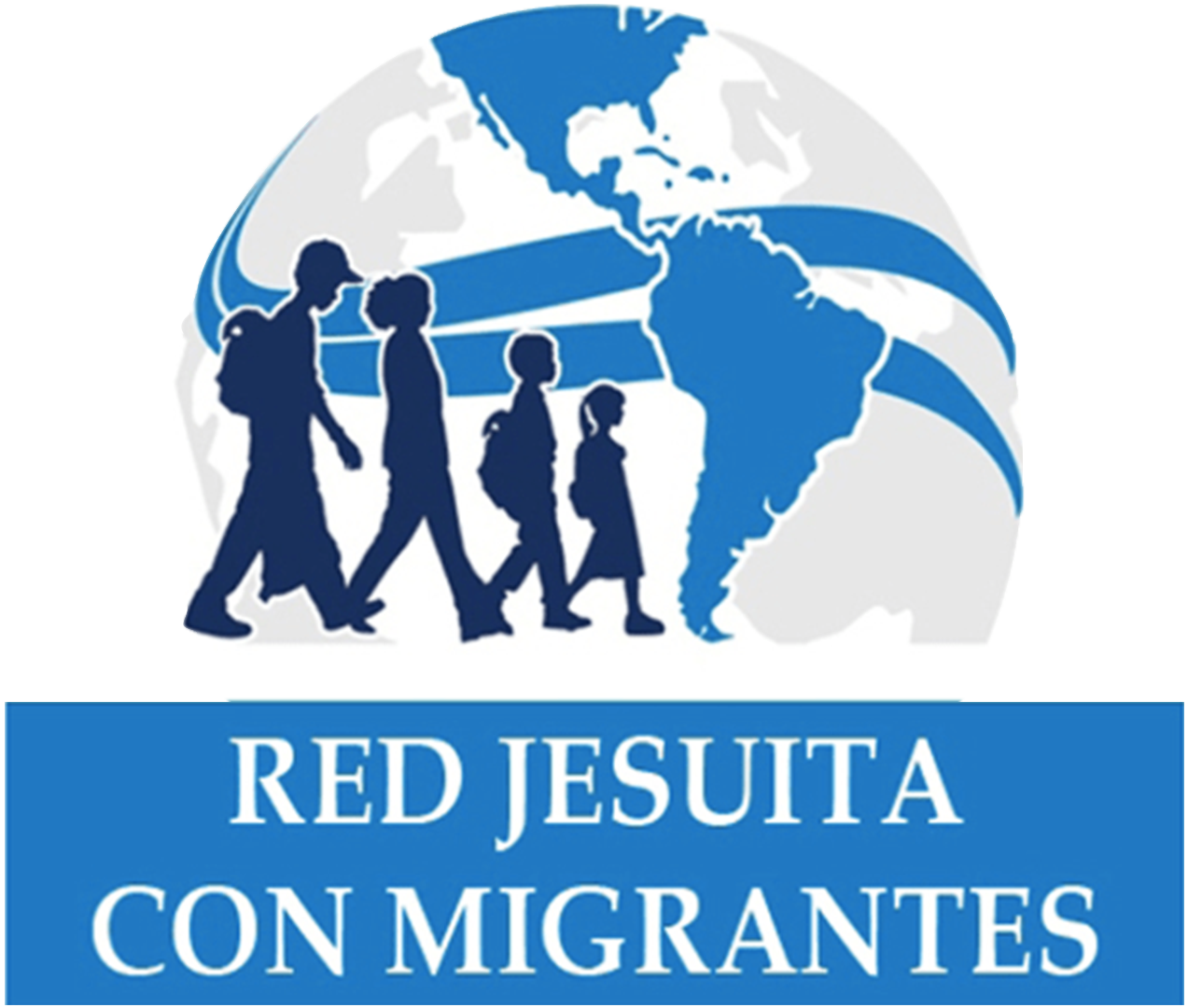 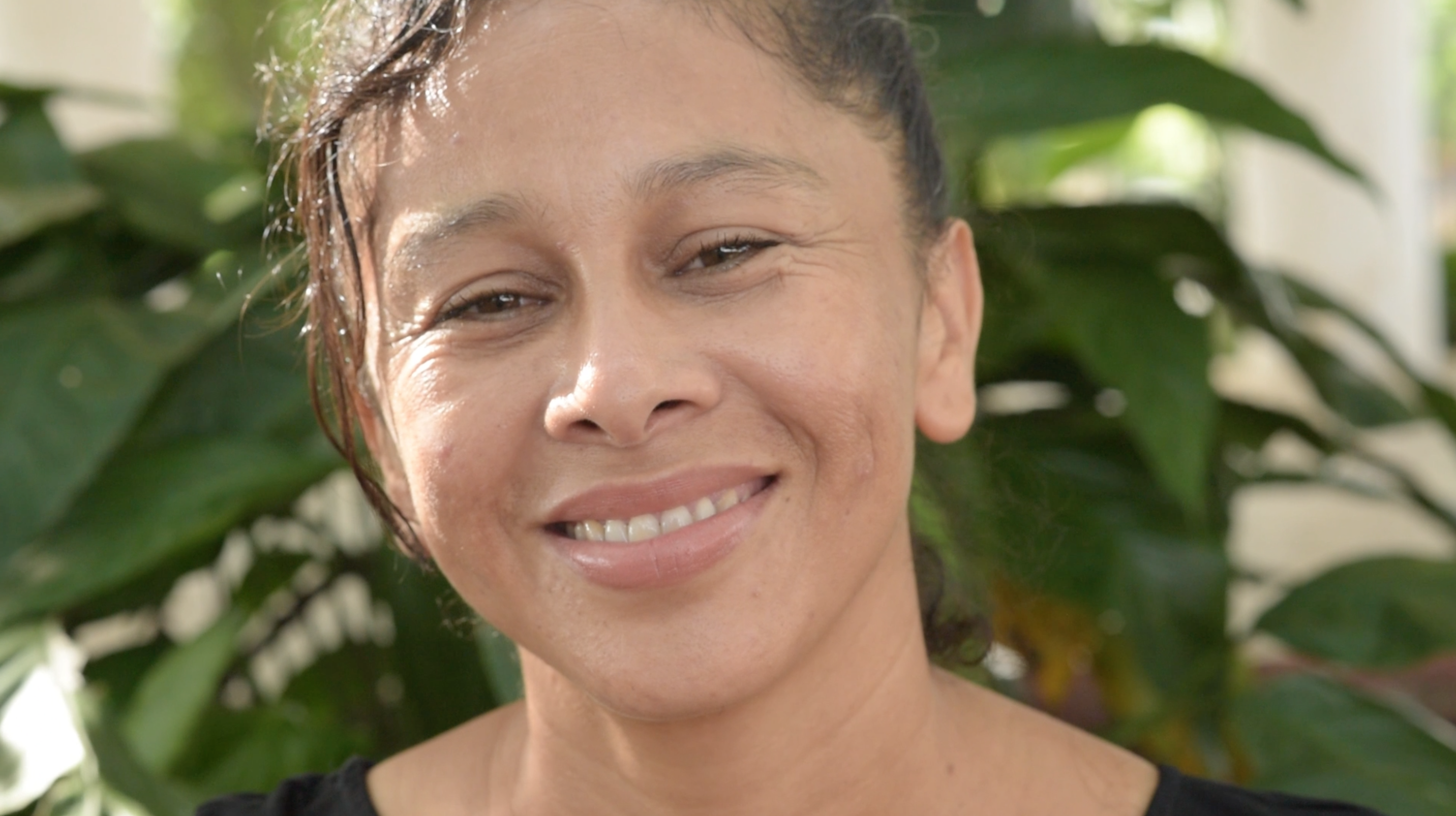 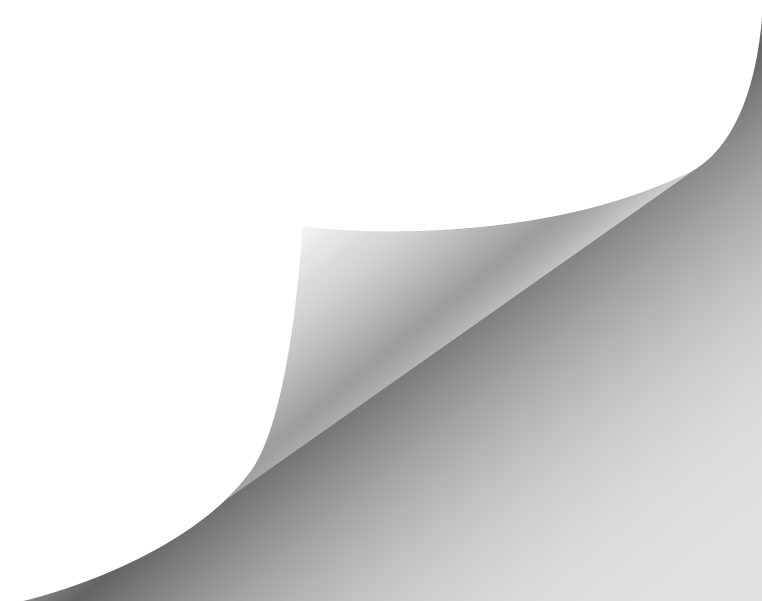 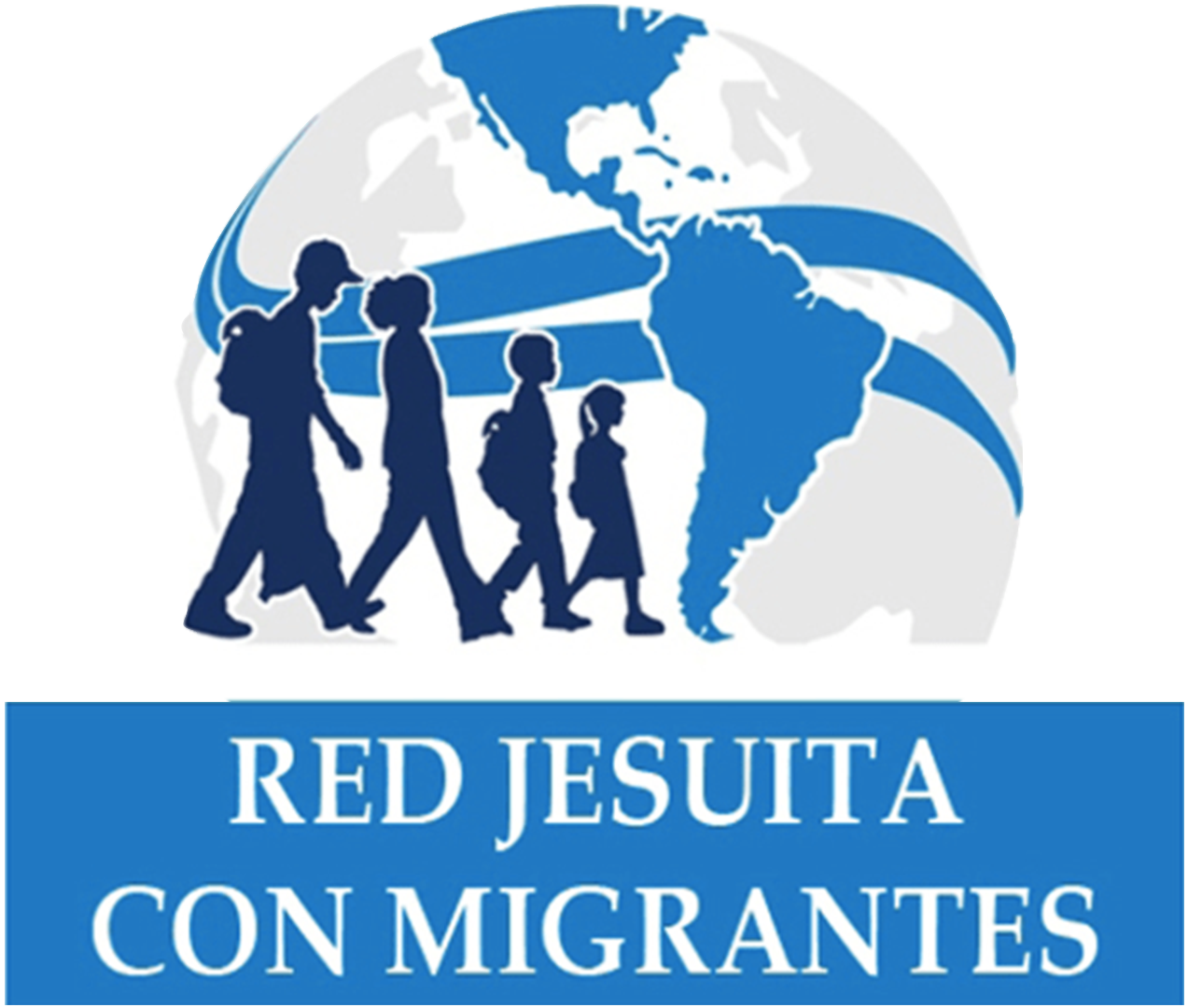 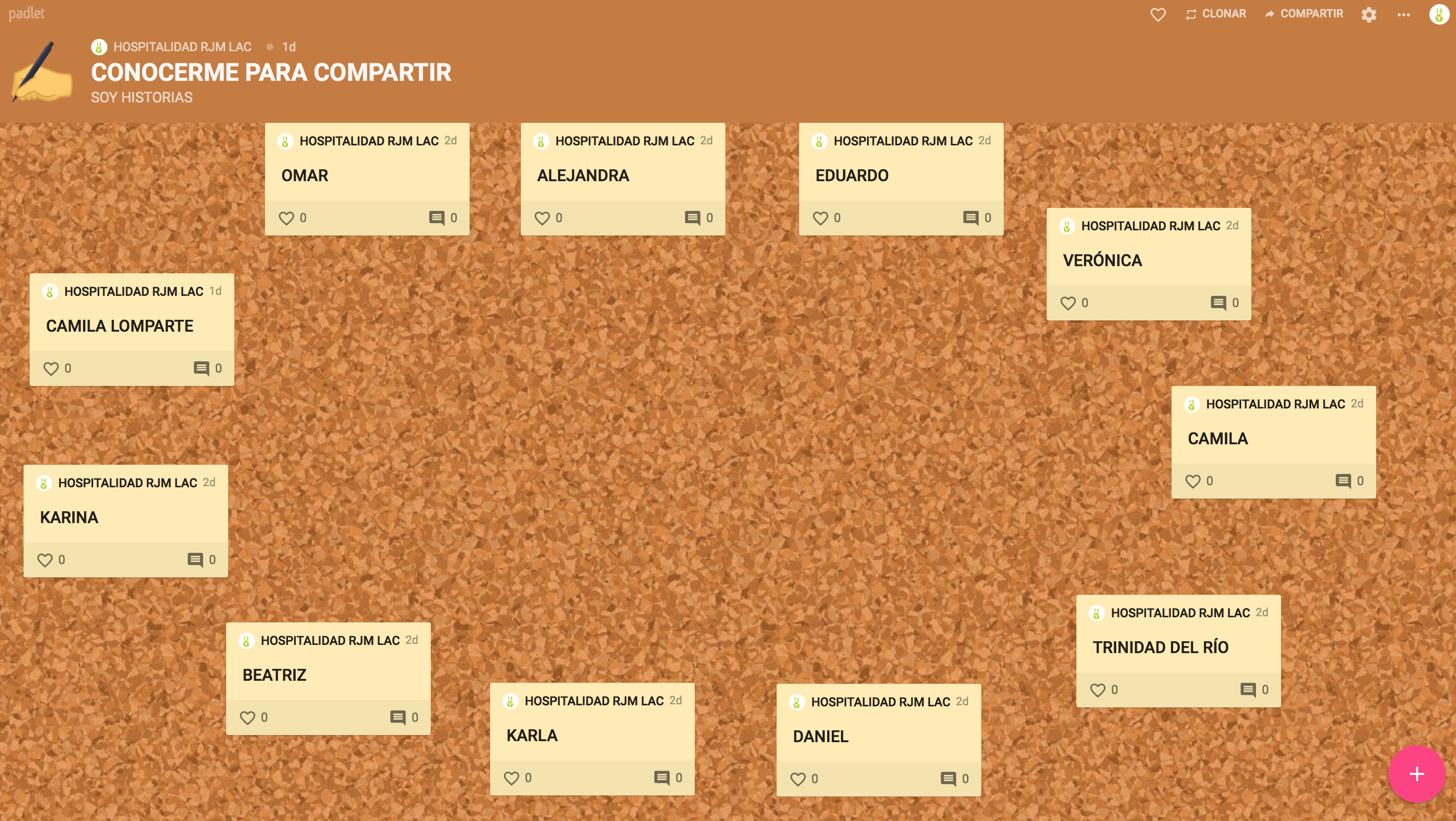 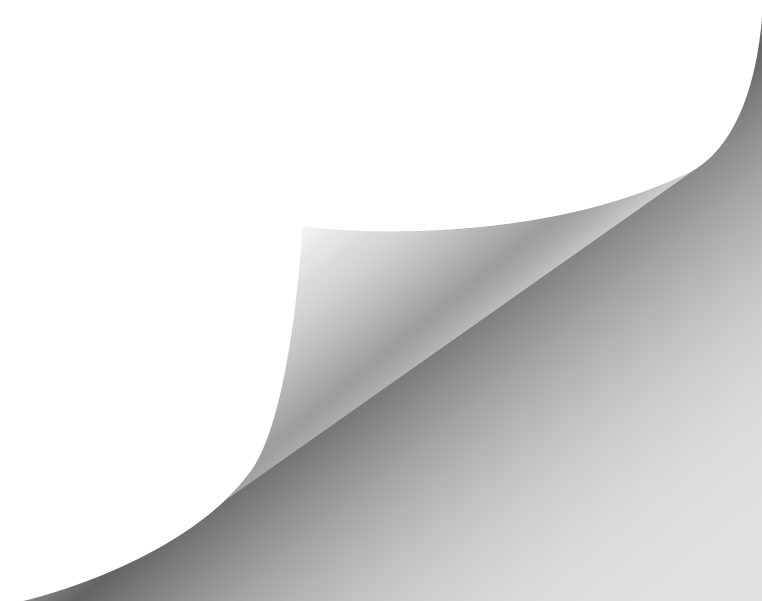 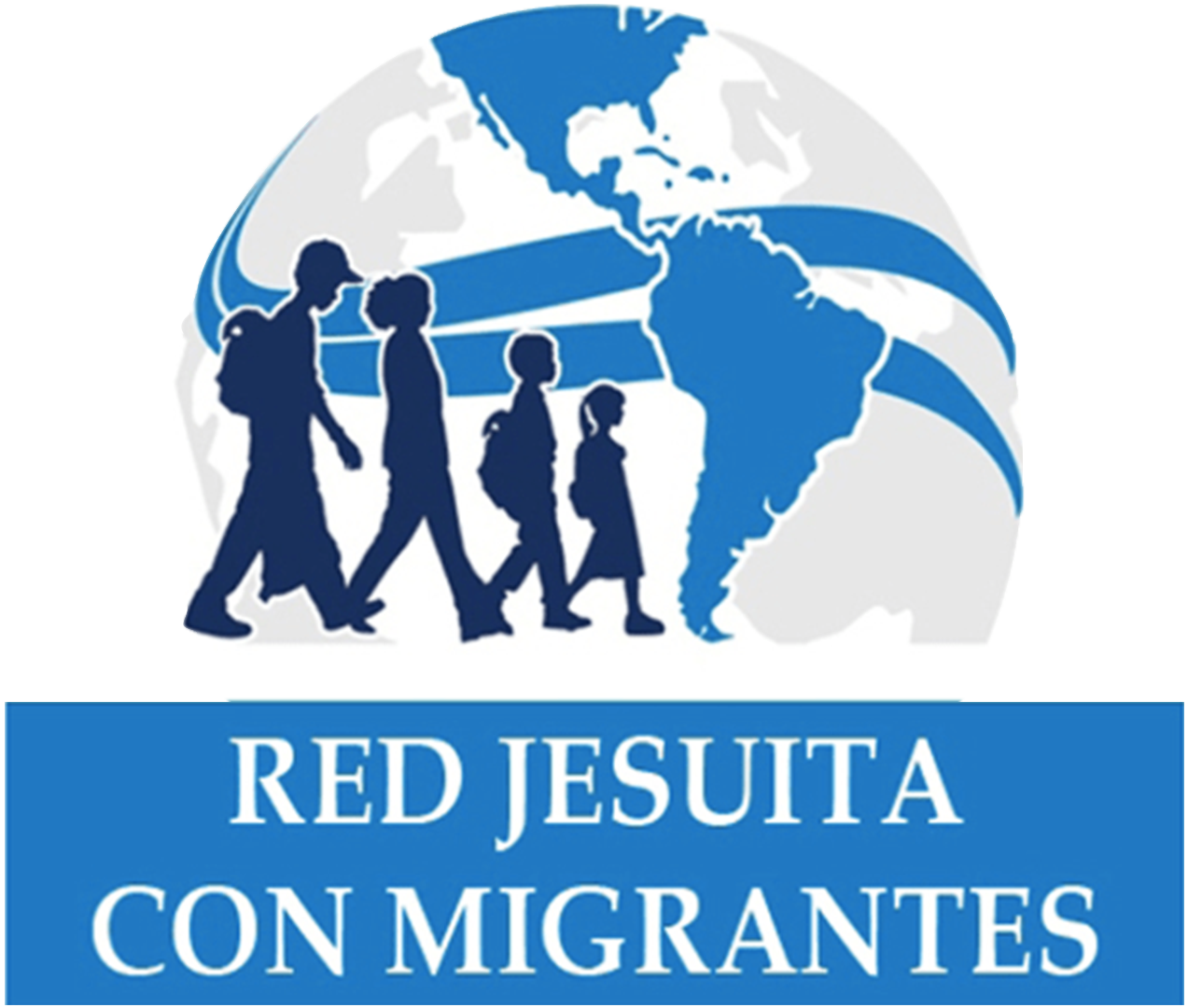 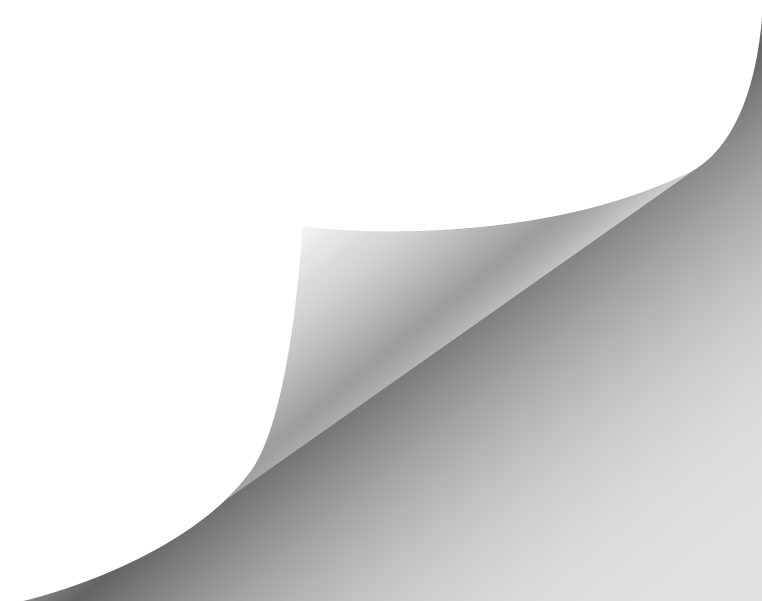 TIEMPO PARA UN CAFÉ
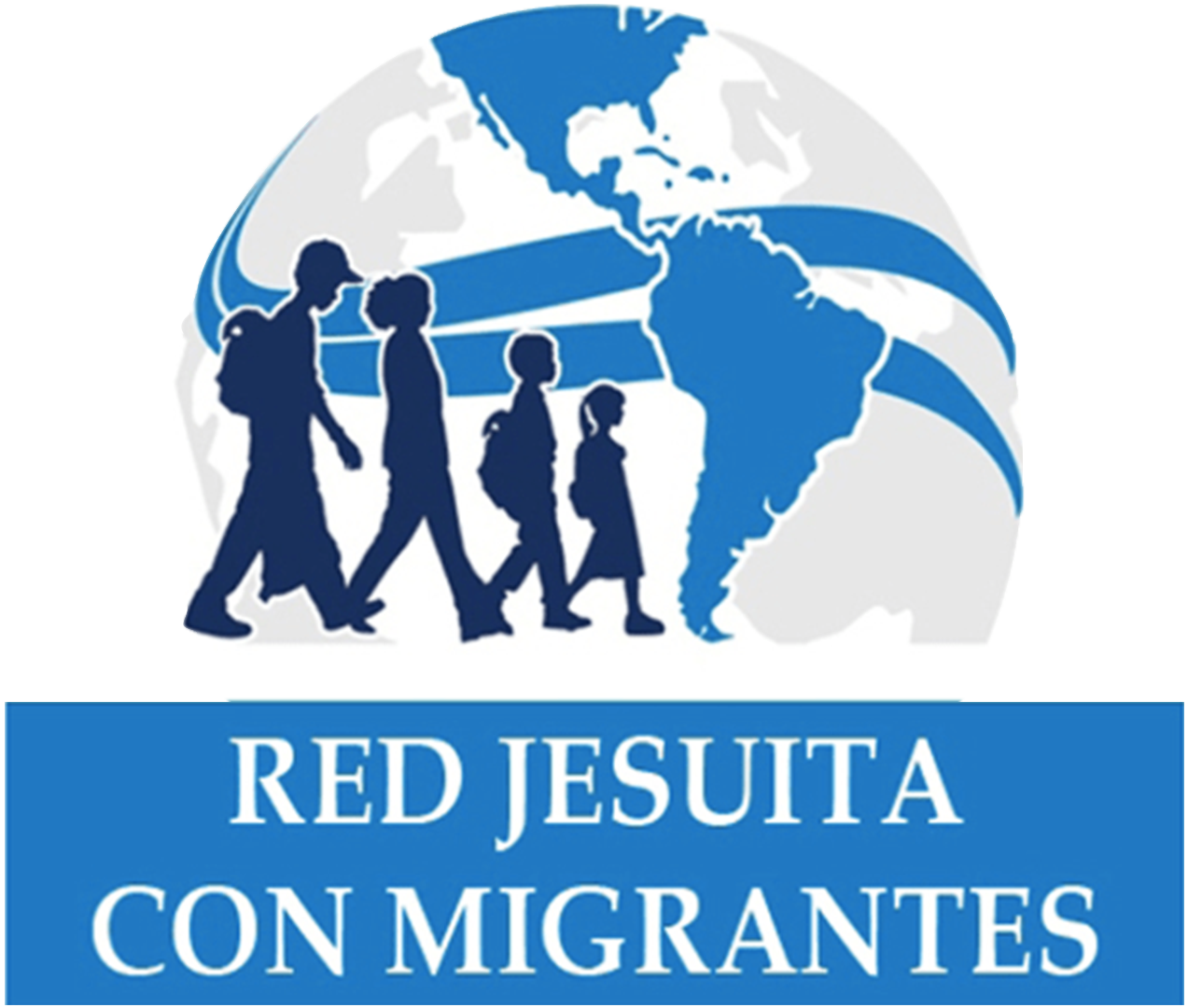 Póngase de pie, recorra el lugar donde está ahora.

Observe un objeto que le llame la atención y tráigalo con usted cuando regresemos.
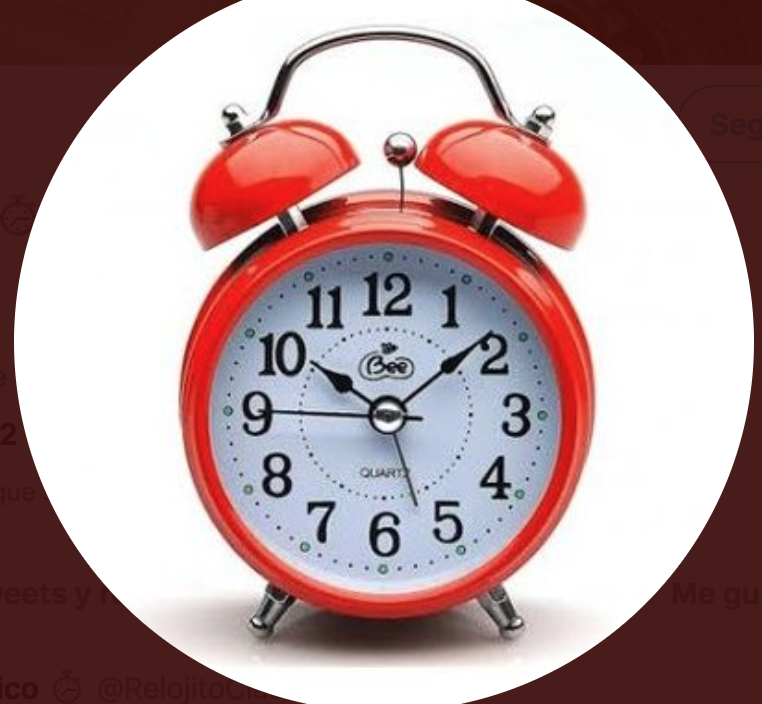 5
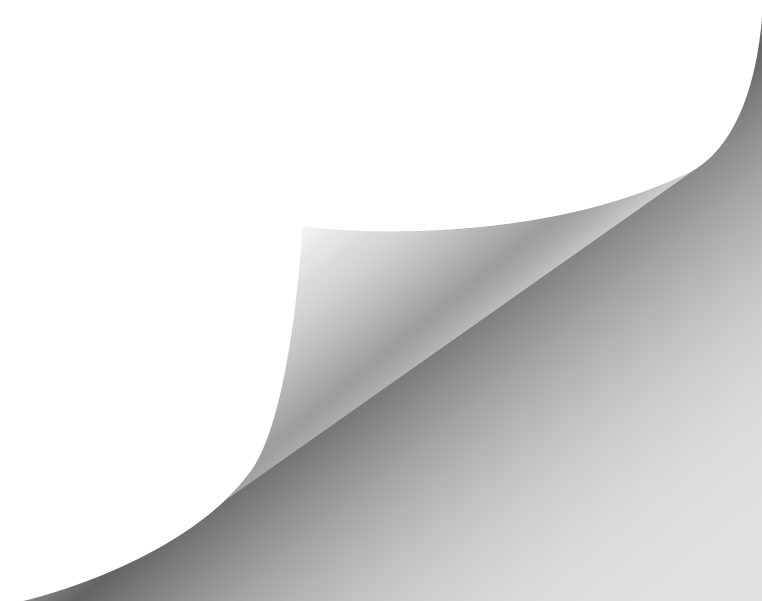 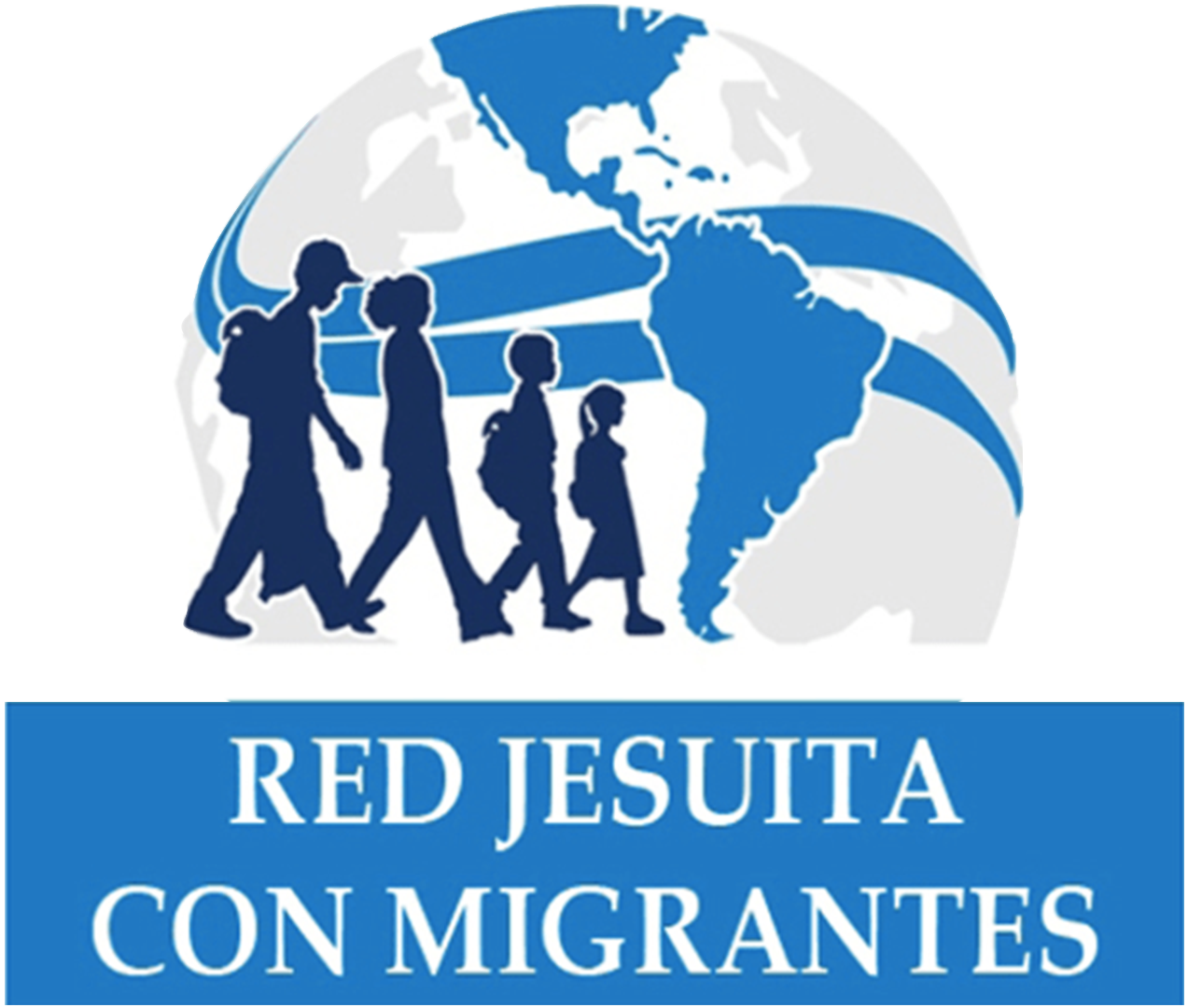 COLABORAR
PARA CONSTRUIR
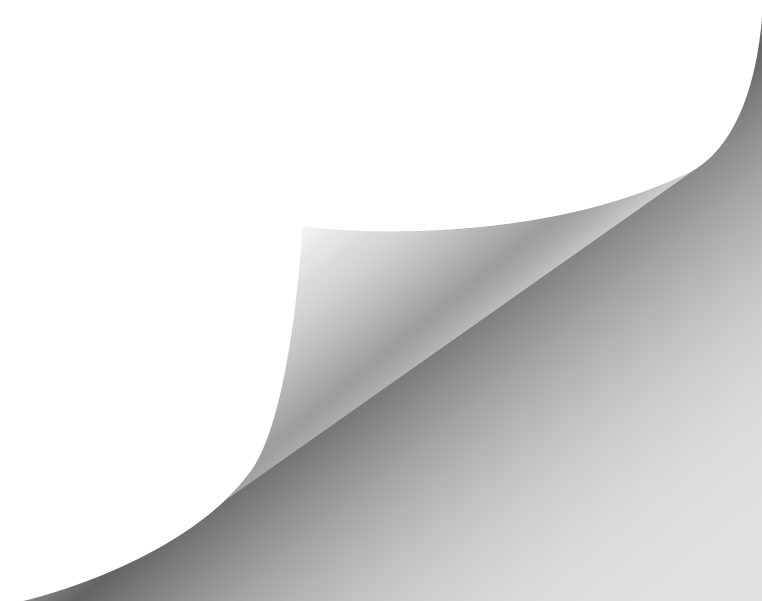 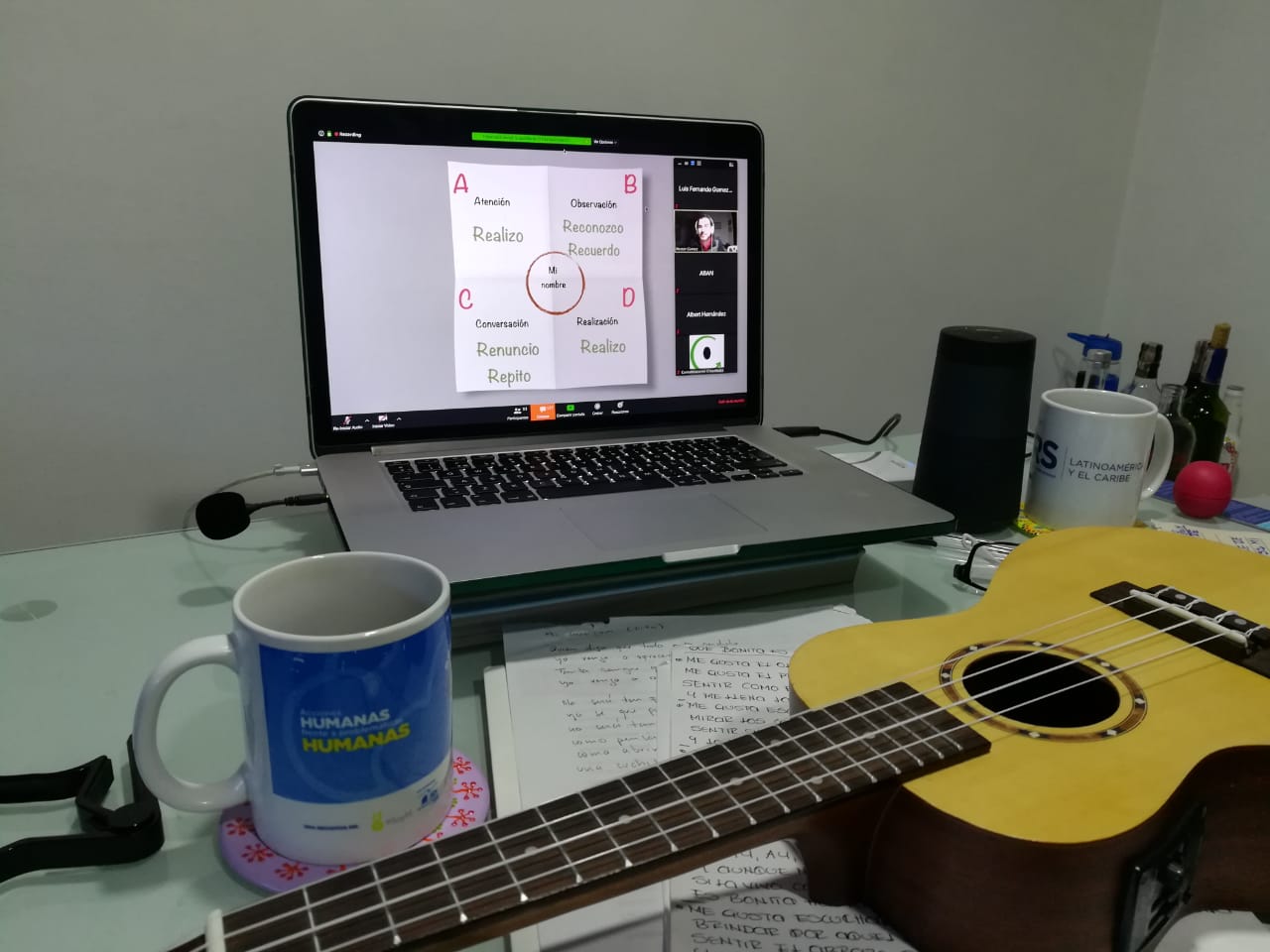 El aislamiento físico nos obligó a usar con más interés herramientas que ya estaban en nuestras manos.
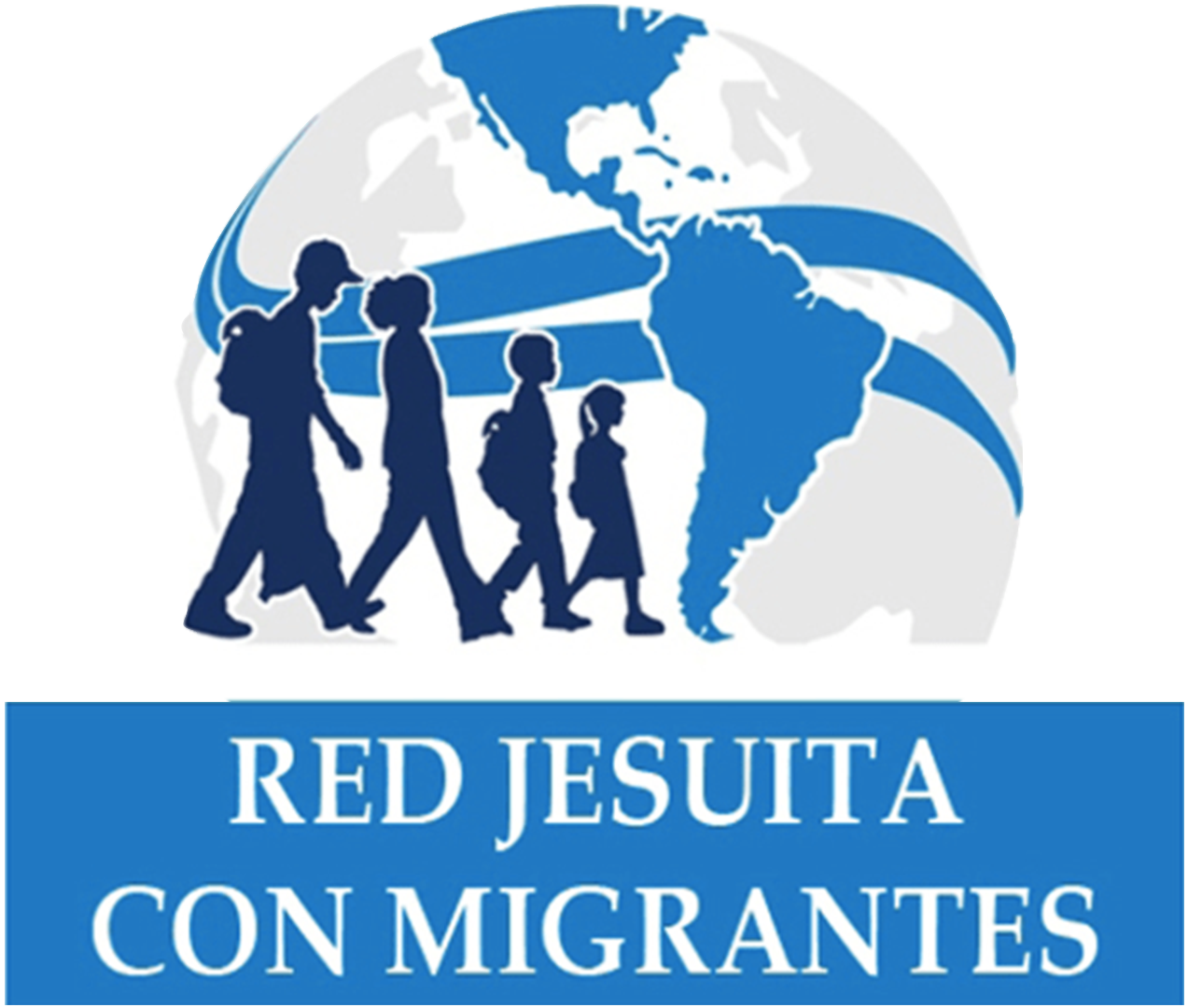 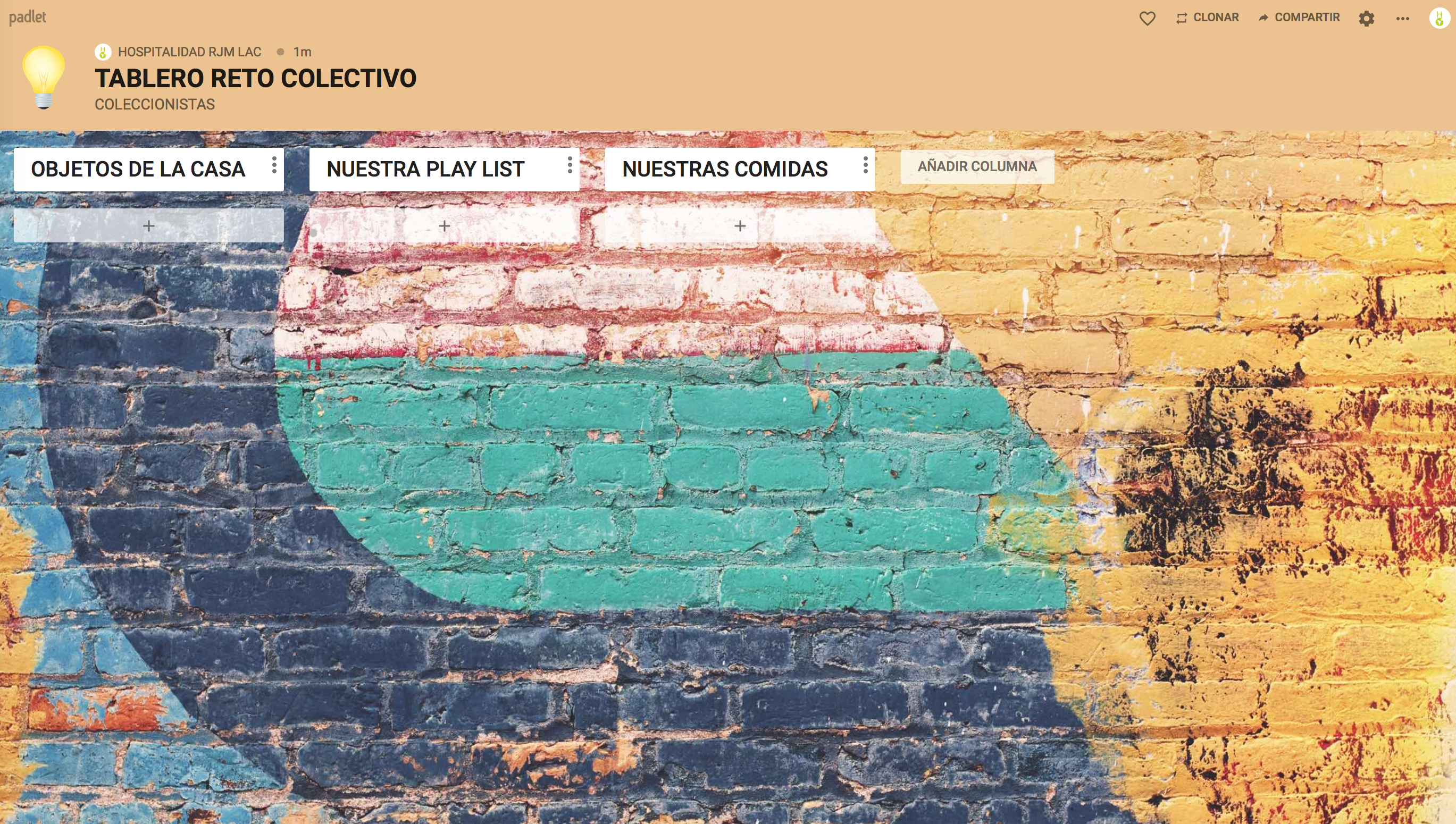 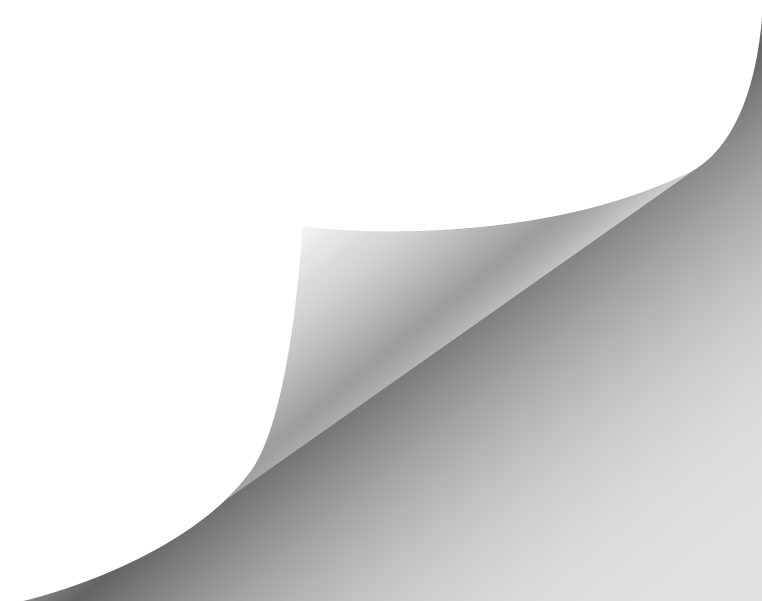 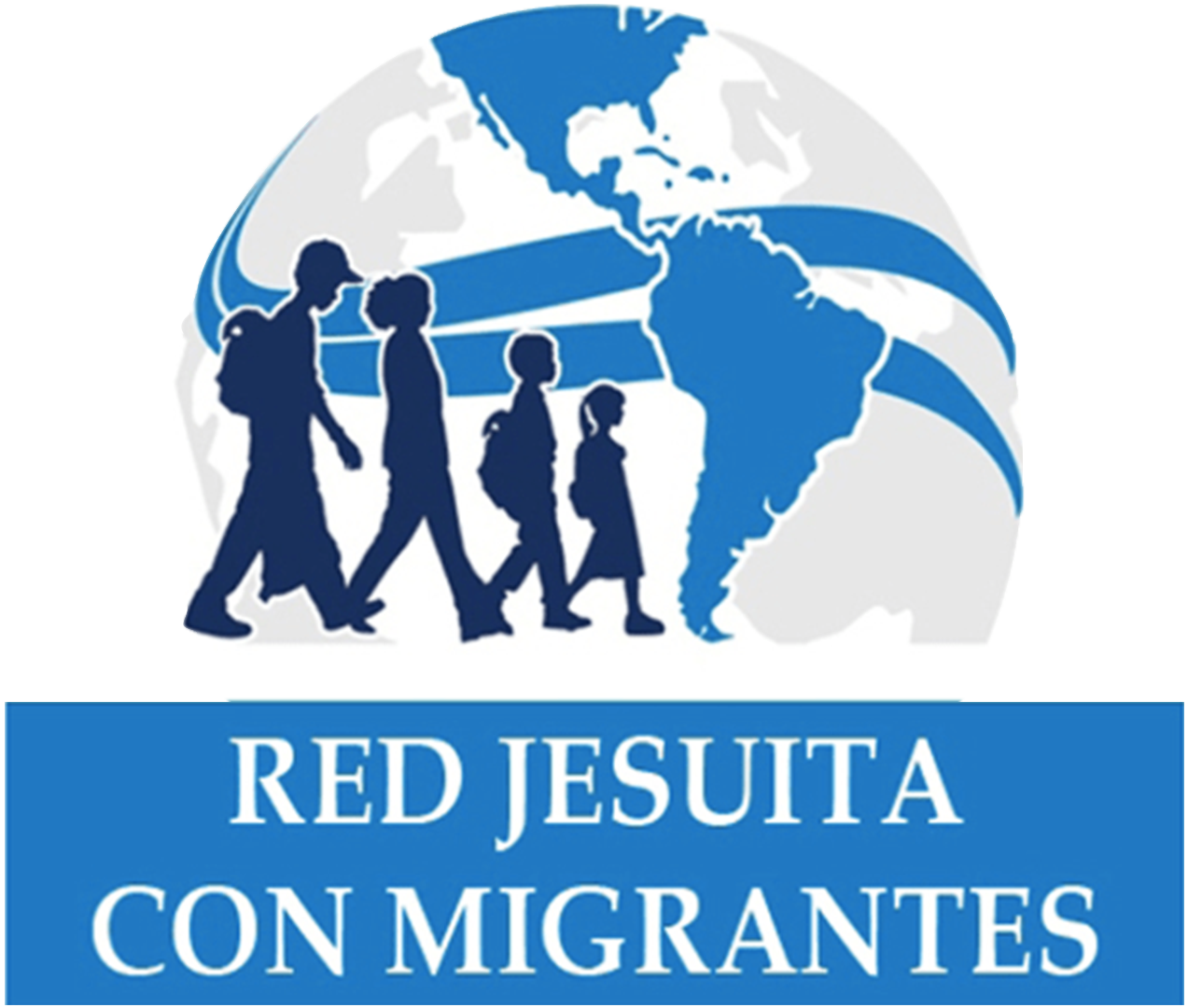 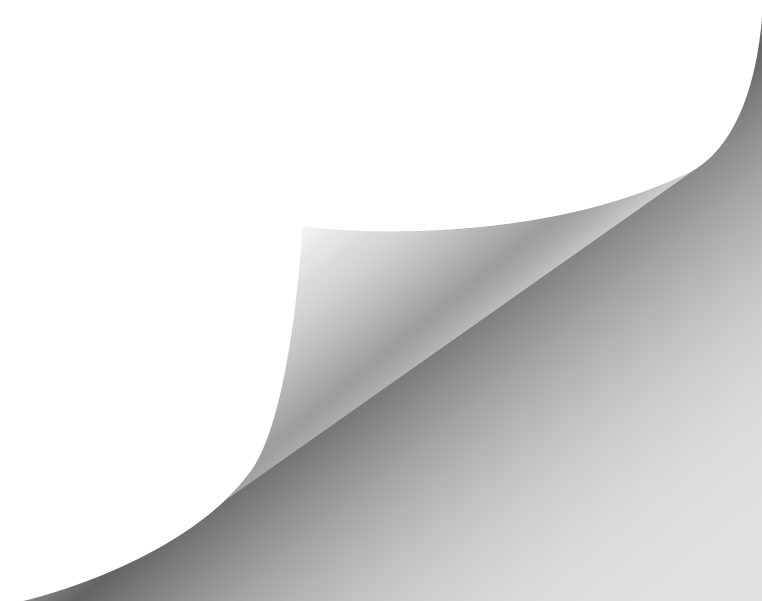 Interculturalidad, Ciudadanías Globales, Coexistencia Pacífica, Reconciliación, Integración Local, Hospitalidad, Grupos de Confianza, Ruedas de Conversa.
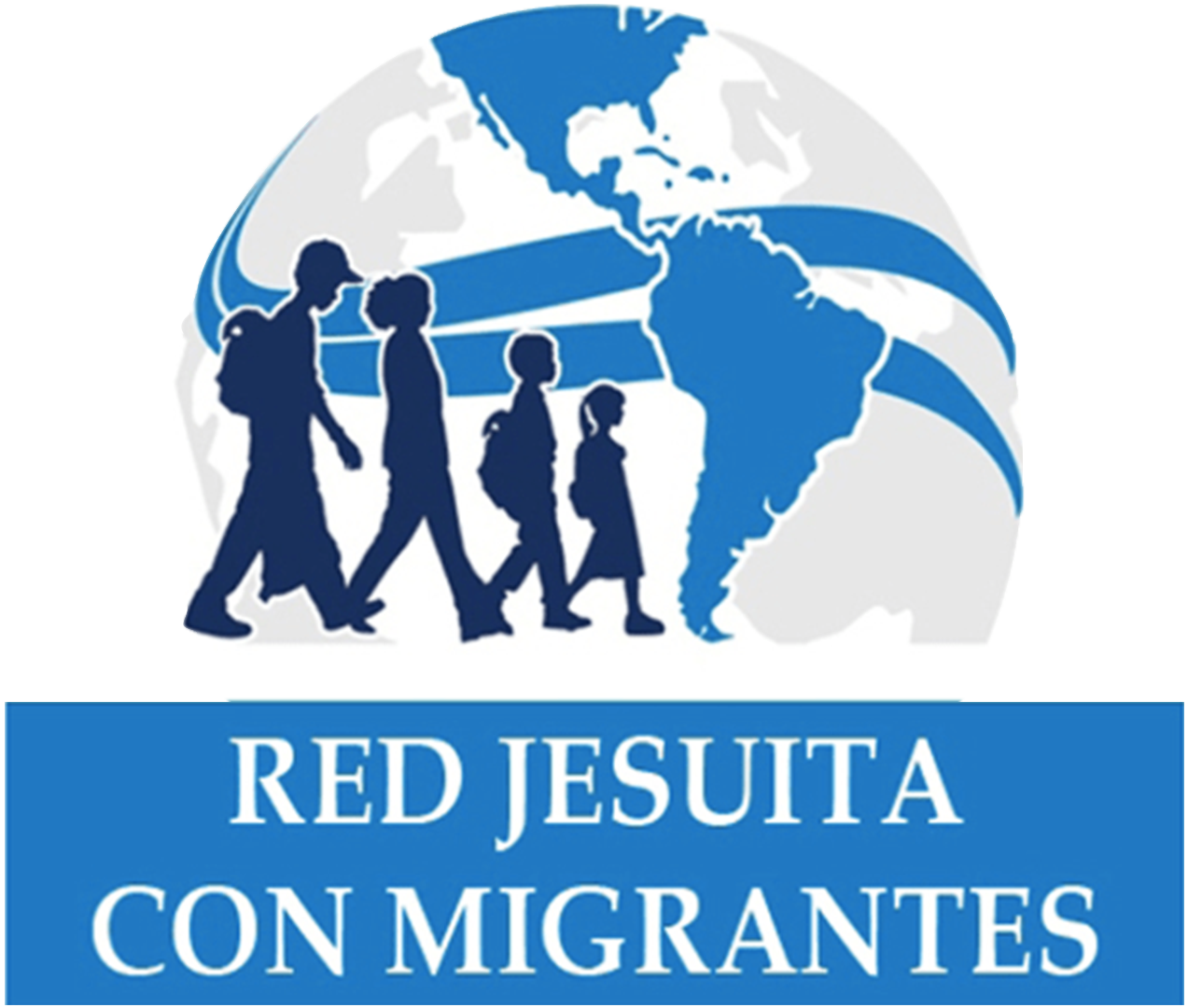 Proyectos, programas, herramientas, talleres, metodologías, dinámicas, actividades, piezas, productos.
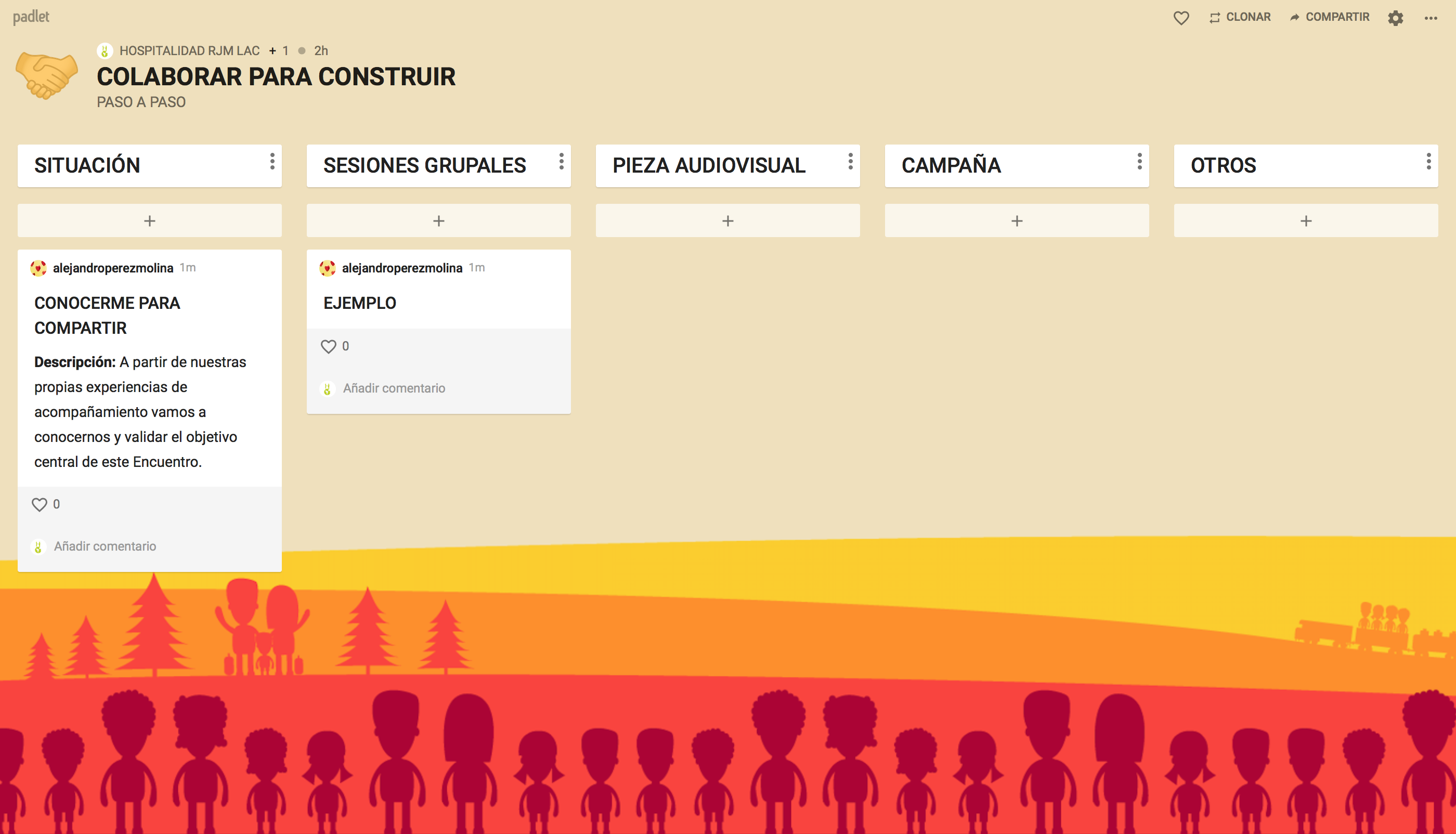 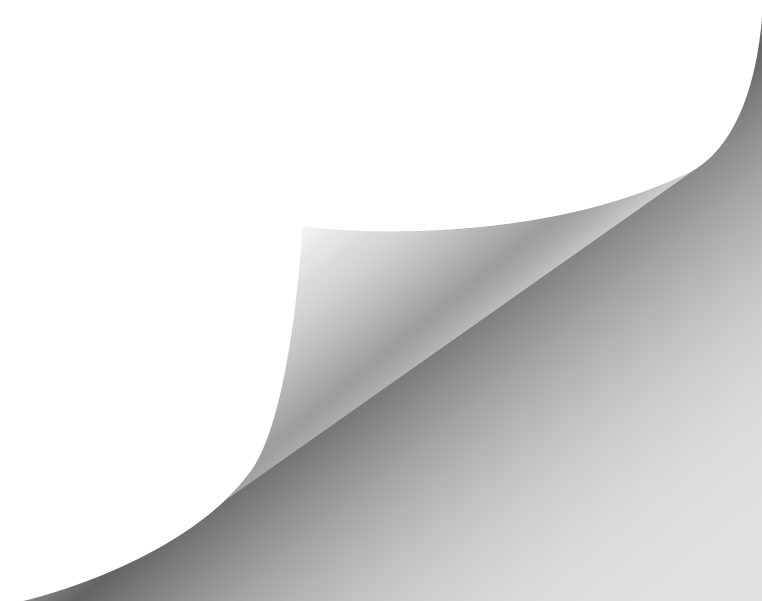 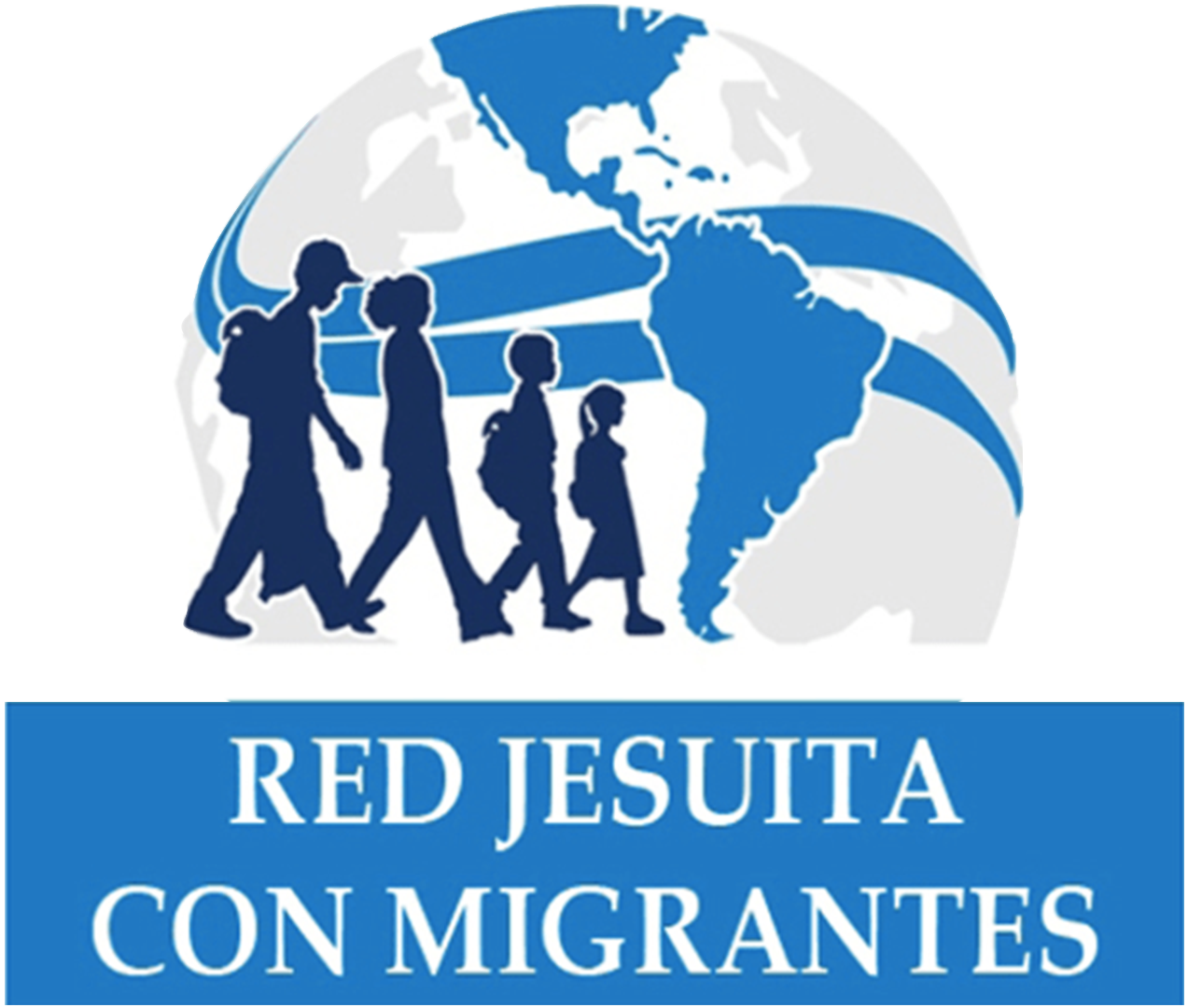 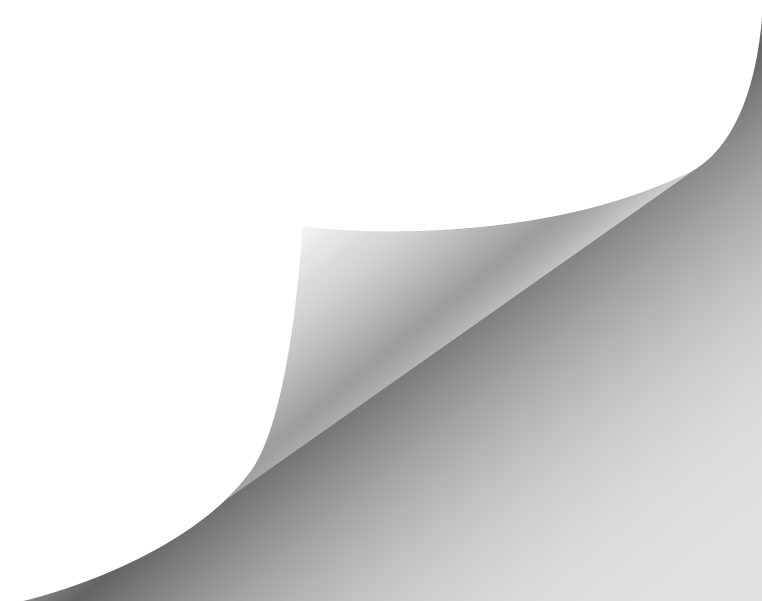 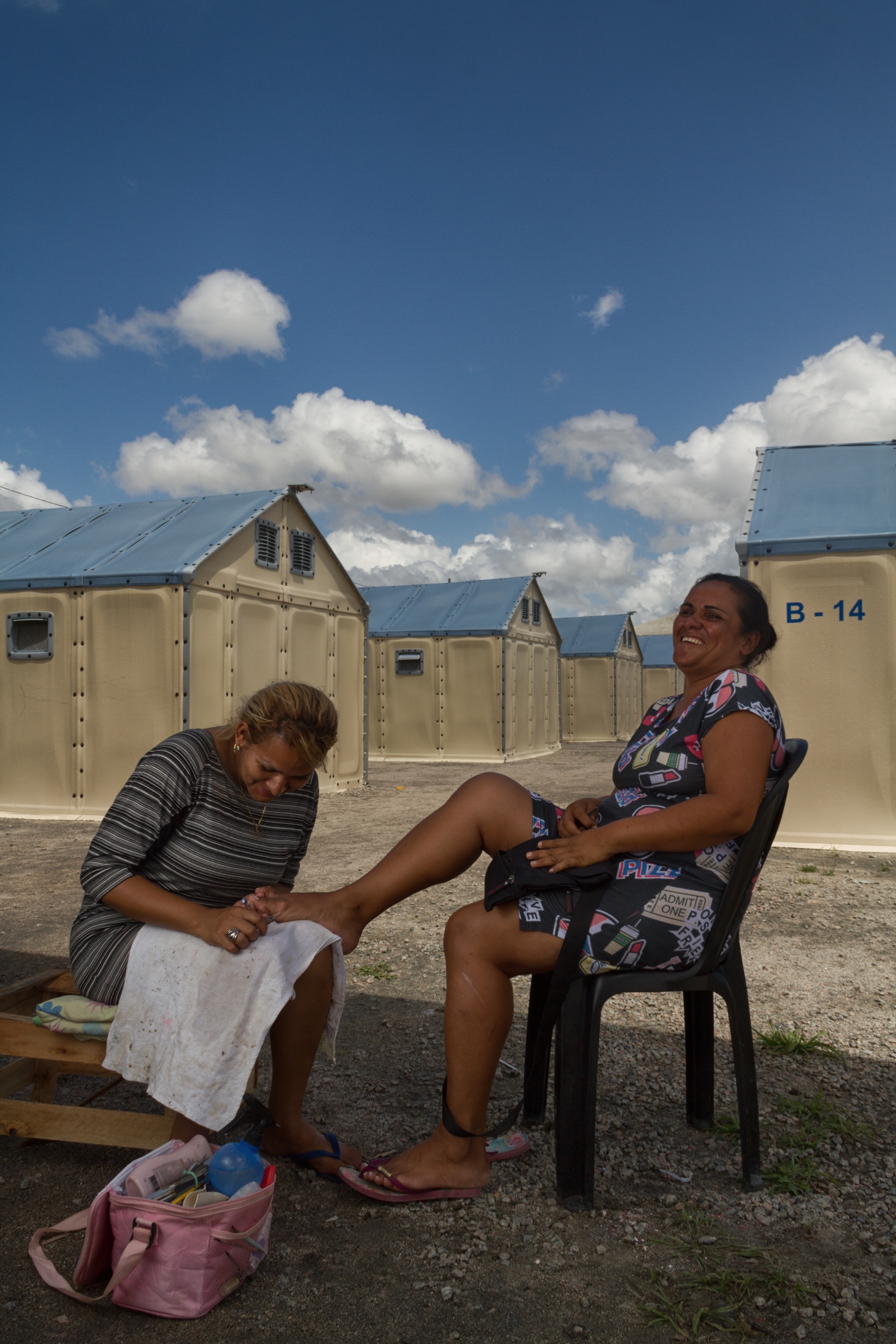 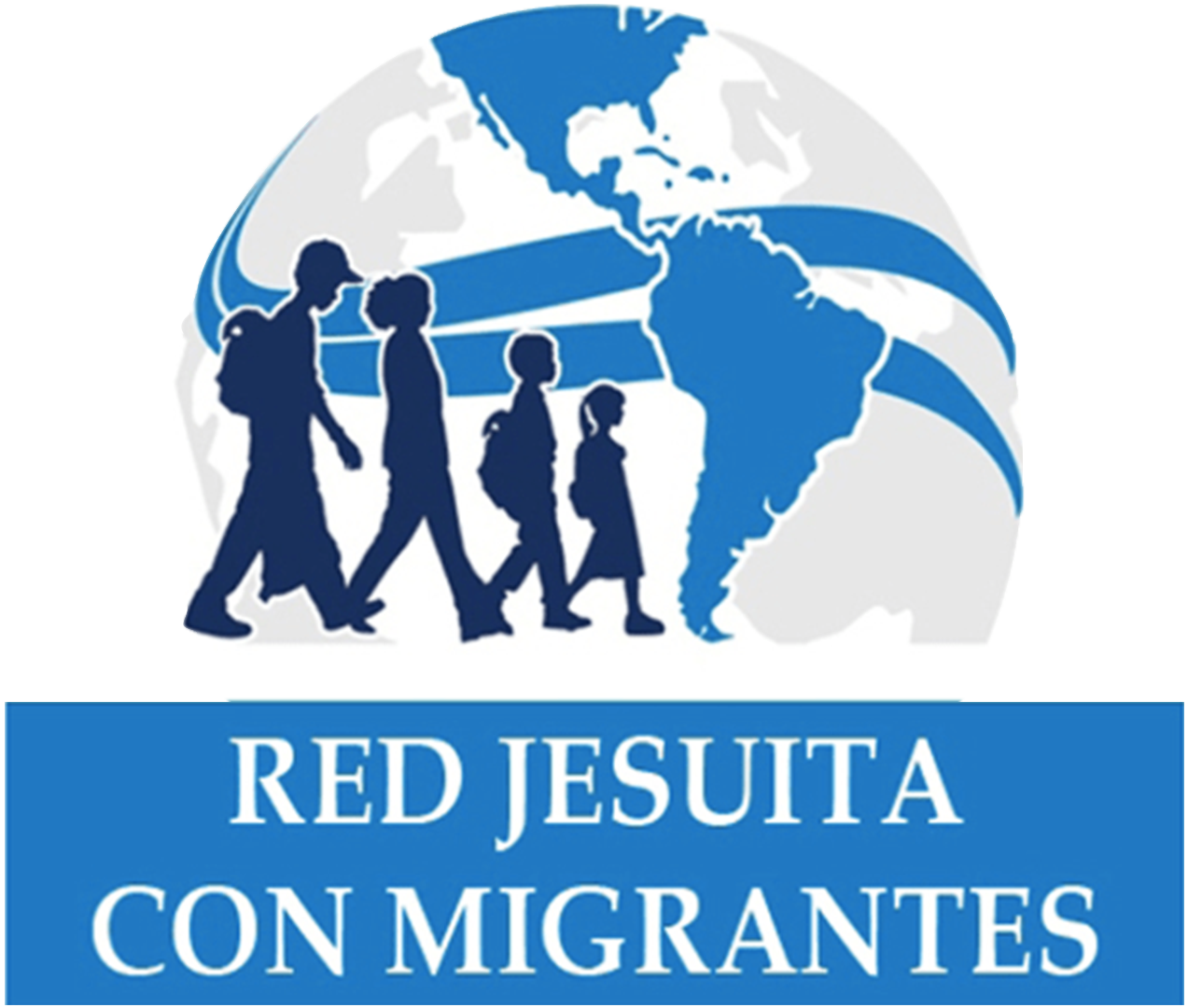 Vamos a colaborar en grupos.
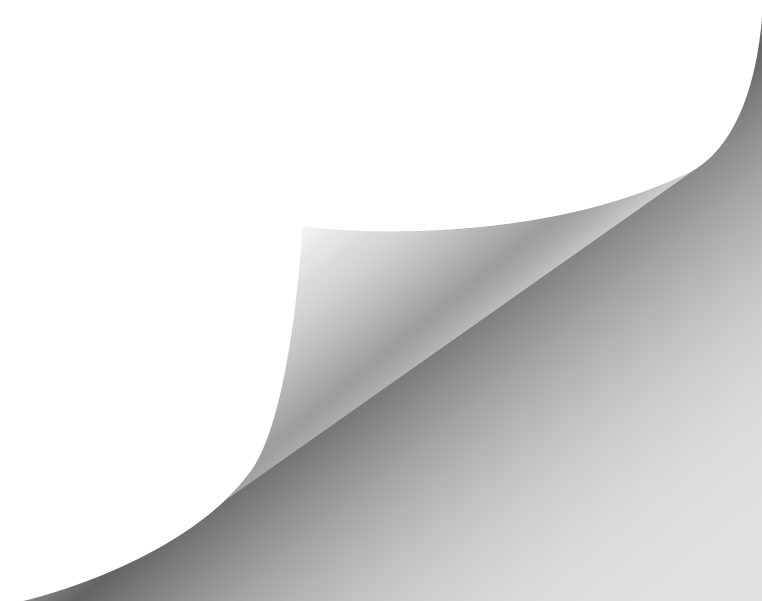 En un barrio de una ciudad han llegado para quedarse un grupo de familias que migraron de otro país buscando nuevas oportunidades. 

       Debido a ciertas noticias e informaciones que han aparecido en medios de comunicación masiva, donde se responsabiliza a las personas migrantes de la inseguridad, se han comenzado a generar rumores en el barrio que tienen en tensión la convivencia cotidiana de las personas.

       Ustedes tienen la oportunidad de realizar una actividad con participación de las personas que tradicionalmente habitan este barrio y aquellas familias que recientemente llegaron para vivir allí. 

       Lo que se espera es que por medio de acciones edu-comunicativas, se pueda aportar en reducir la tensión existente en esta comunidad, para mejorar la comunicación y las relaciones de todas y todos.
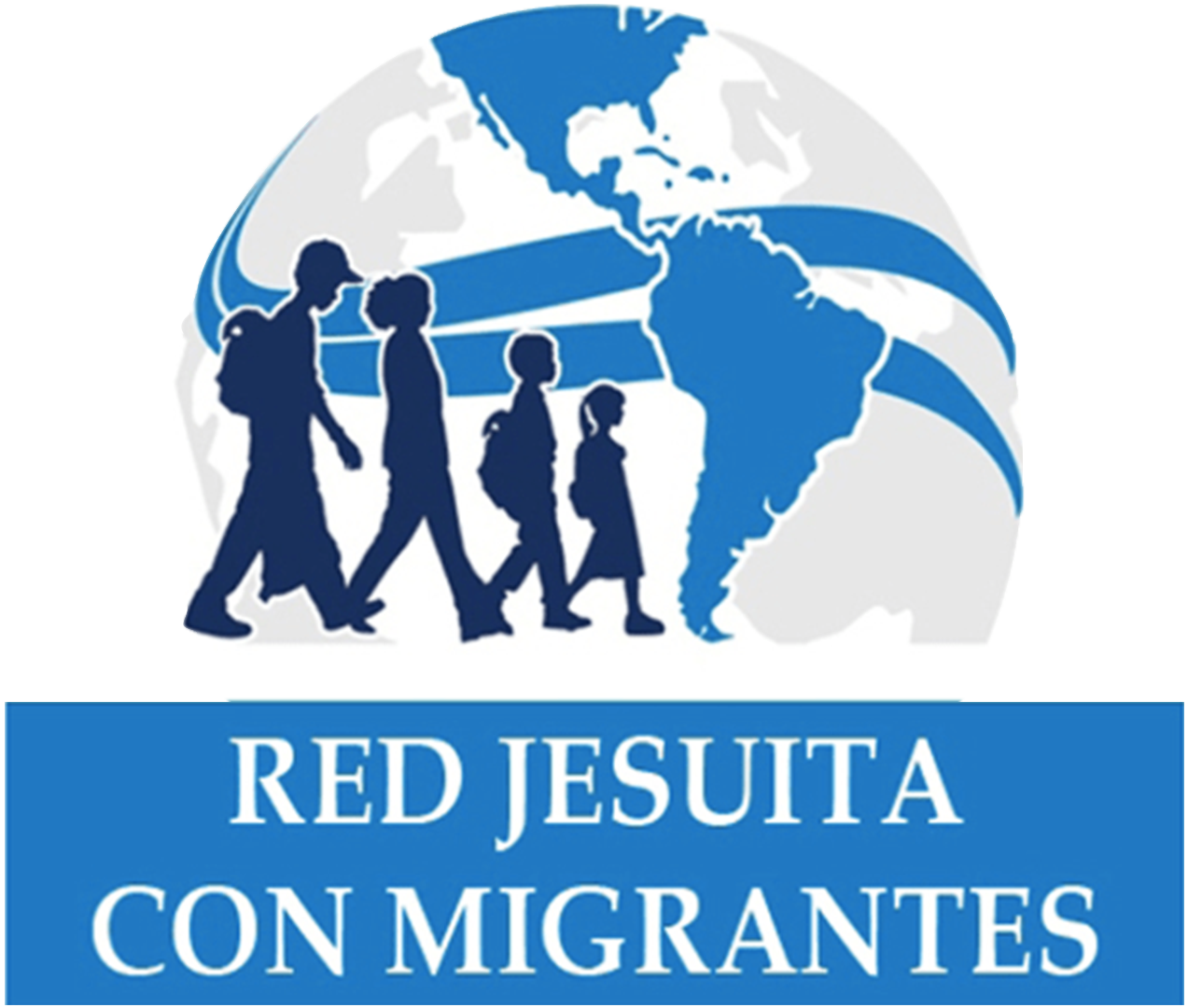 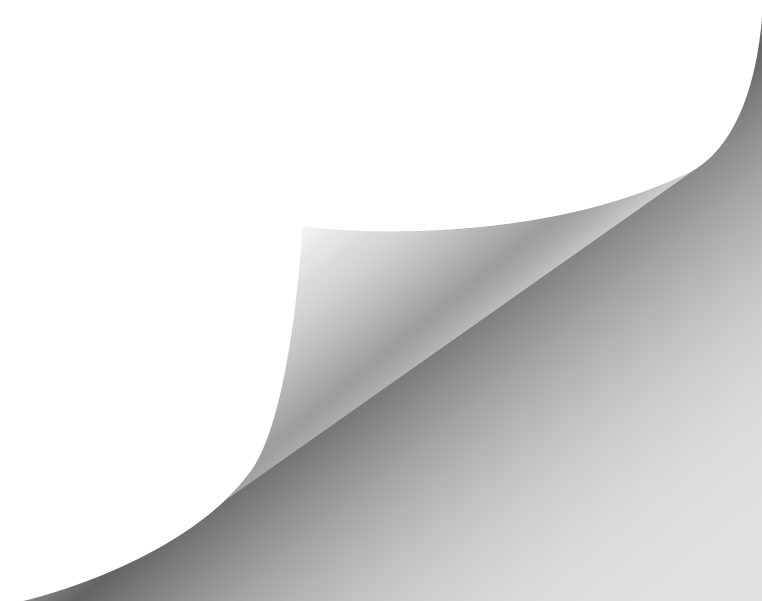 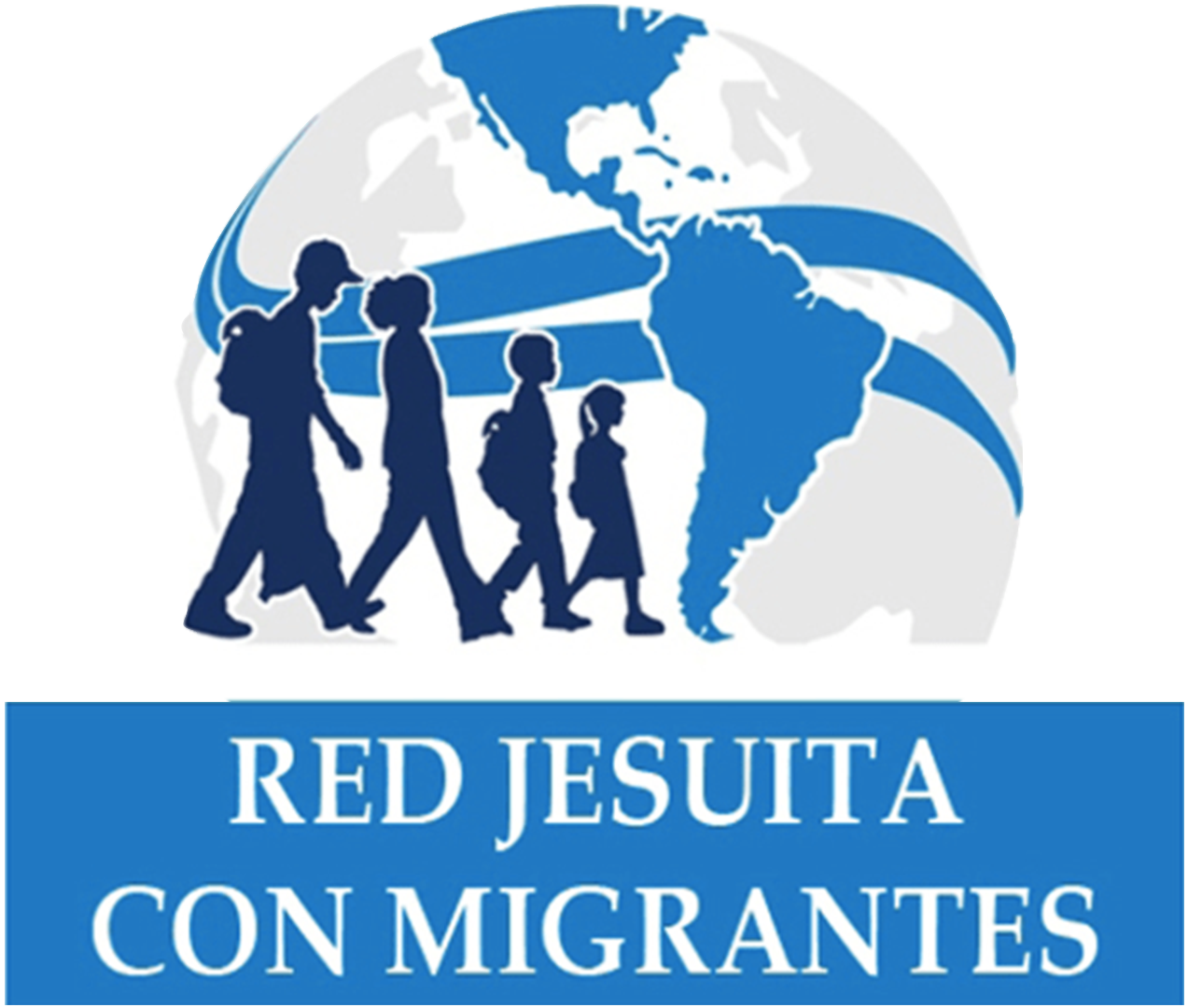 CIERRE
Encuentro Regional RJM LAC
2 de JULIO 2020
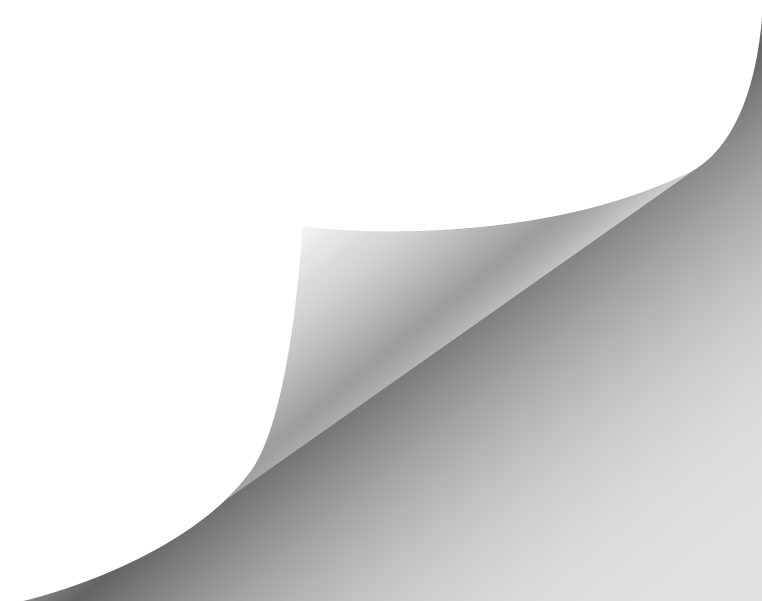 CONTACTARNOS
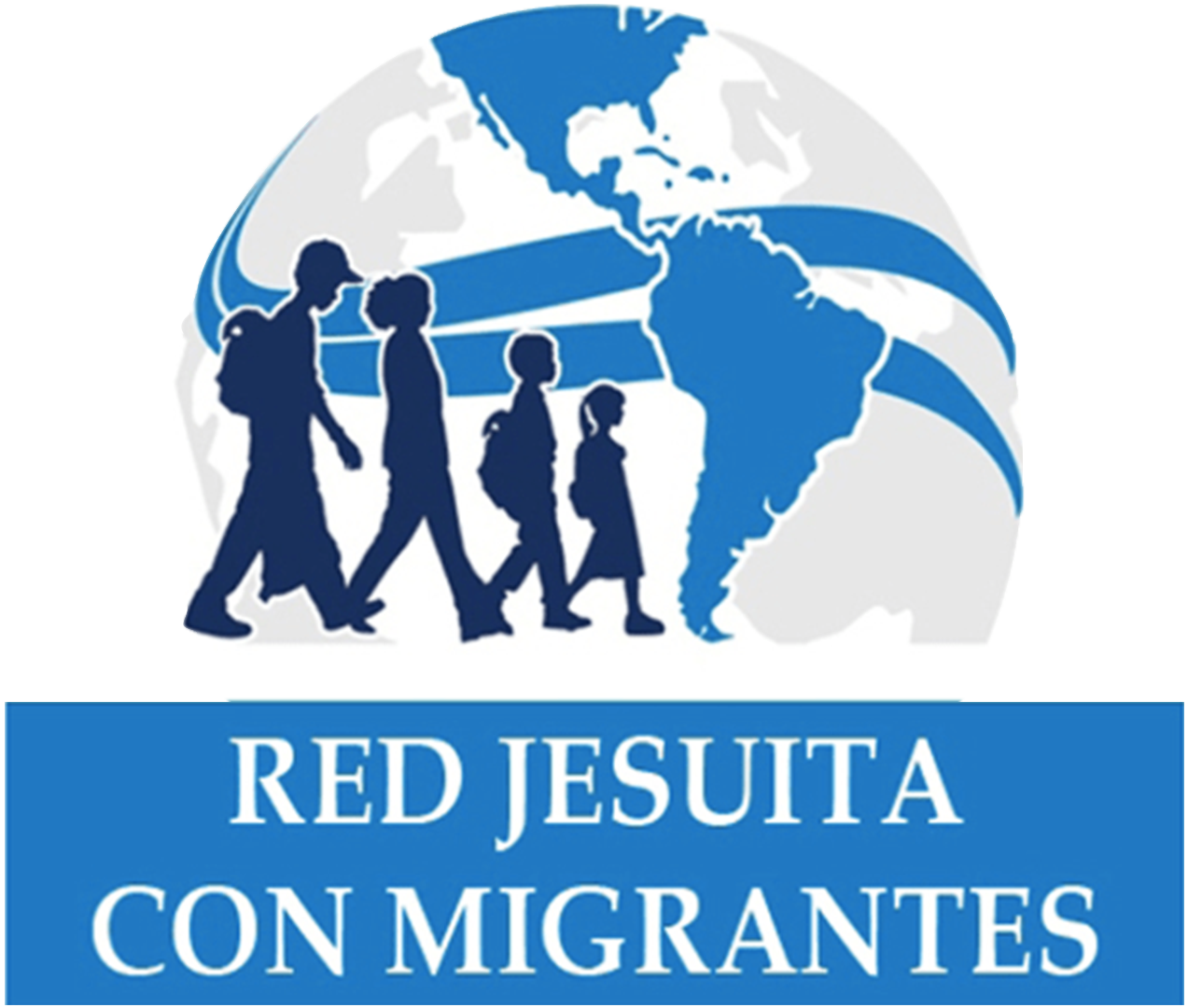 CORREO
COORDENADAS
CANTAMOS
CONTAMOS
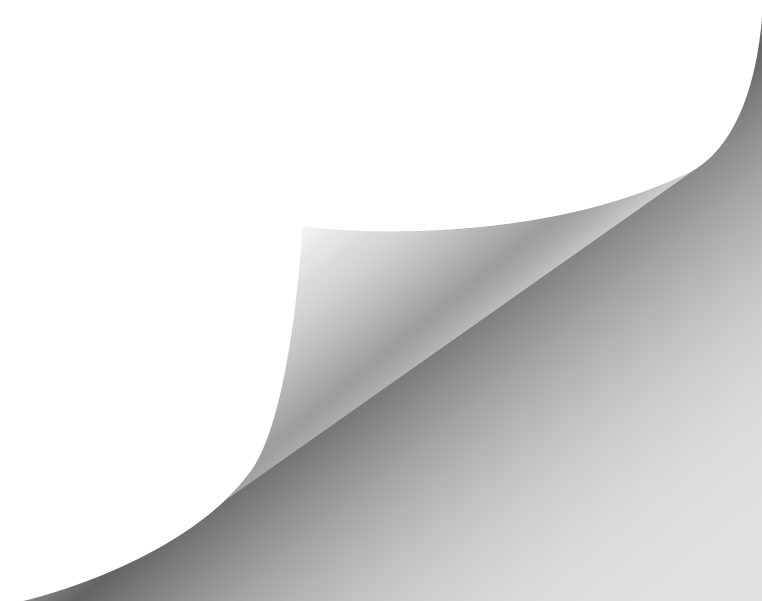 CONOCIMOS
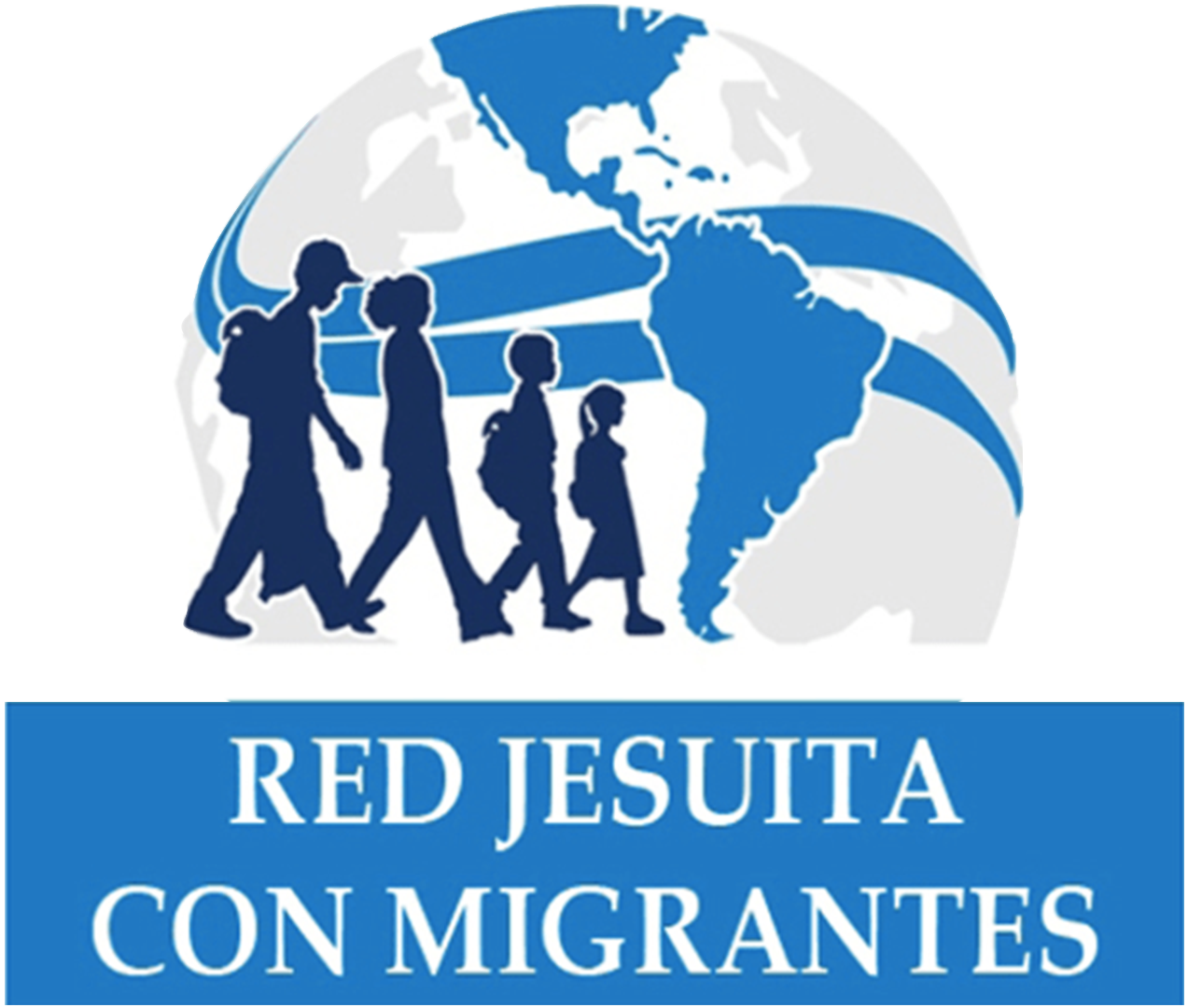 CONVERSAMOS
COMPARTIMOS
COORDINAMOS
COFFEE
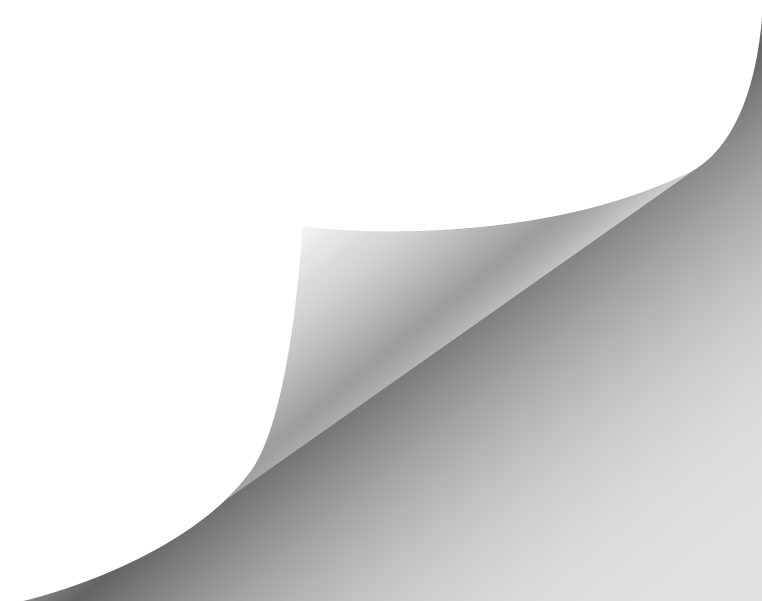 COINCIDIMOS
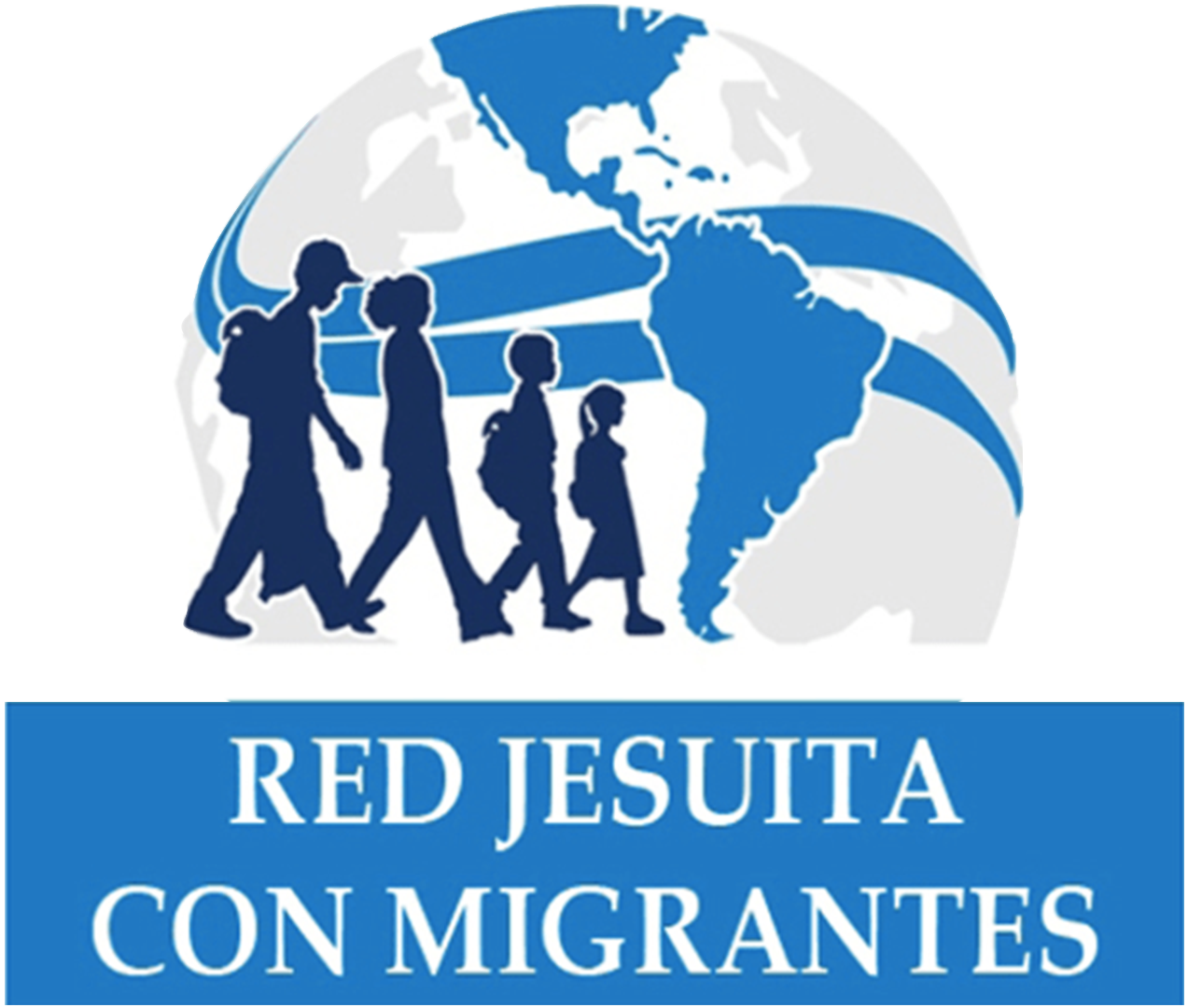 COLABORAMOS
CONSTRUIMOS
CONFORMAMOS
CONFIRMAMOS
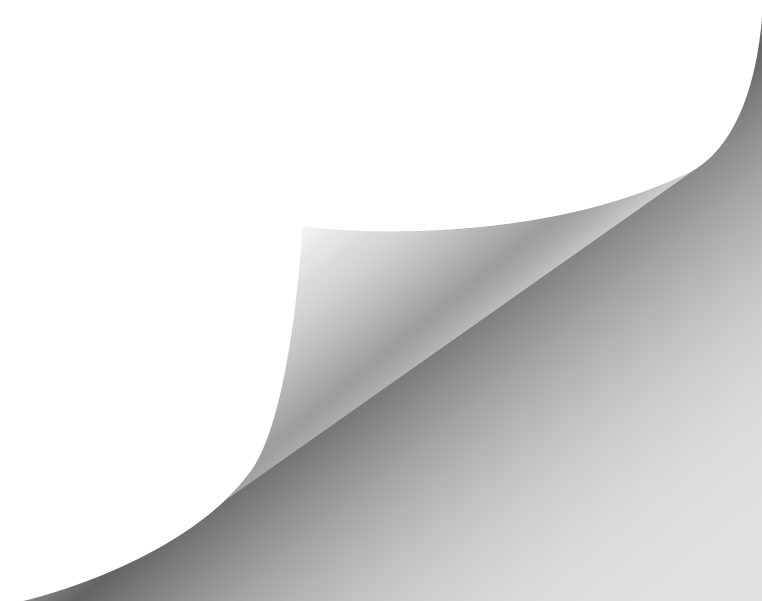 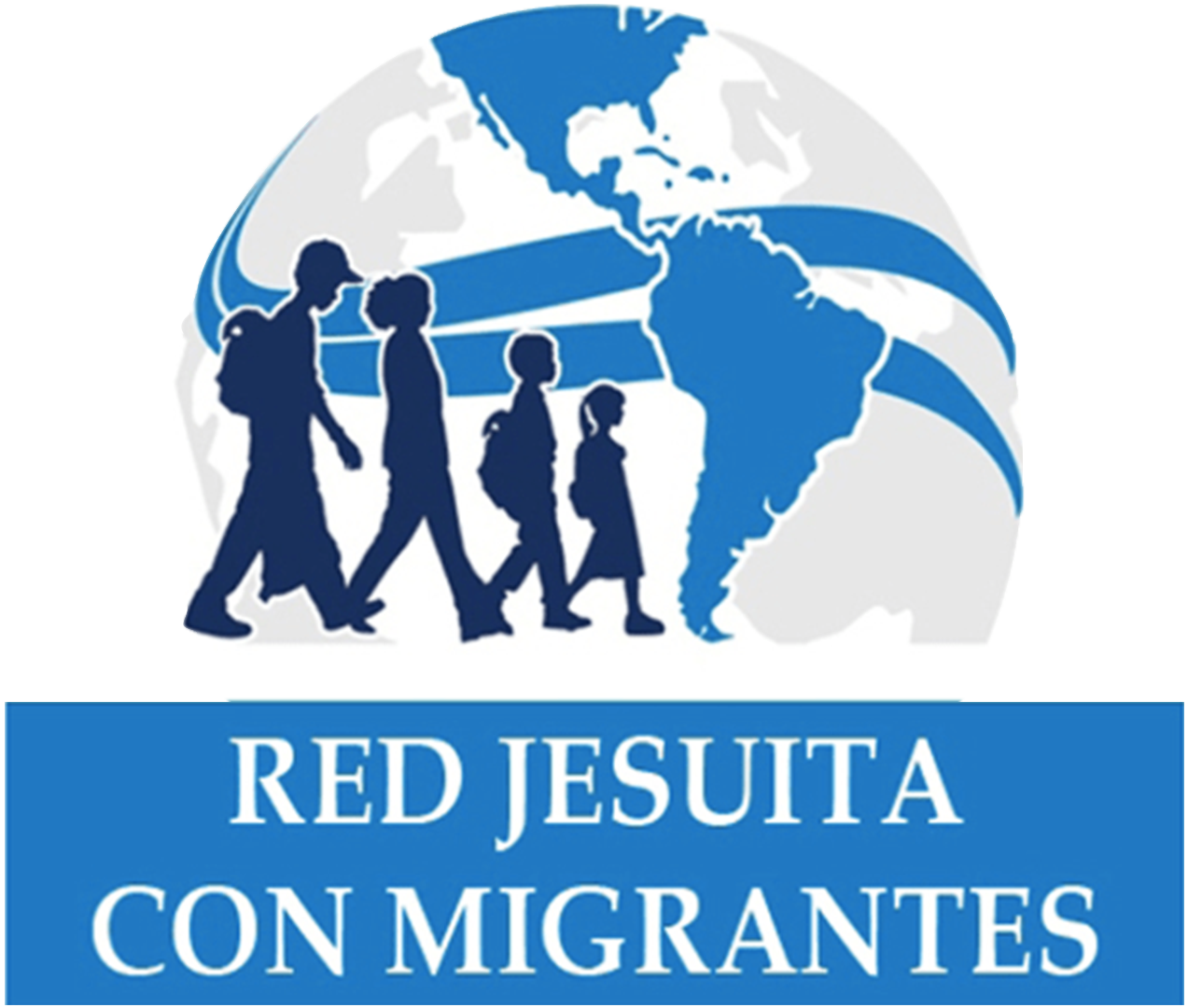 COEXISTENCIA
CONVIVENCIA
COMUNIDAD
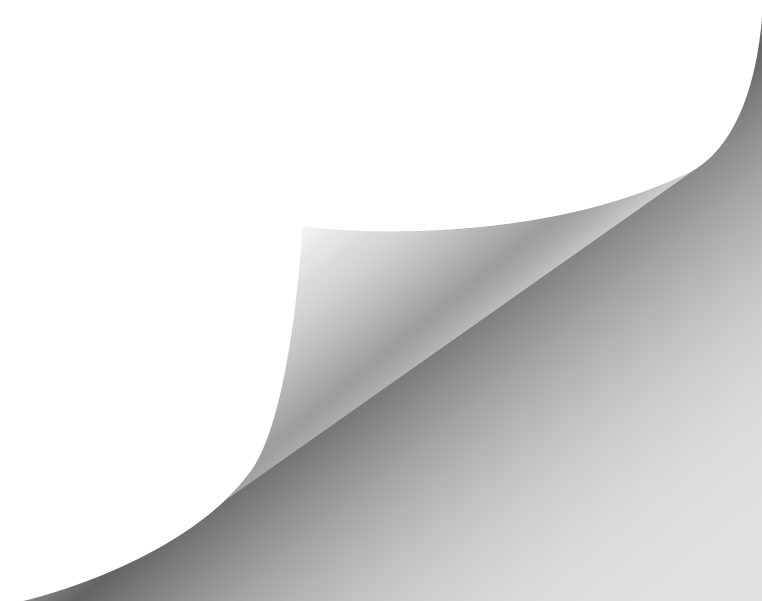 CON
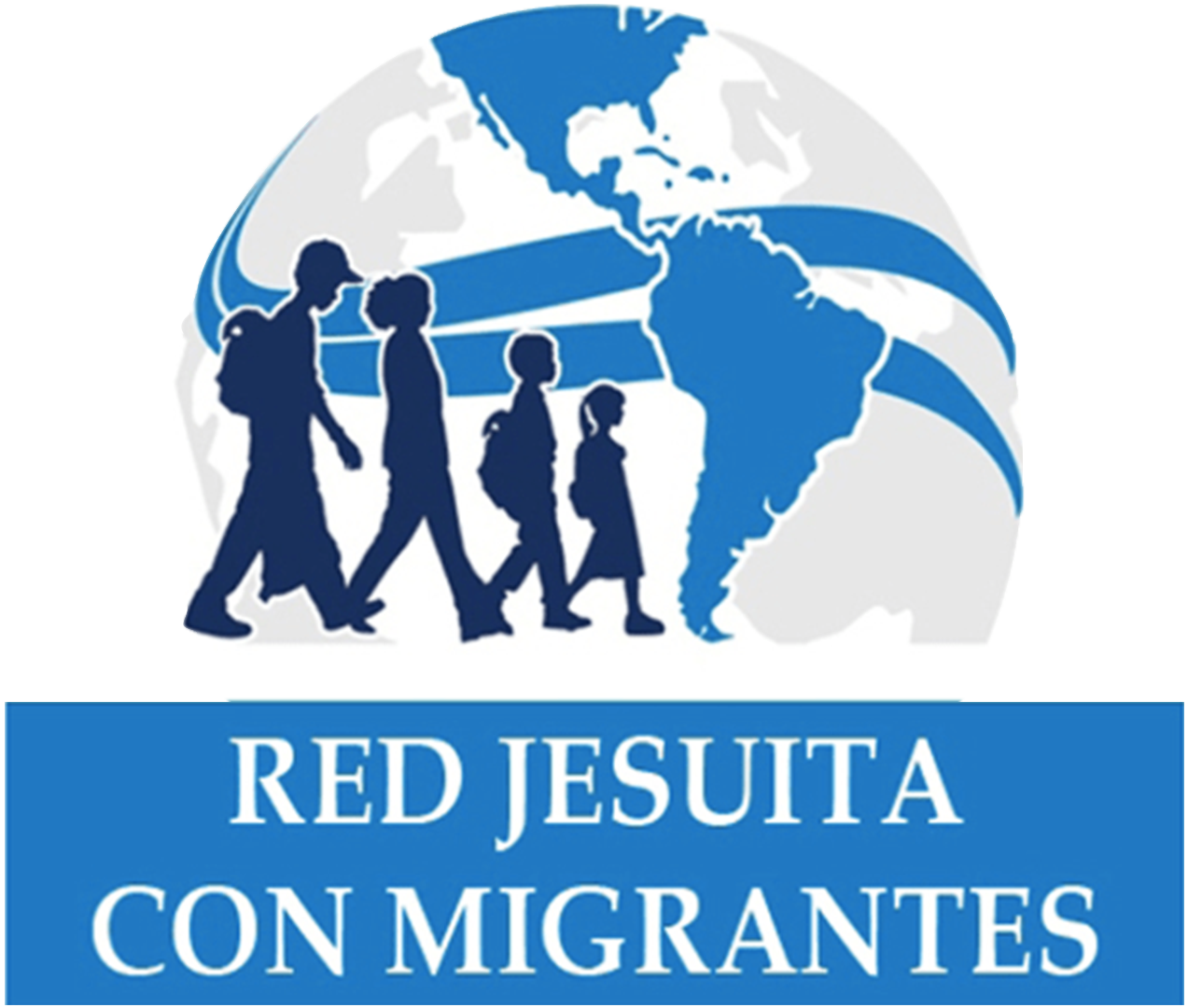 CO
COONSPIRAMOS
CO
COR
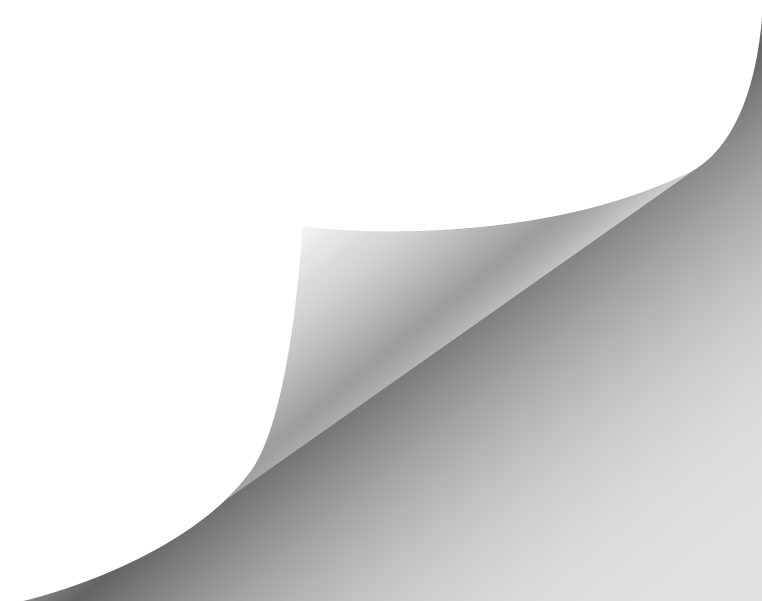 RED
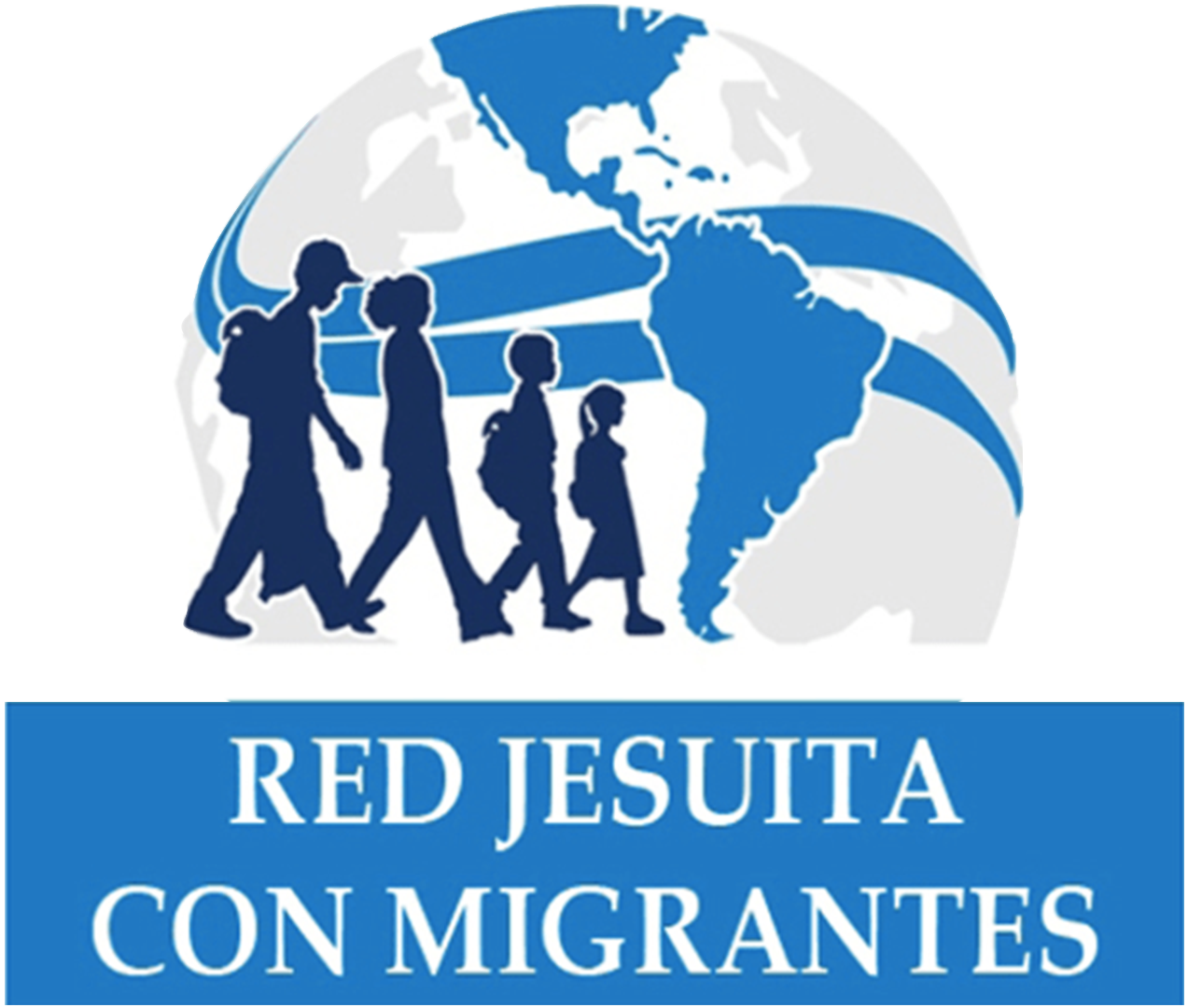 JESUITA
CON
MIGRANTES
LAC
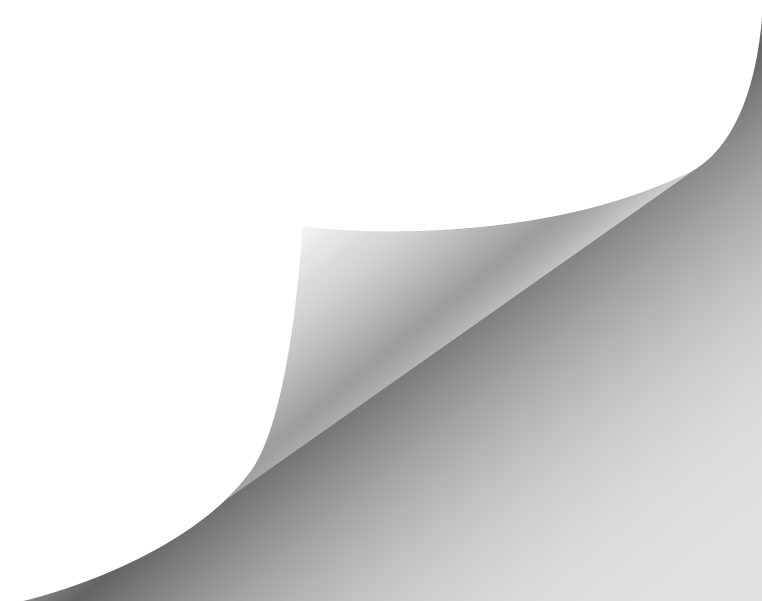 QUEREMOS QUE COONSPIREMOS EN LATINOAMÉRICA Y EL CARIBE
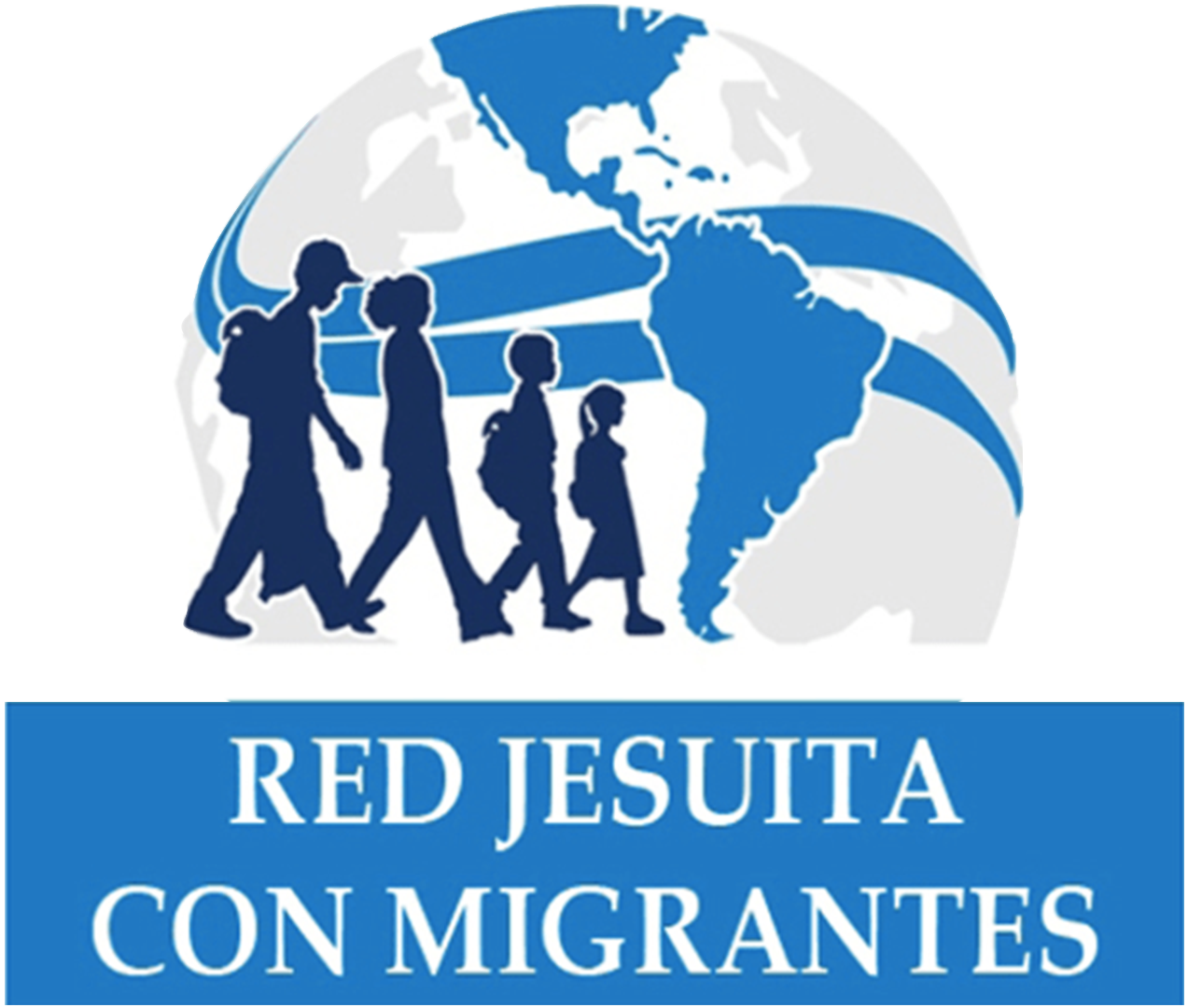 Somos 
“fueguitos que encienden otros fuegos”
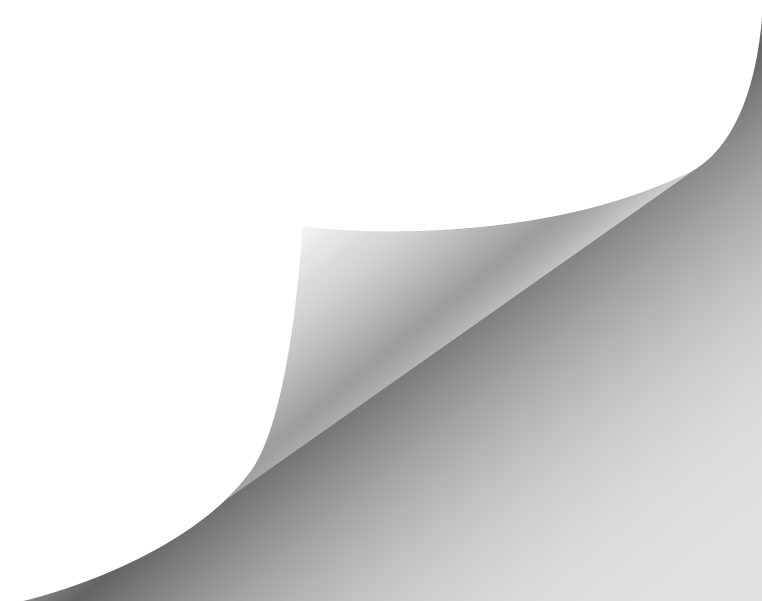 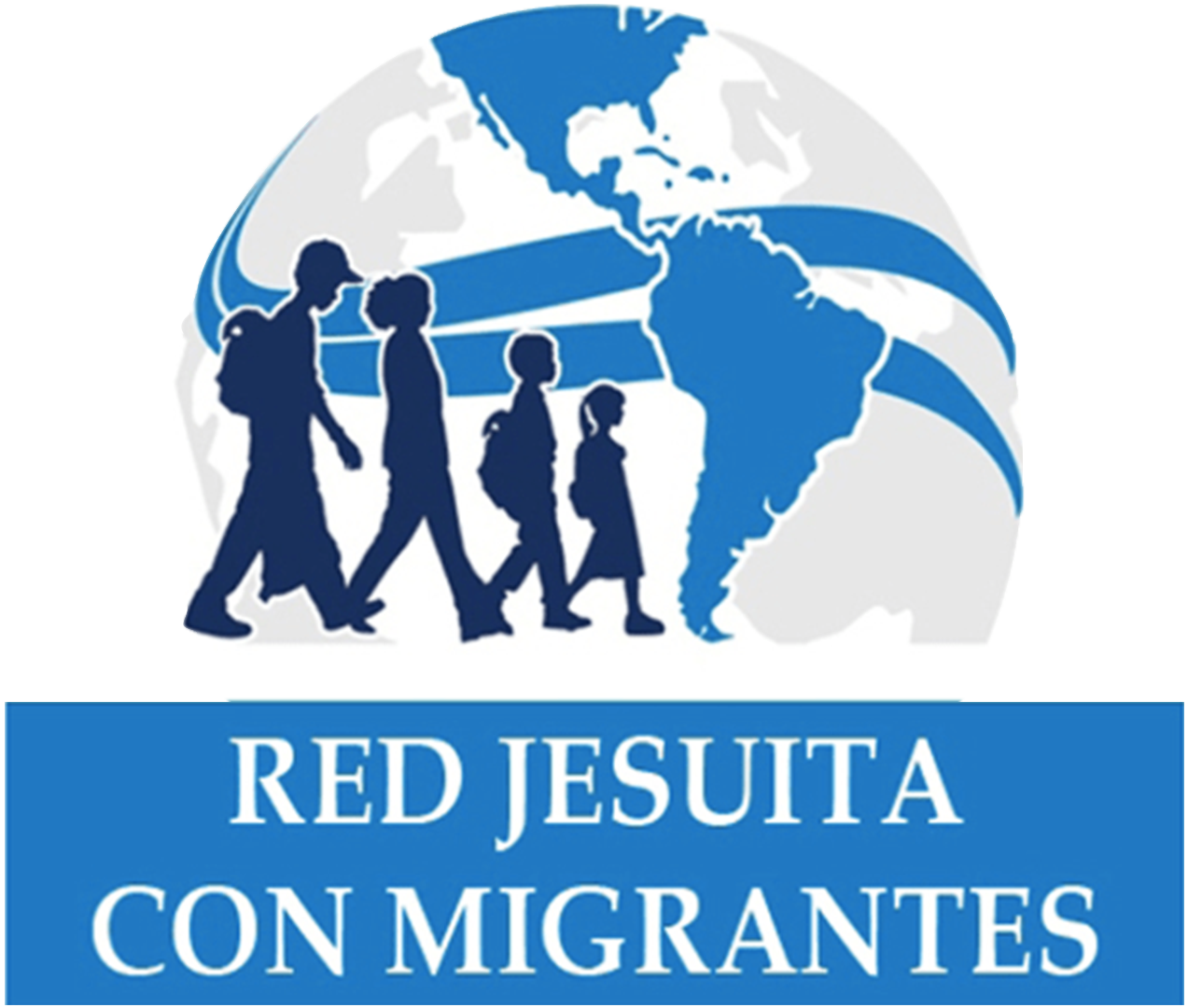 INVITACIONES
Tener una reunión con cada una en Julio
Identificar un producto de conocimiento para compartir
Preparar conjuntamente un segundo Encuentro Regional
Vernos todas y todos nuevamente el jueves 6 de Agosto
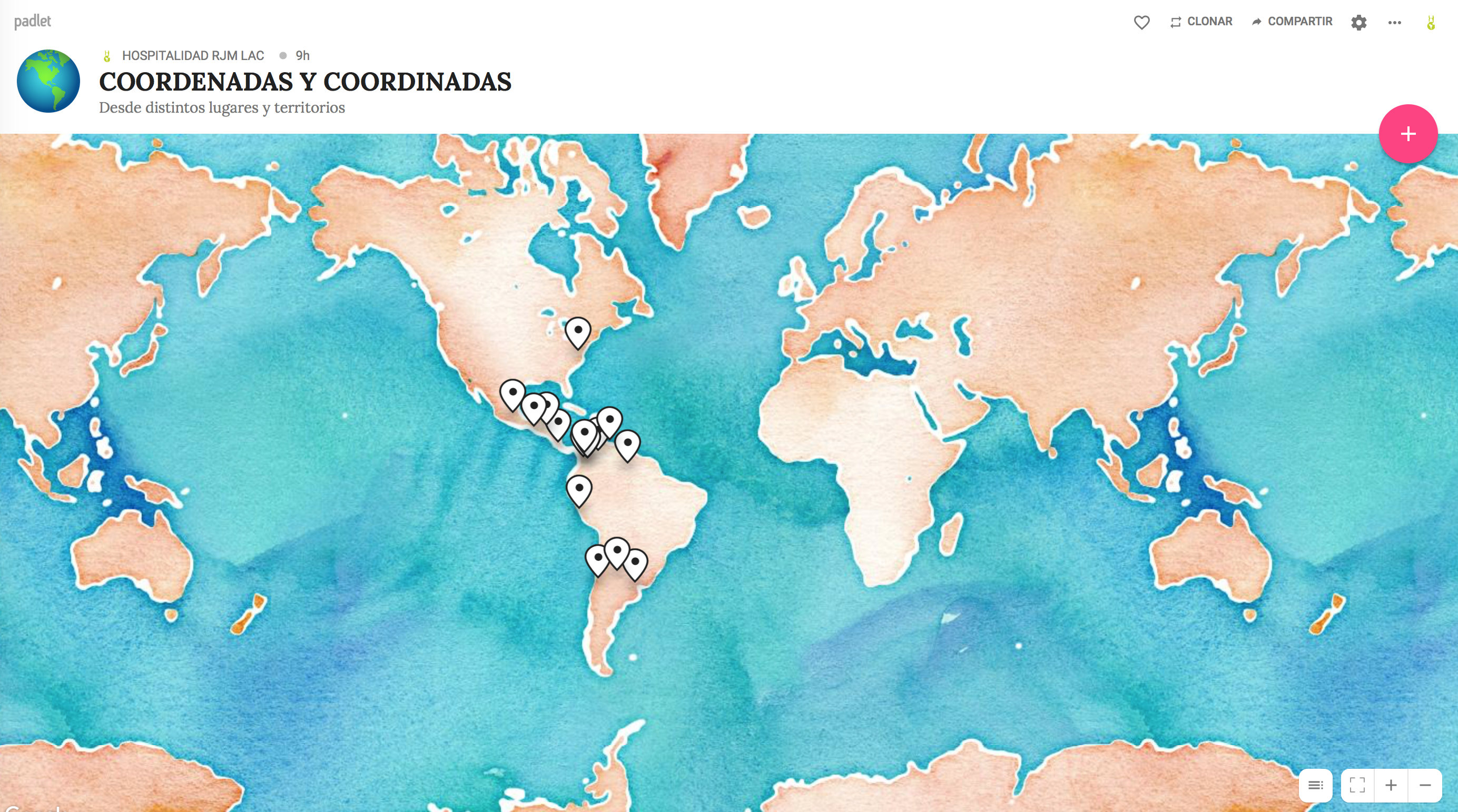 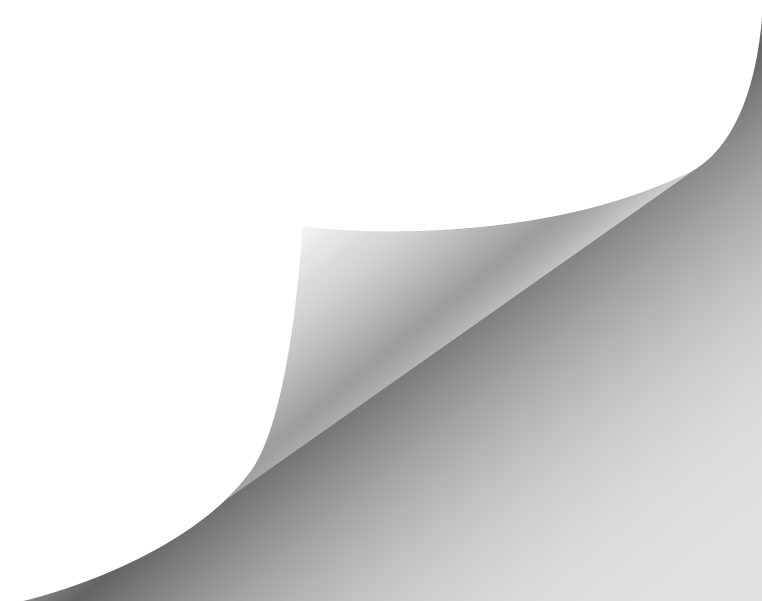 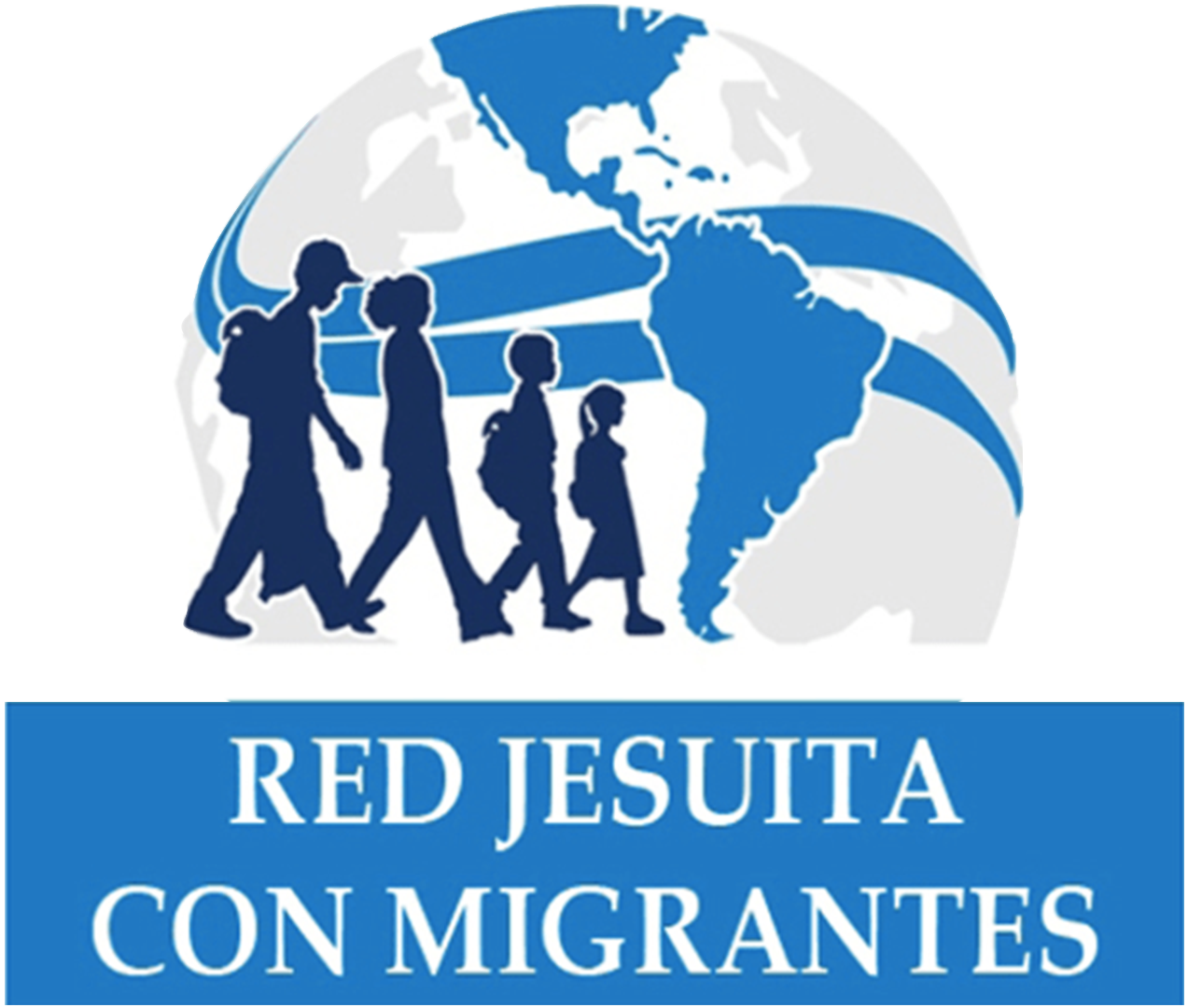 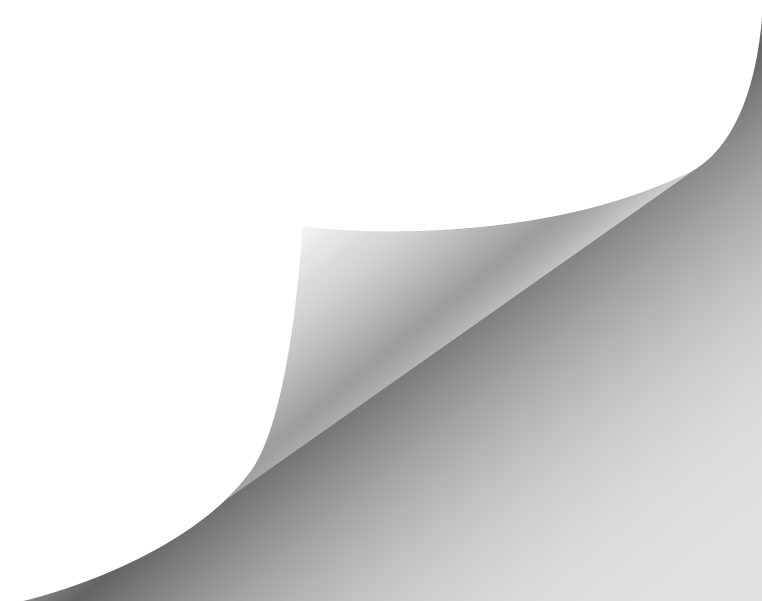 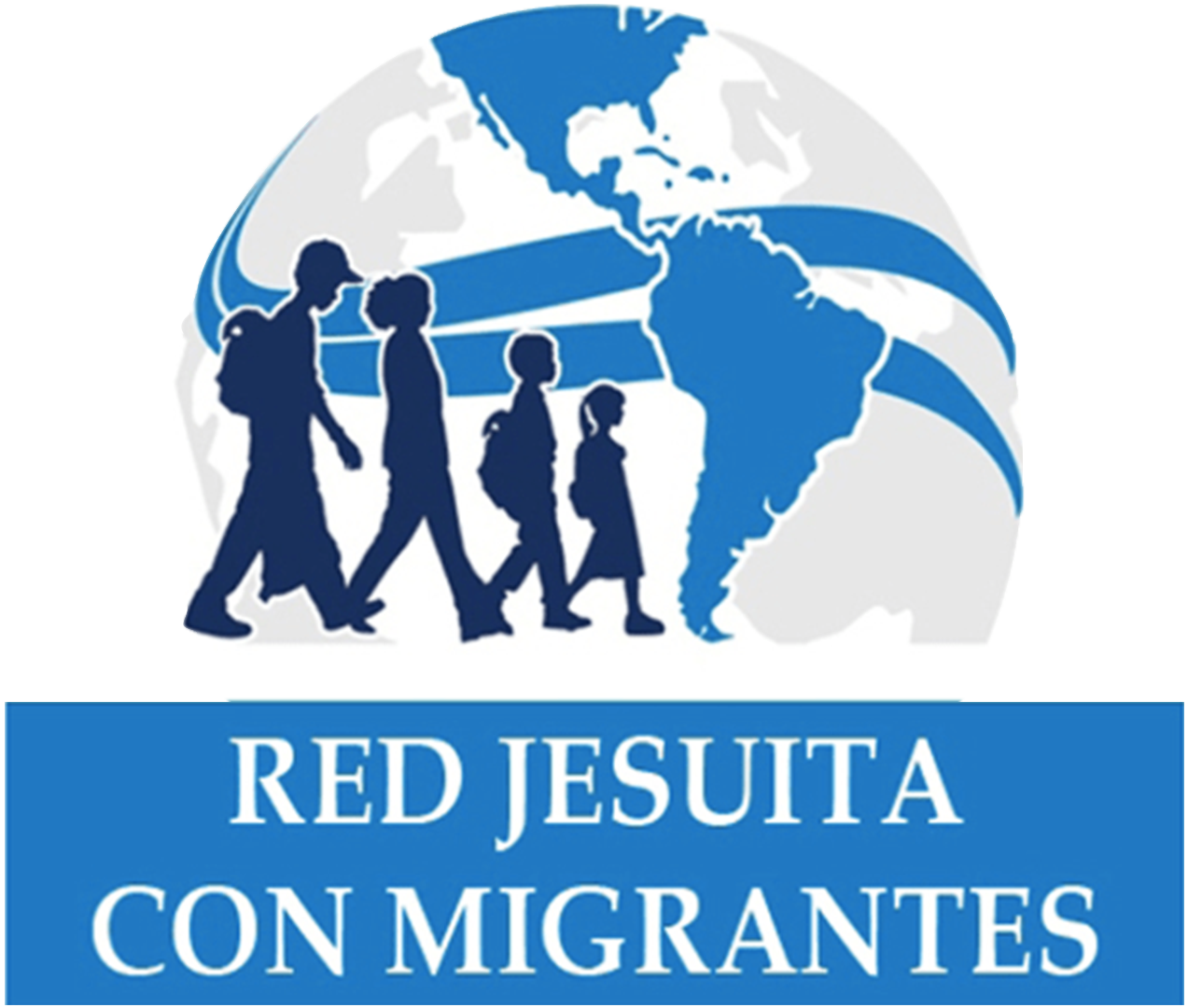 MUCHAS GRACIAS!
Red Jesuita con Migrantes Latinoamérica y el Caribe
2 de JULIO 2020